Музей в чемодане
Составители презентации:
 Королева Надежда, Федорова Дарья,  
ученицы 8 «Б» класса МБОУ СОШ № 29
Руководитель : технологии МБОУ СОШ № 29
  Азарченкова Татьяна Алексеевна
Этнографический музей-мастерская
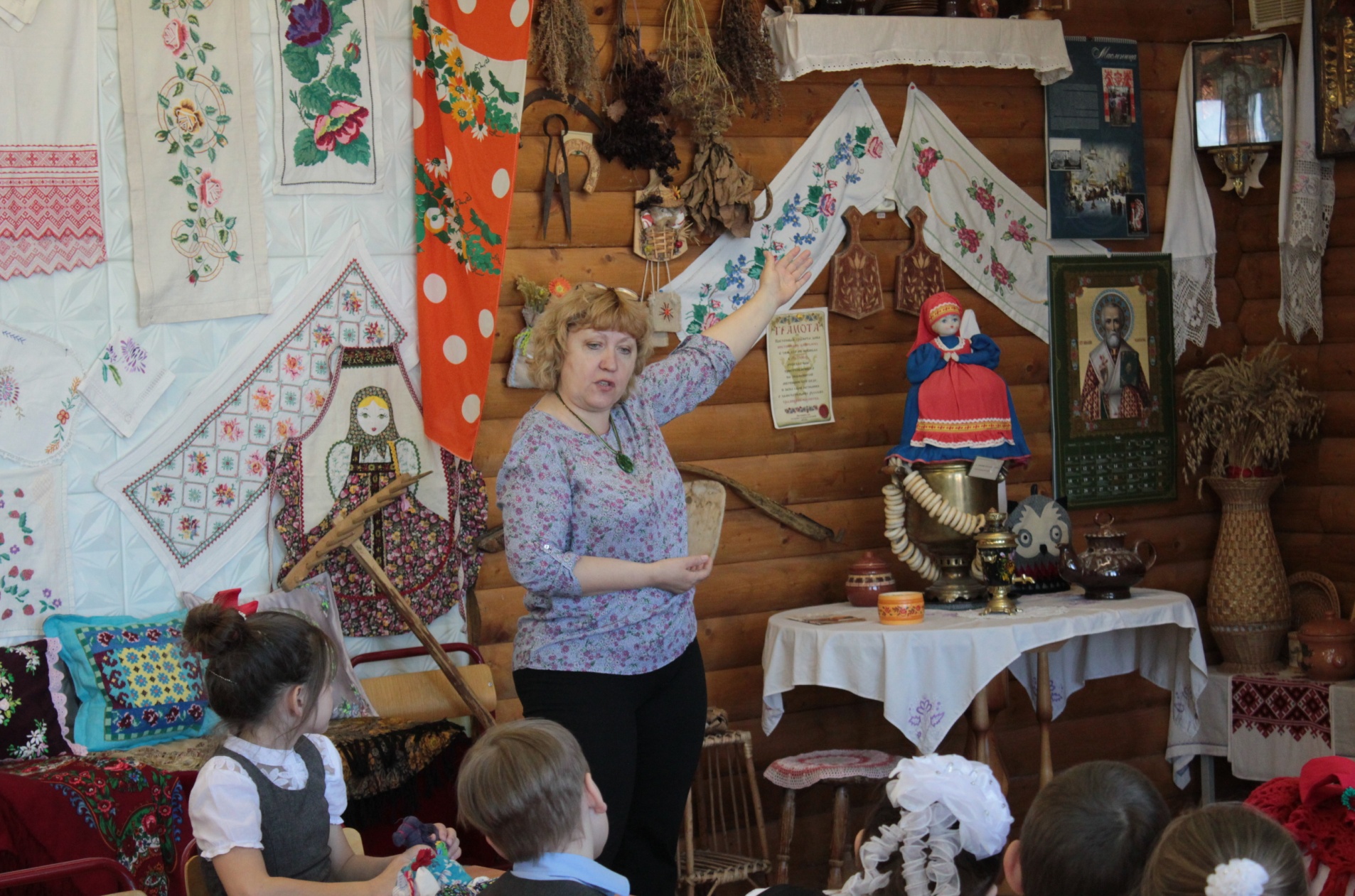 ПРИНЦИП РАБОТЫ МУЗЕЯ – МАСТЕРСКОЙ:  музей для детей, музей руками  детей!
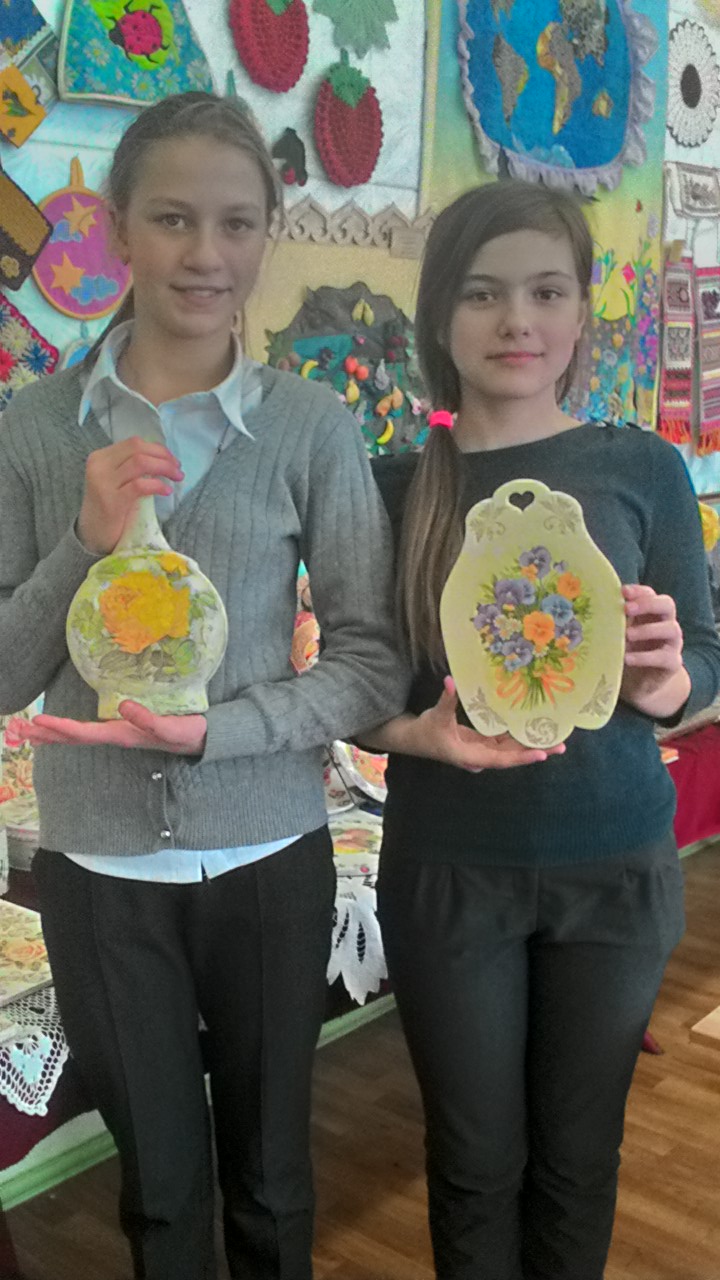 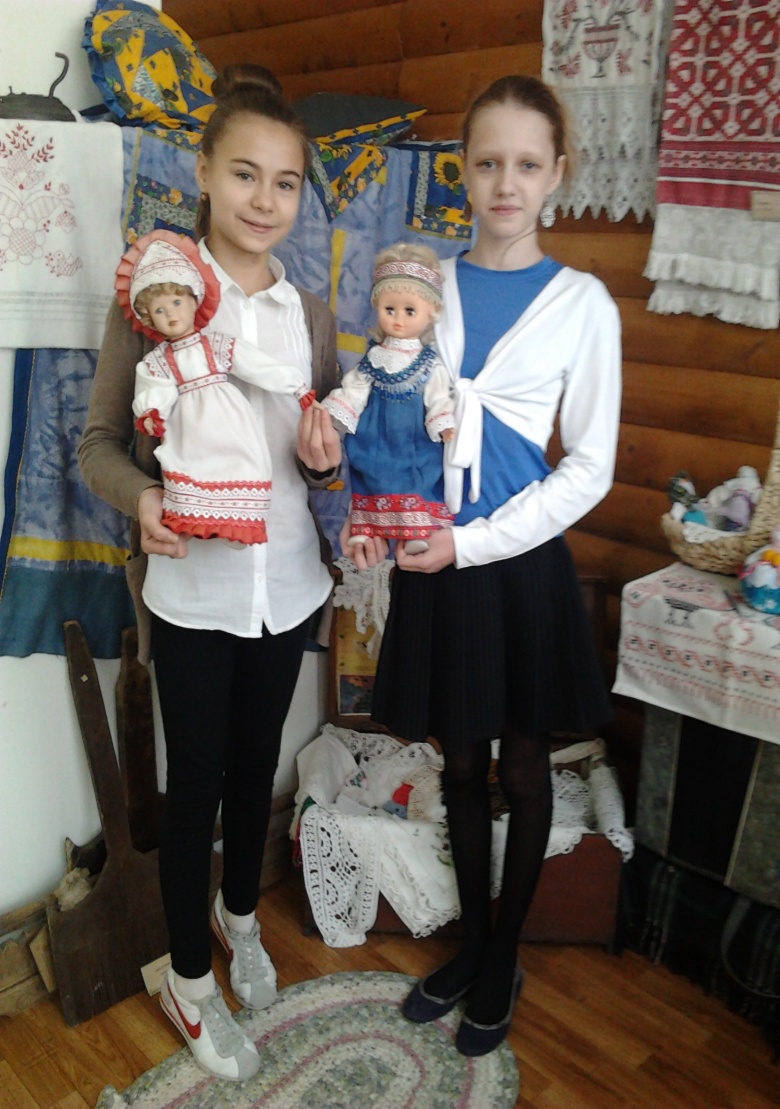 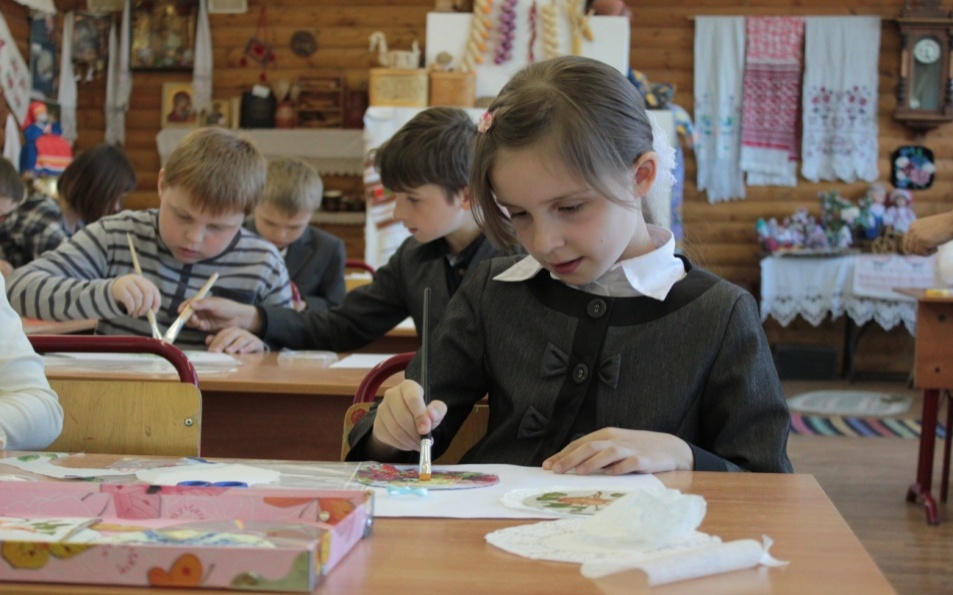 Мобильные выставки
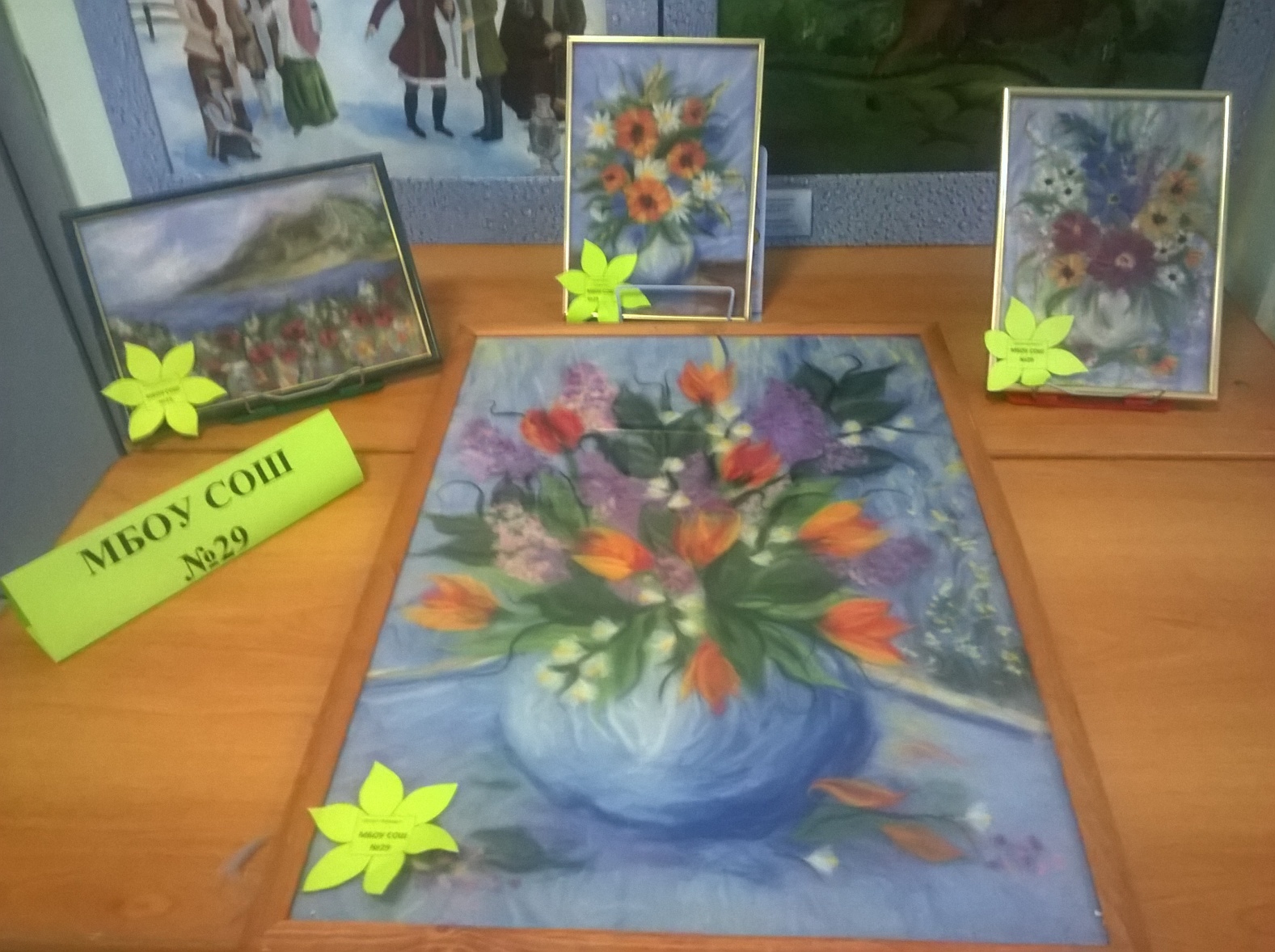 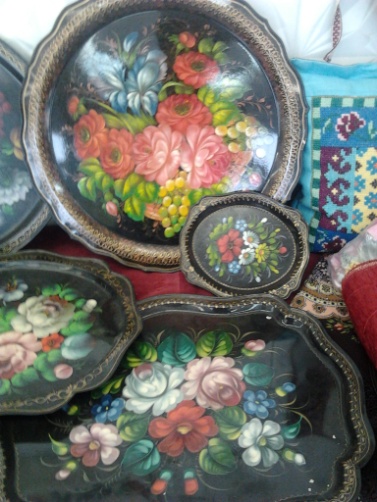 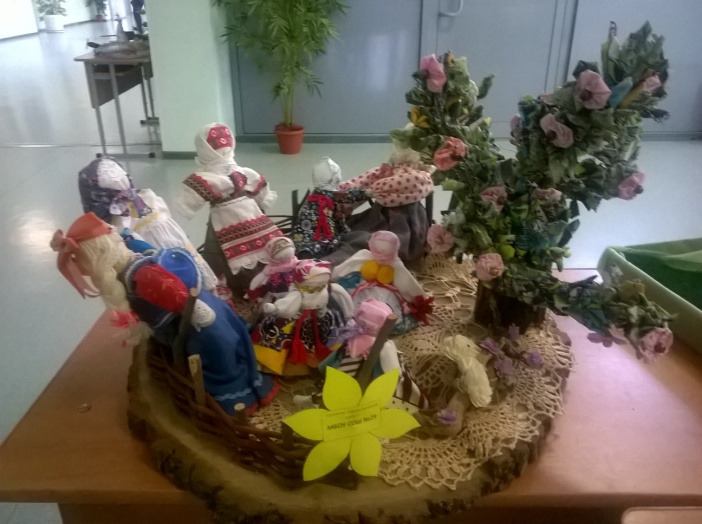 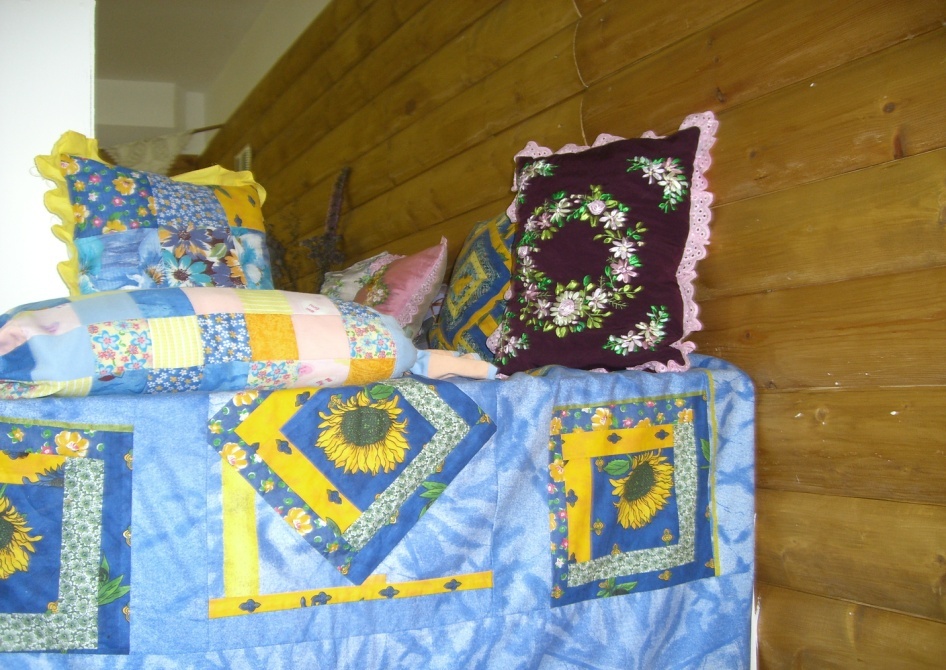 Освоение ремесел
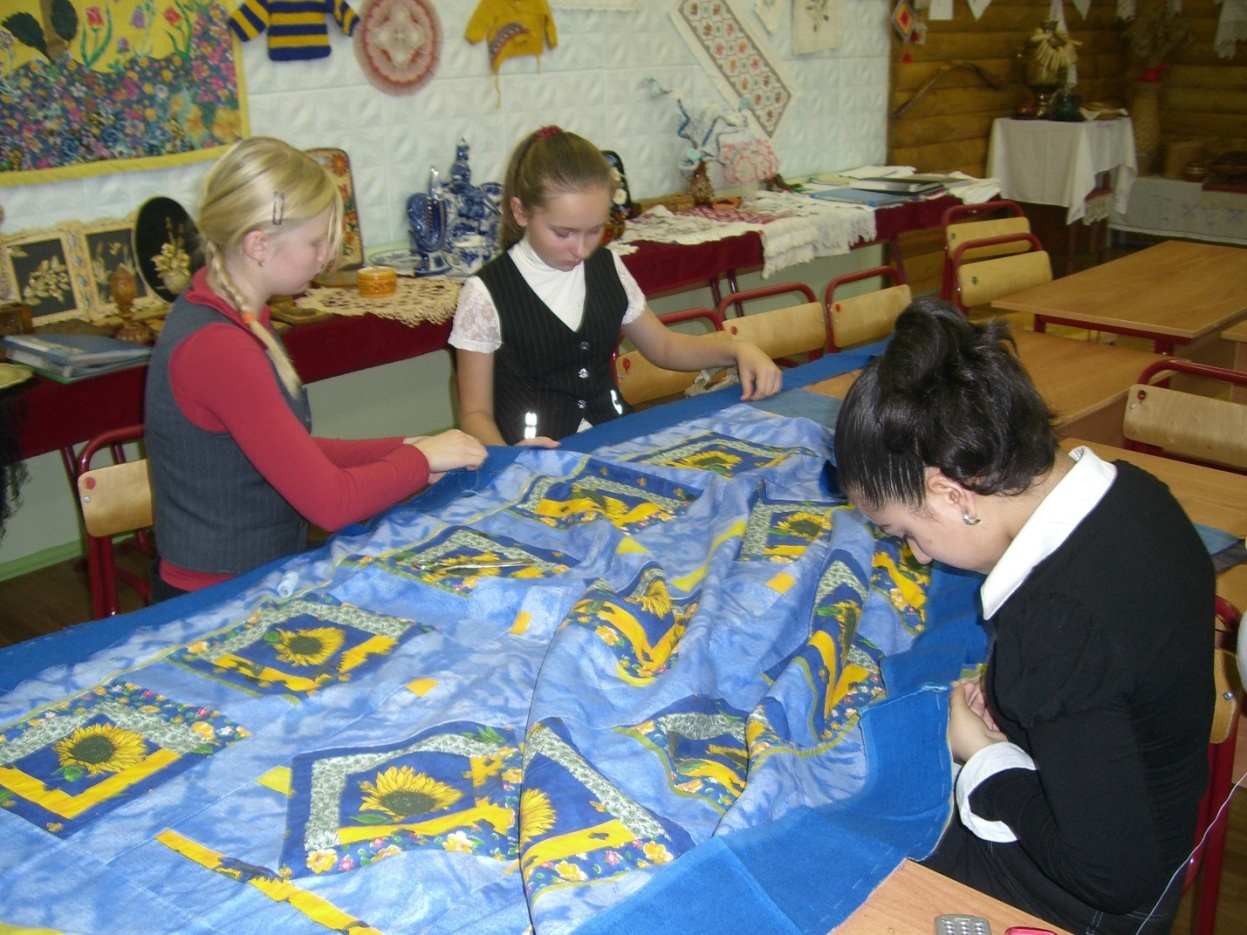 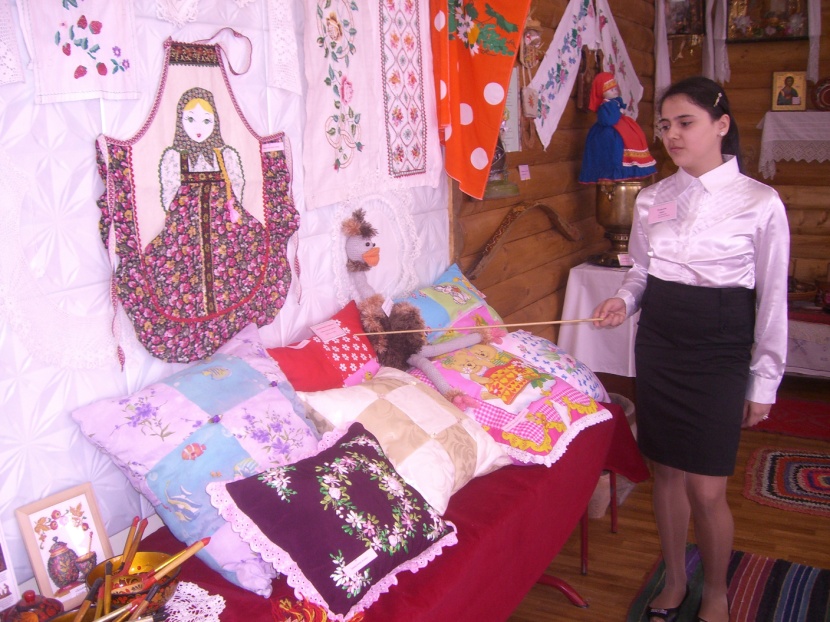 ВОССОЗДАНИЕ ЭТНОГРАФИЧЕСКОГО РУССКОГО НАРОДНОГО ЖЕНСКОГО КОСТЮМА КАЛУЖСКОЙ ГУБЕРНИИ
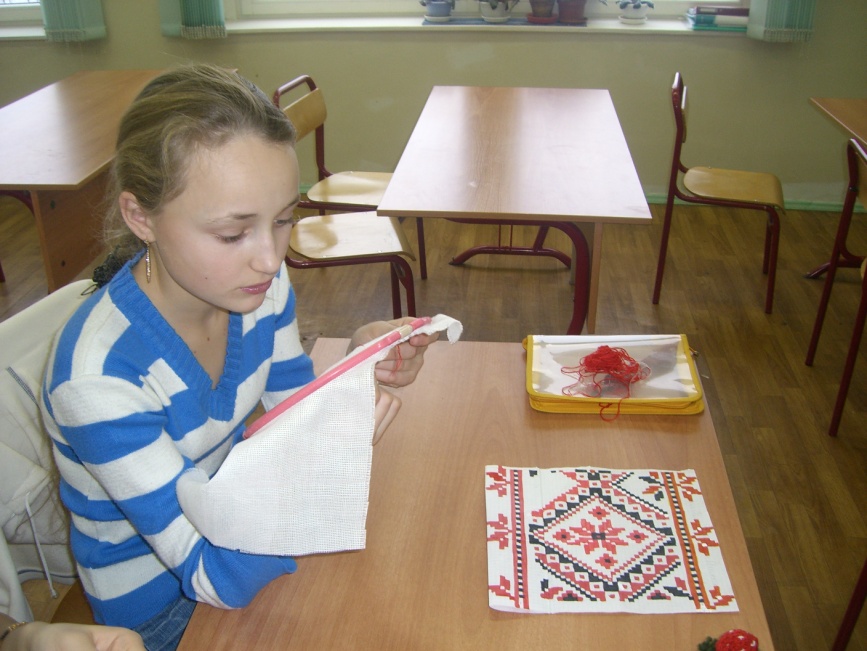 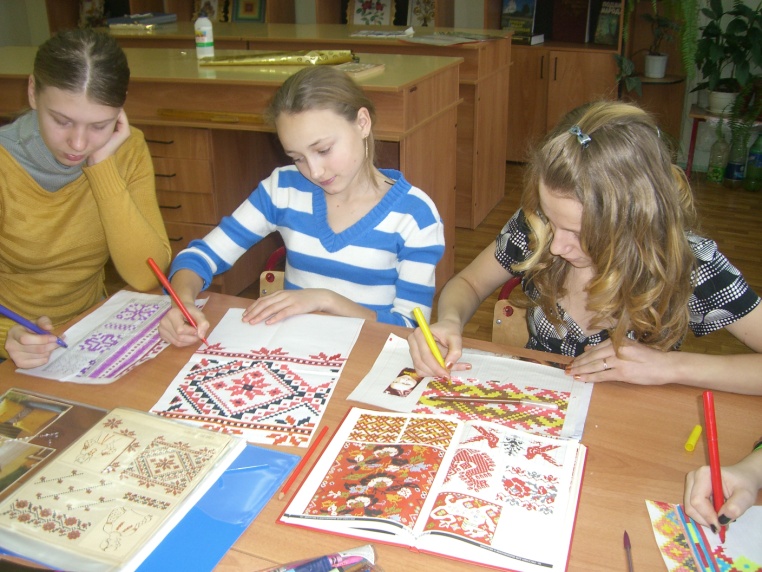 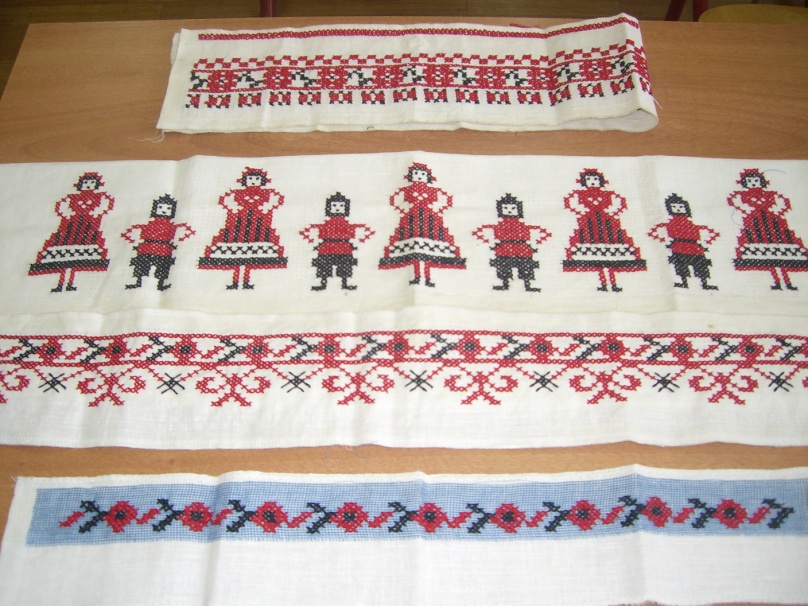 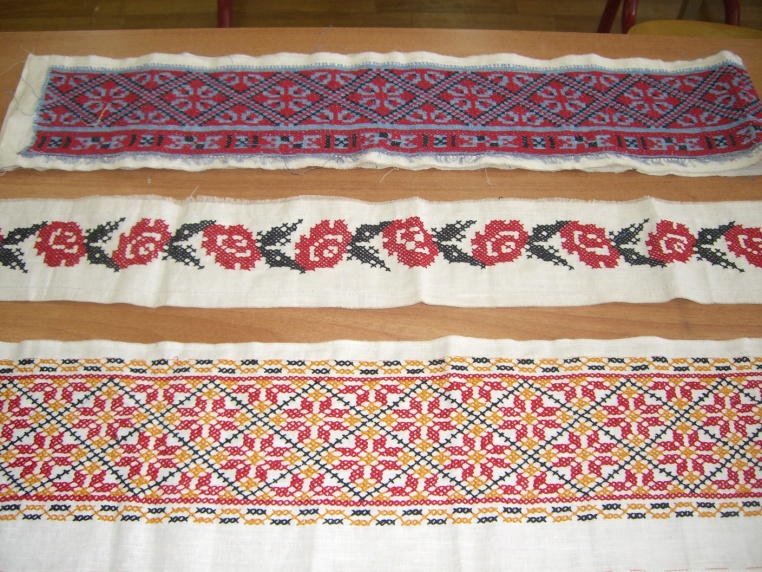 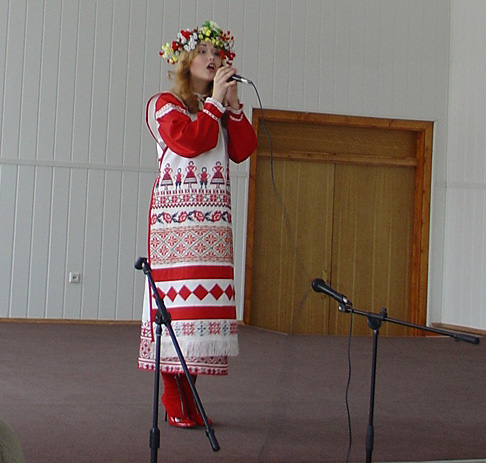 Выступление на Российском вокальном конкурсе молодых исполнителей
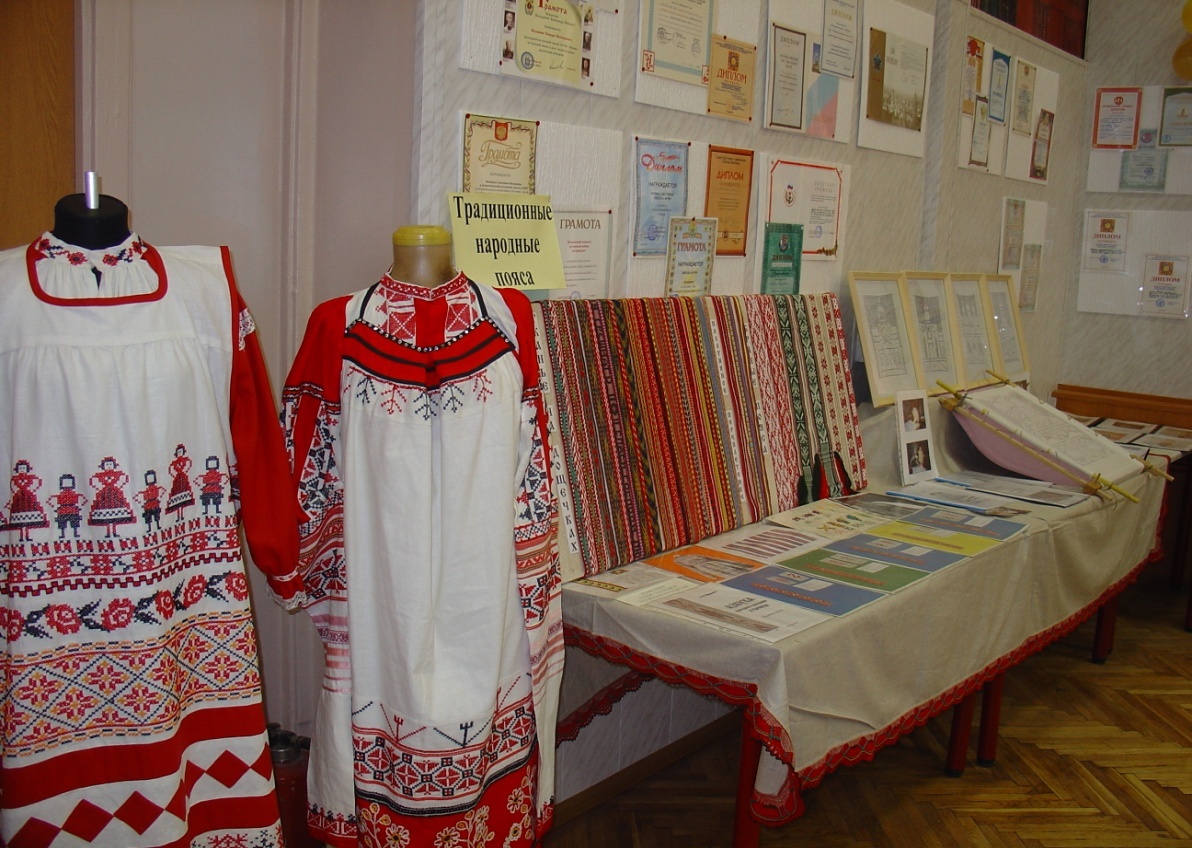 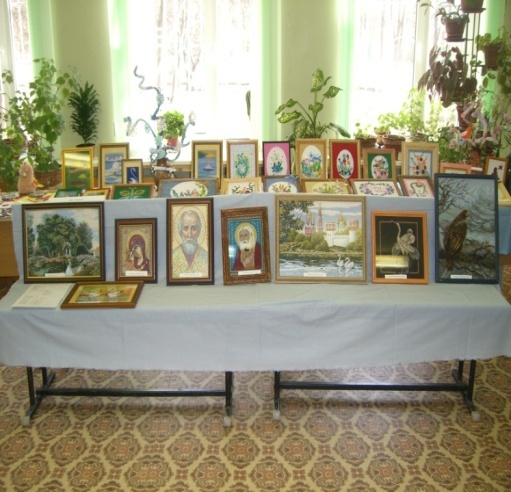 Создание экспозиций и  выставок
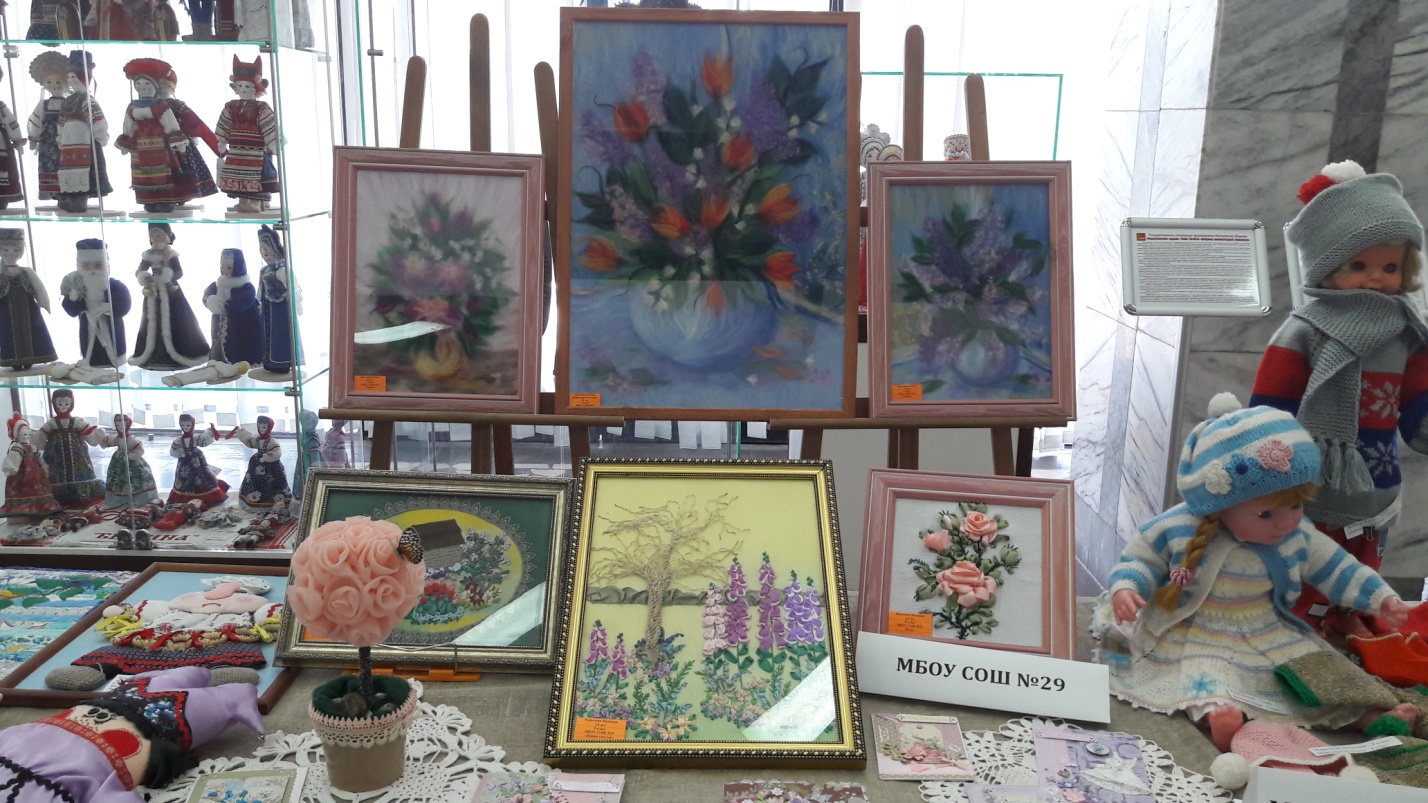 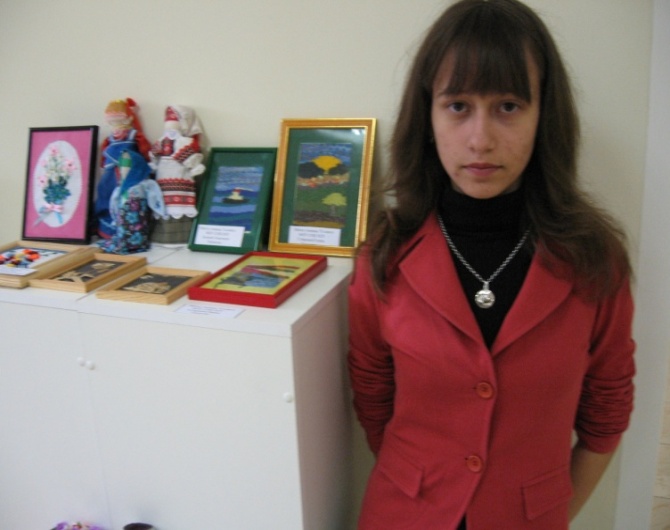 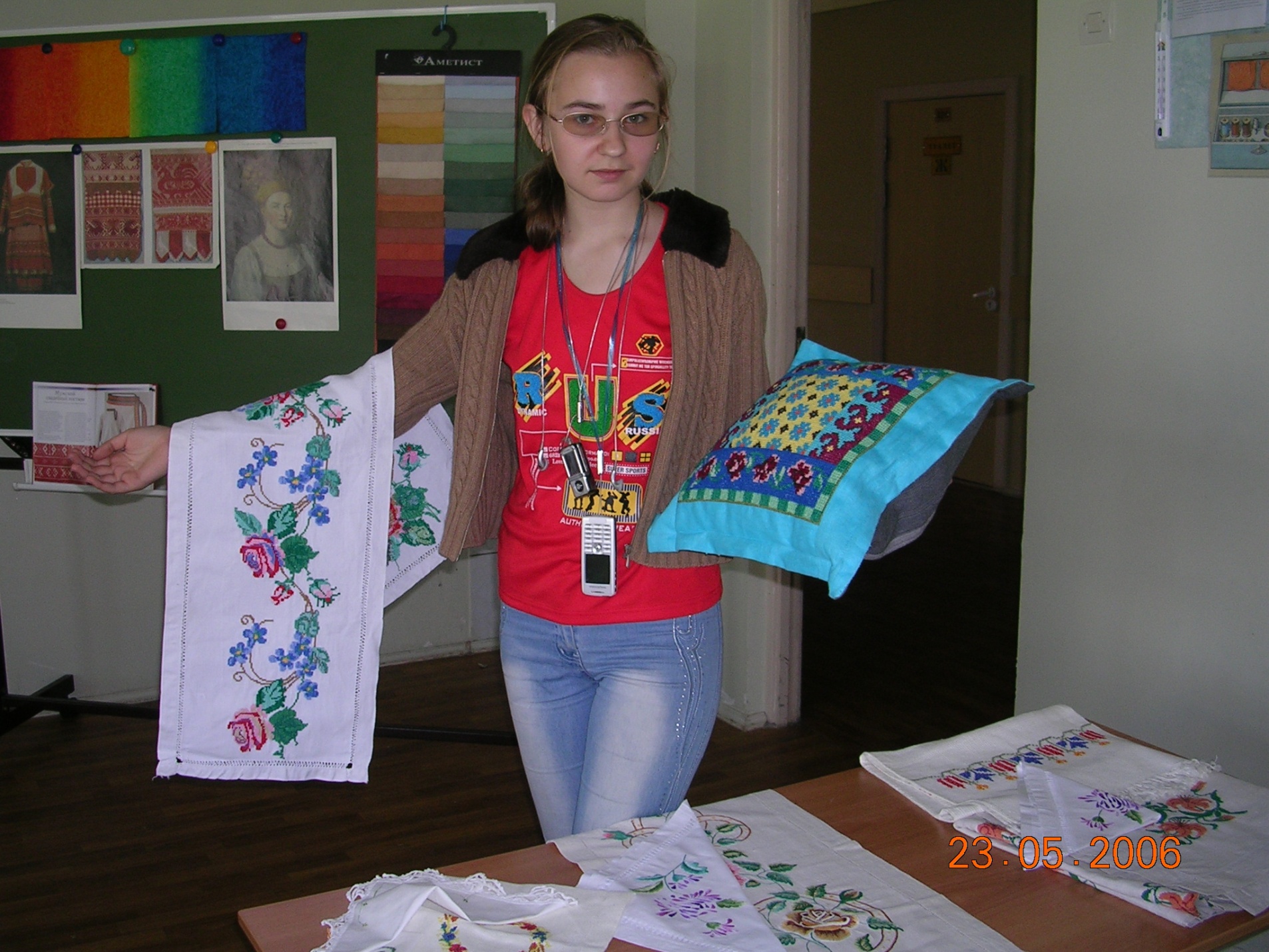 Преданья старины глубокой…
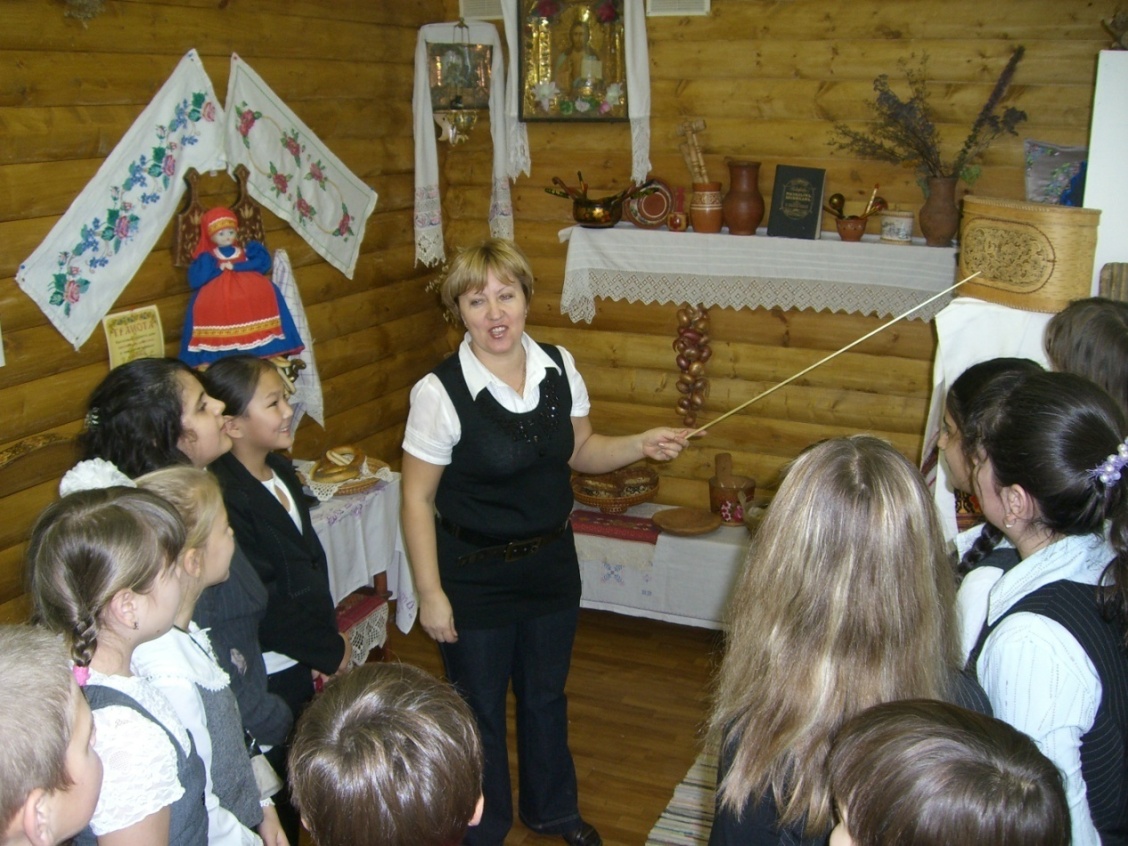 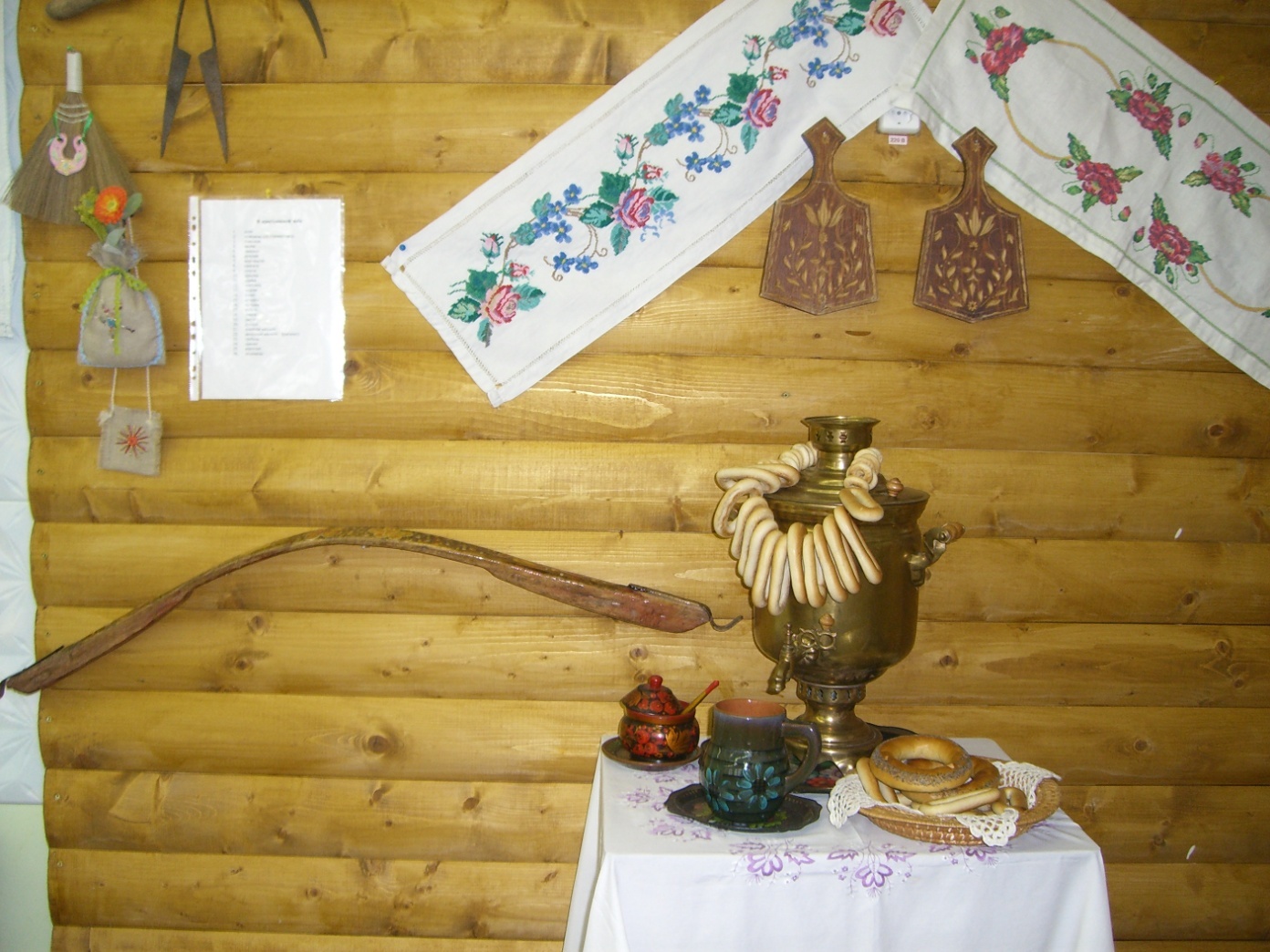 МУЗЕЙ создан в январе 2007 ГОДА
РУКОВОДИТЕЛЬ МУЗЕЯ: Азарченкова Татьяна Алексеевна, учитель истории и технологии
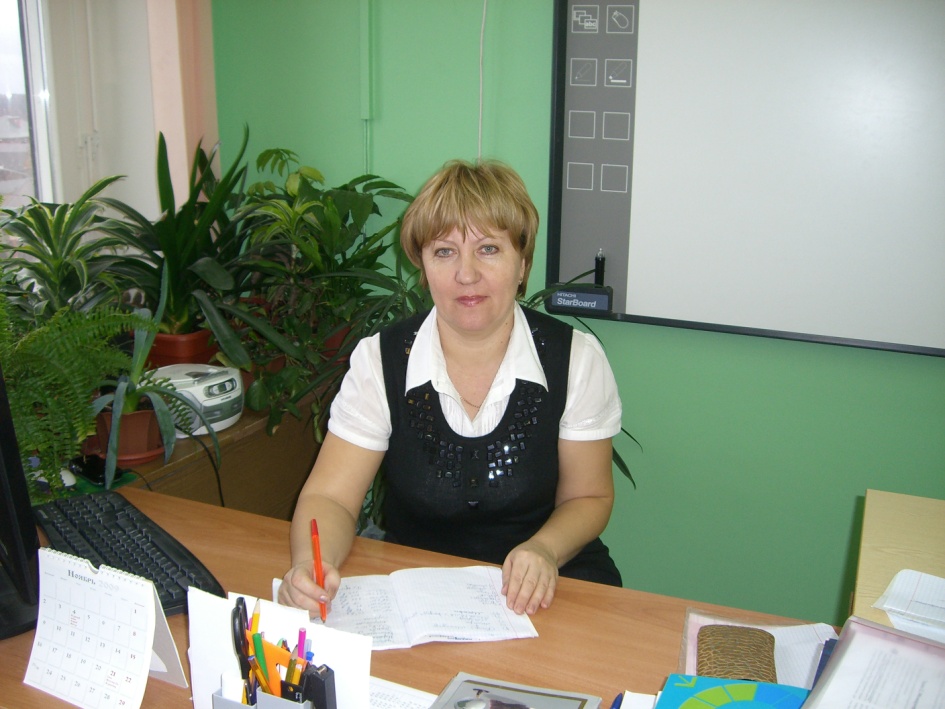 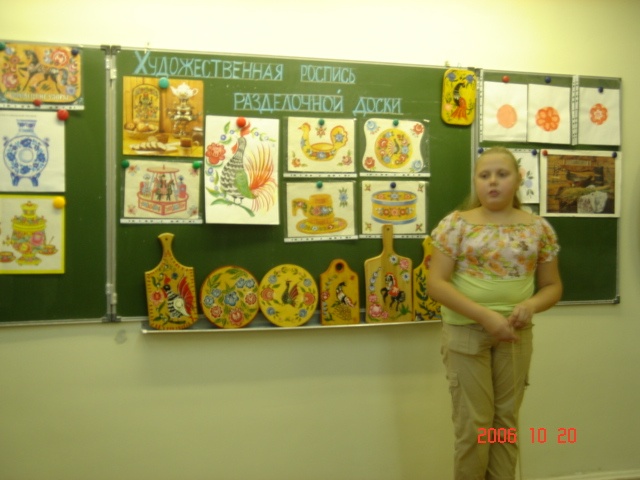 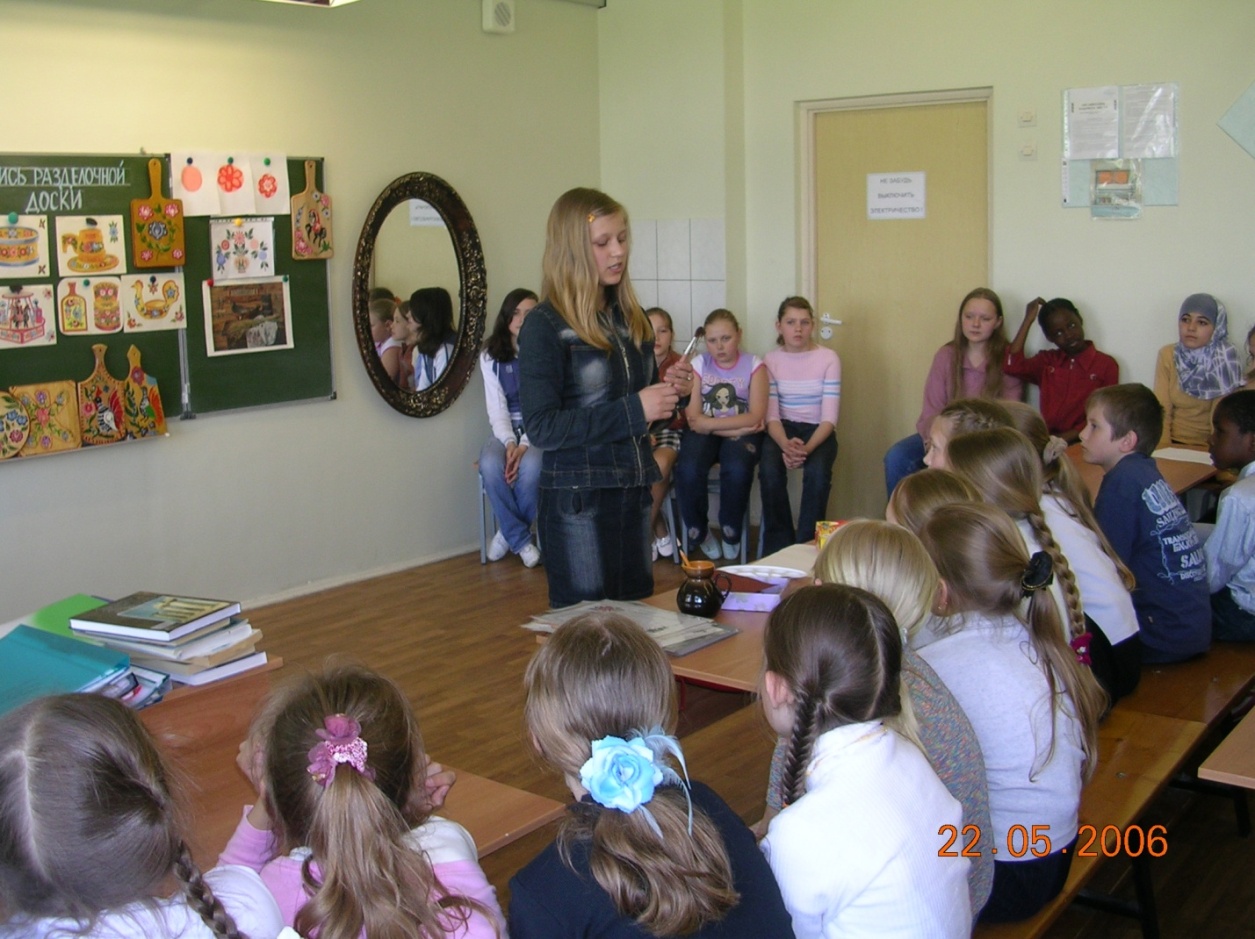 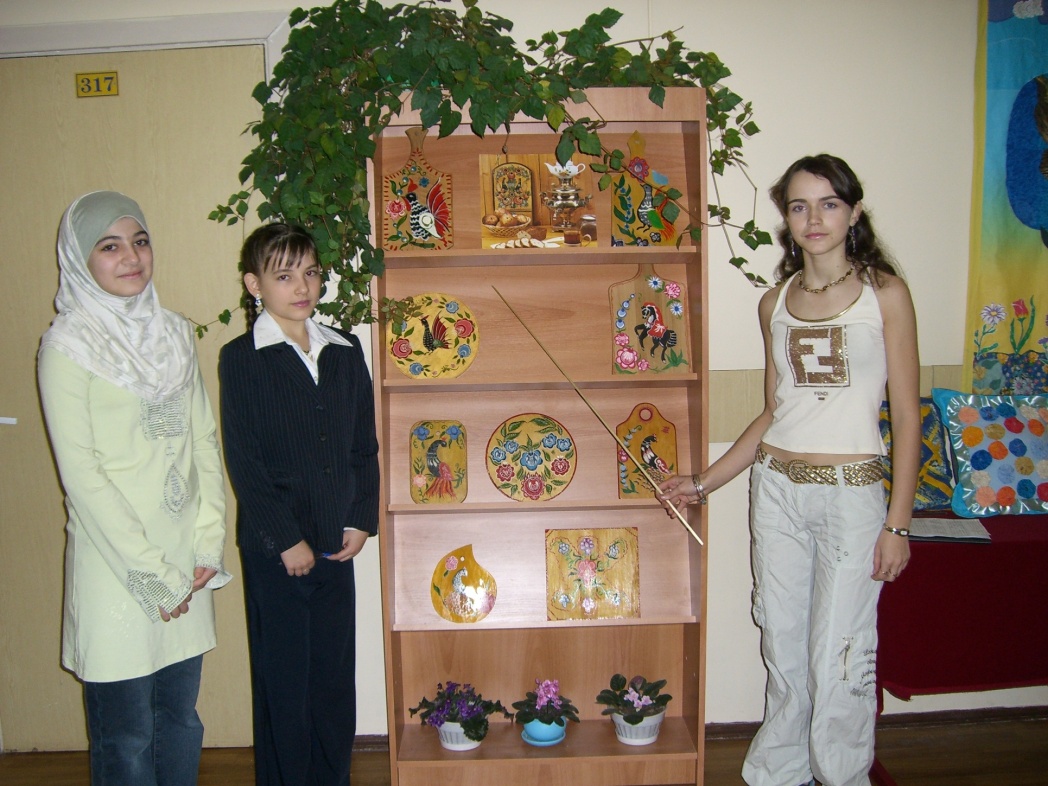 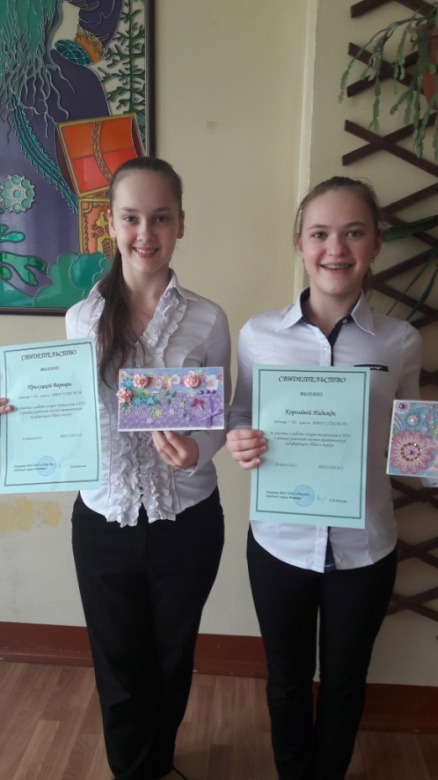 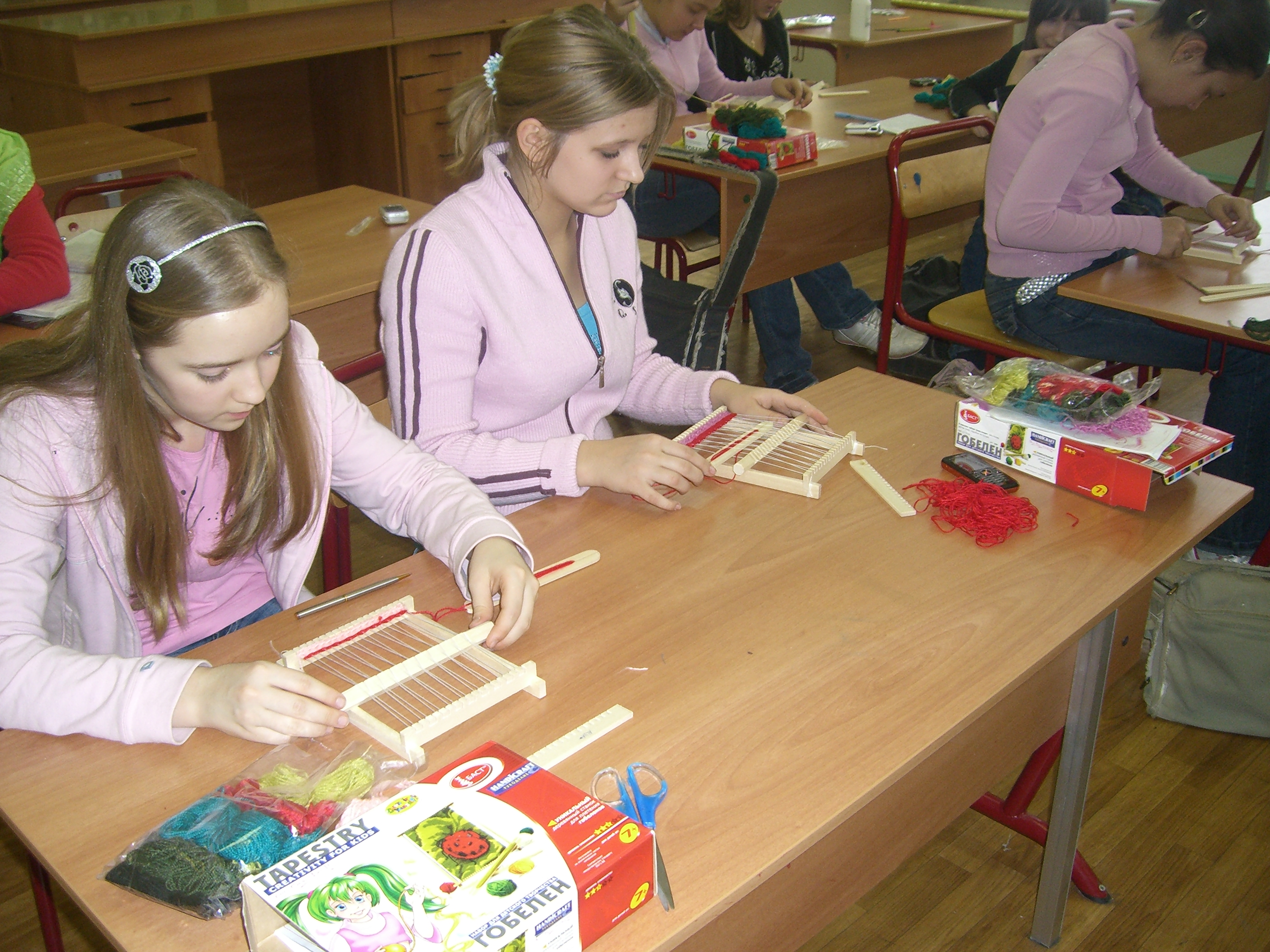 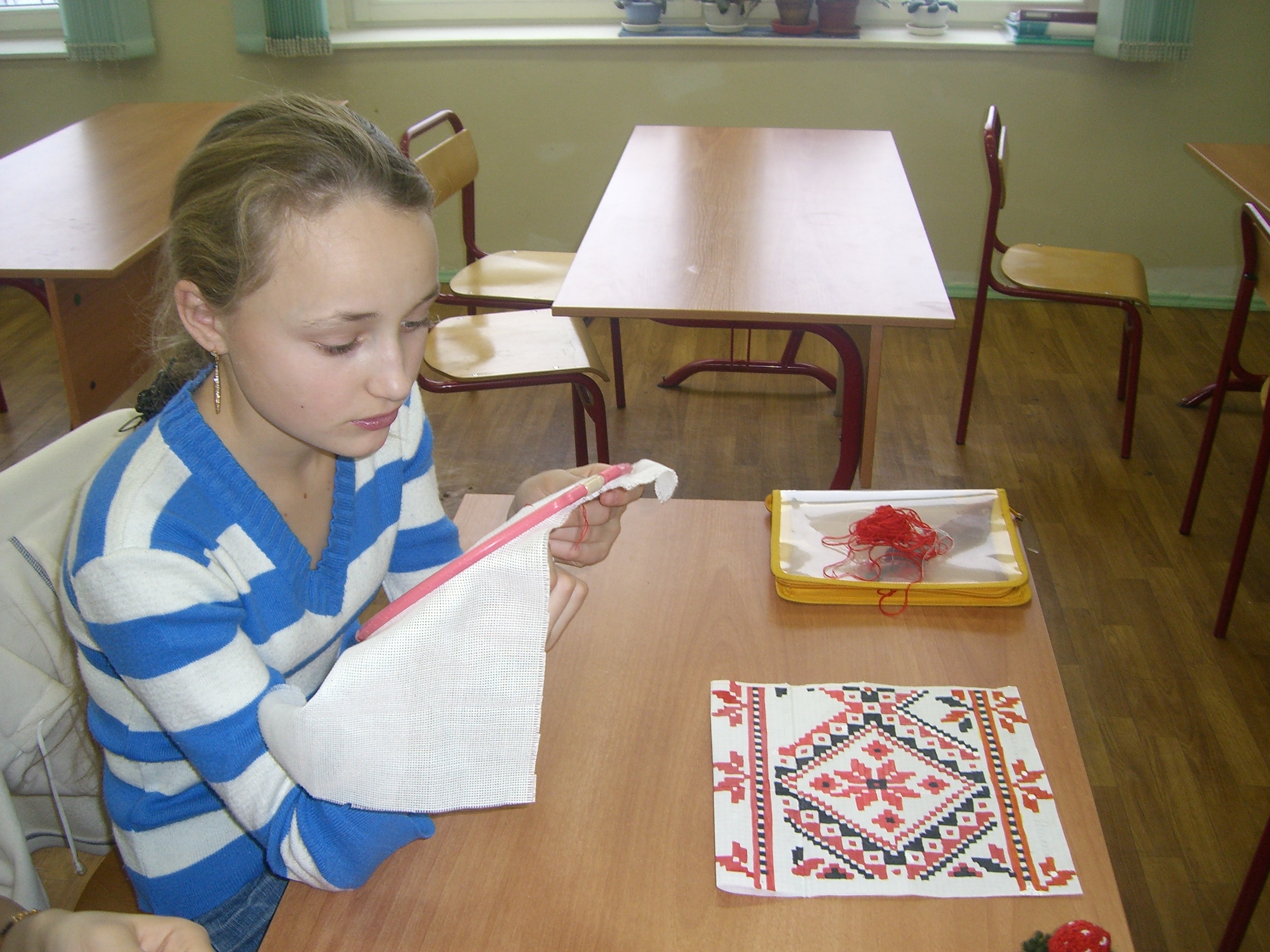 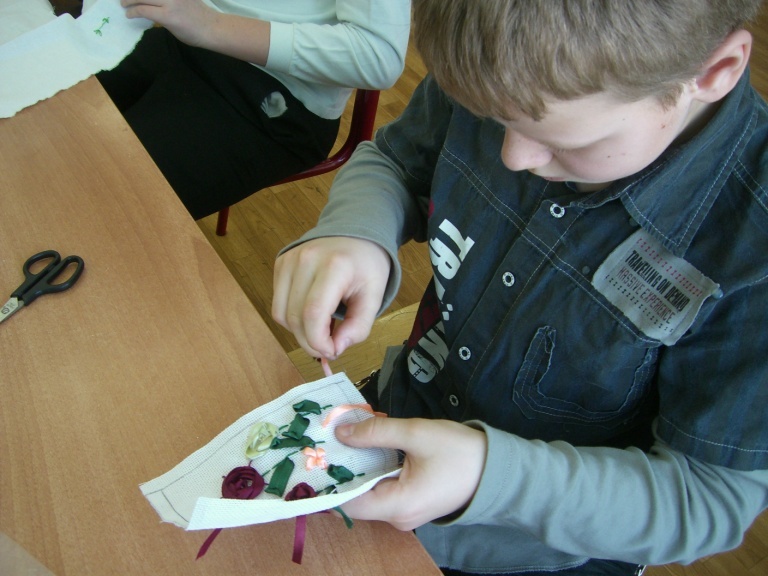 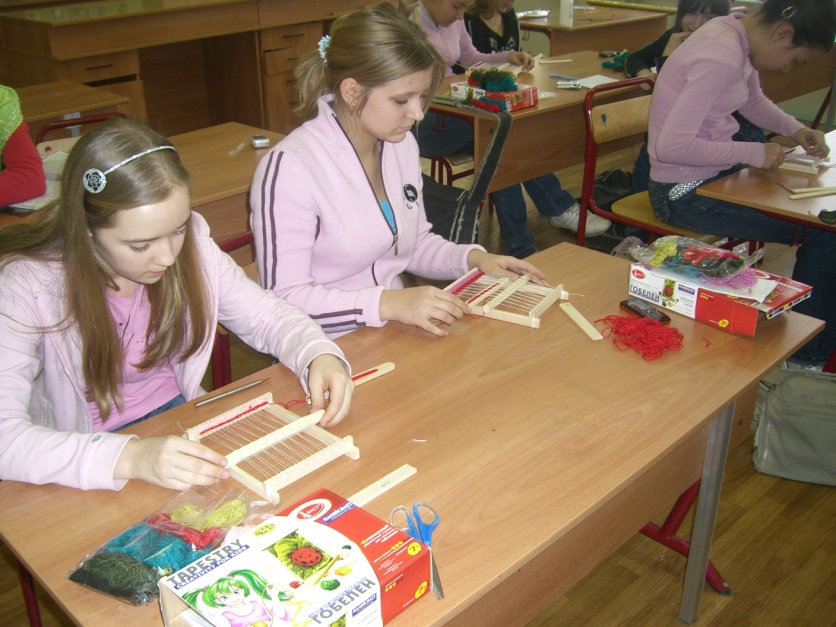 МАСТЕРСКАЯ
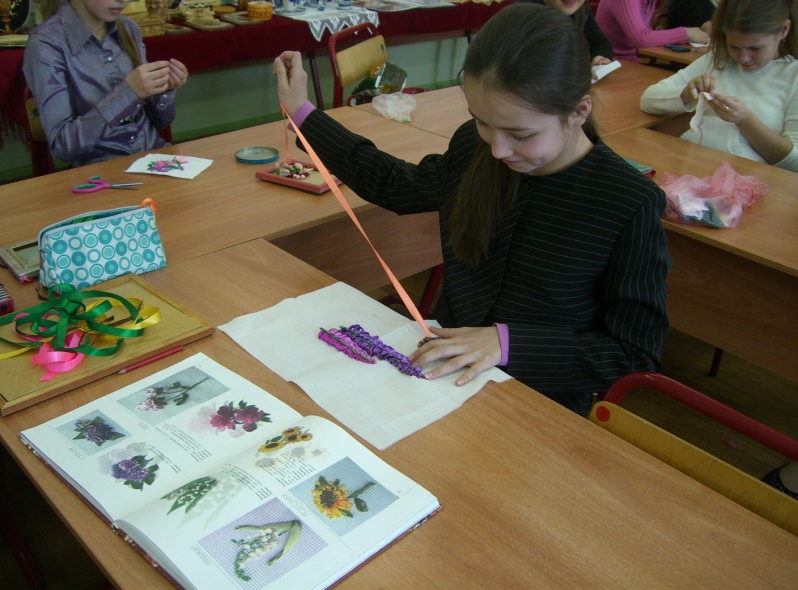 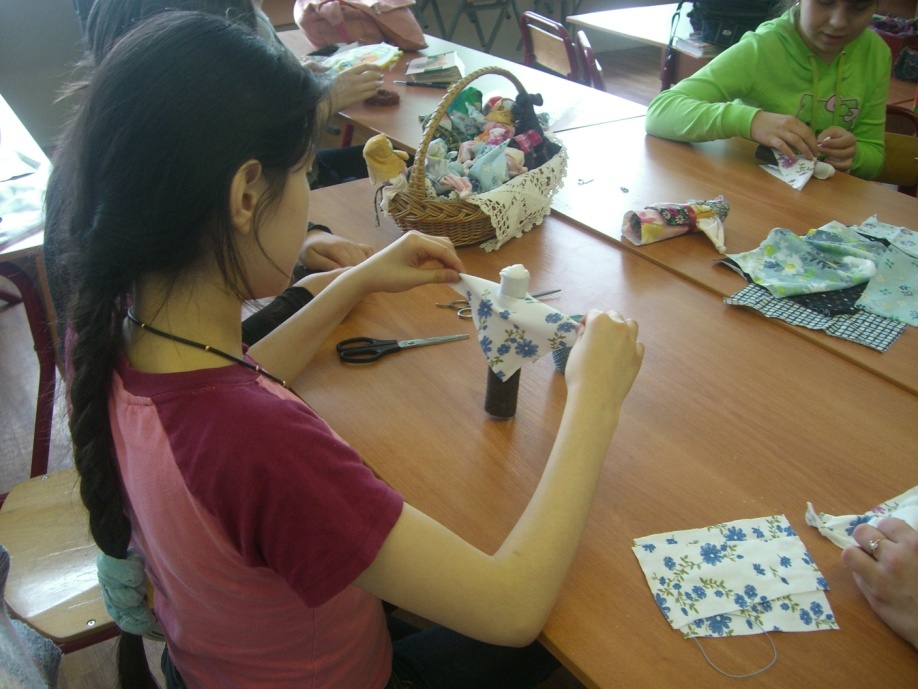 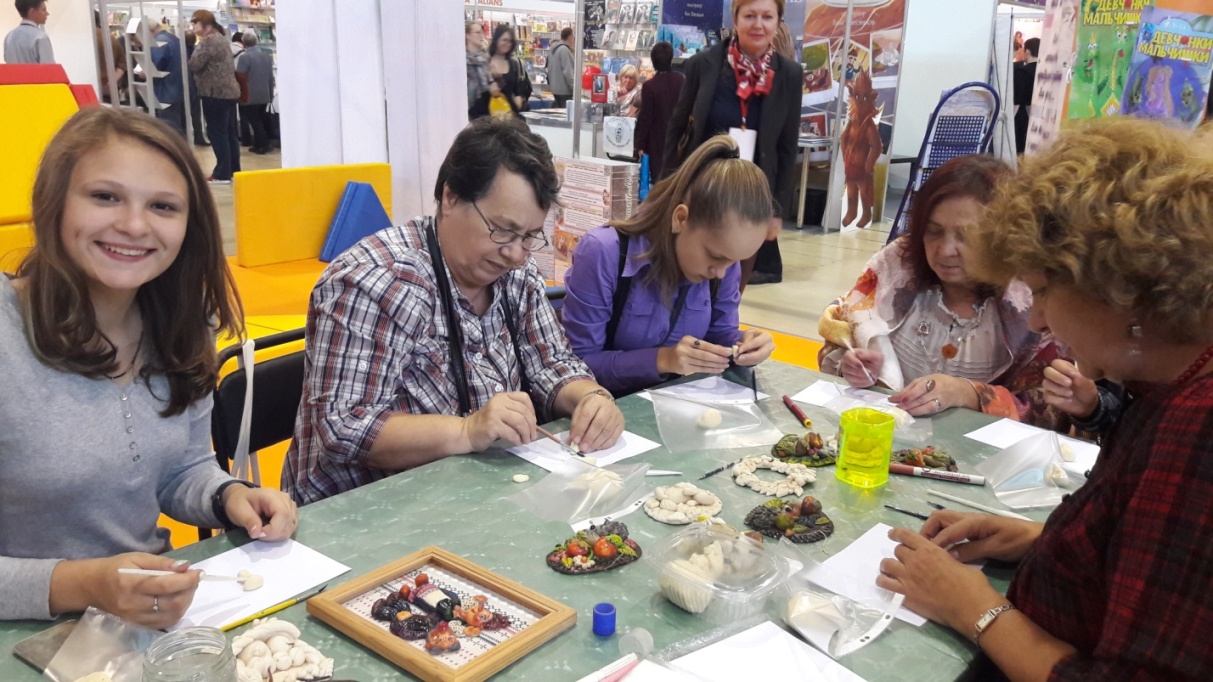 Наши активисты на фестивале народного творчества ВВЦ Москва в 2016 году
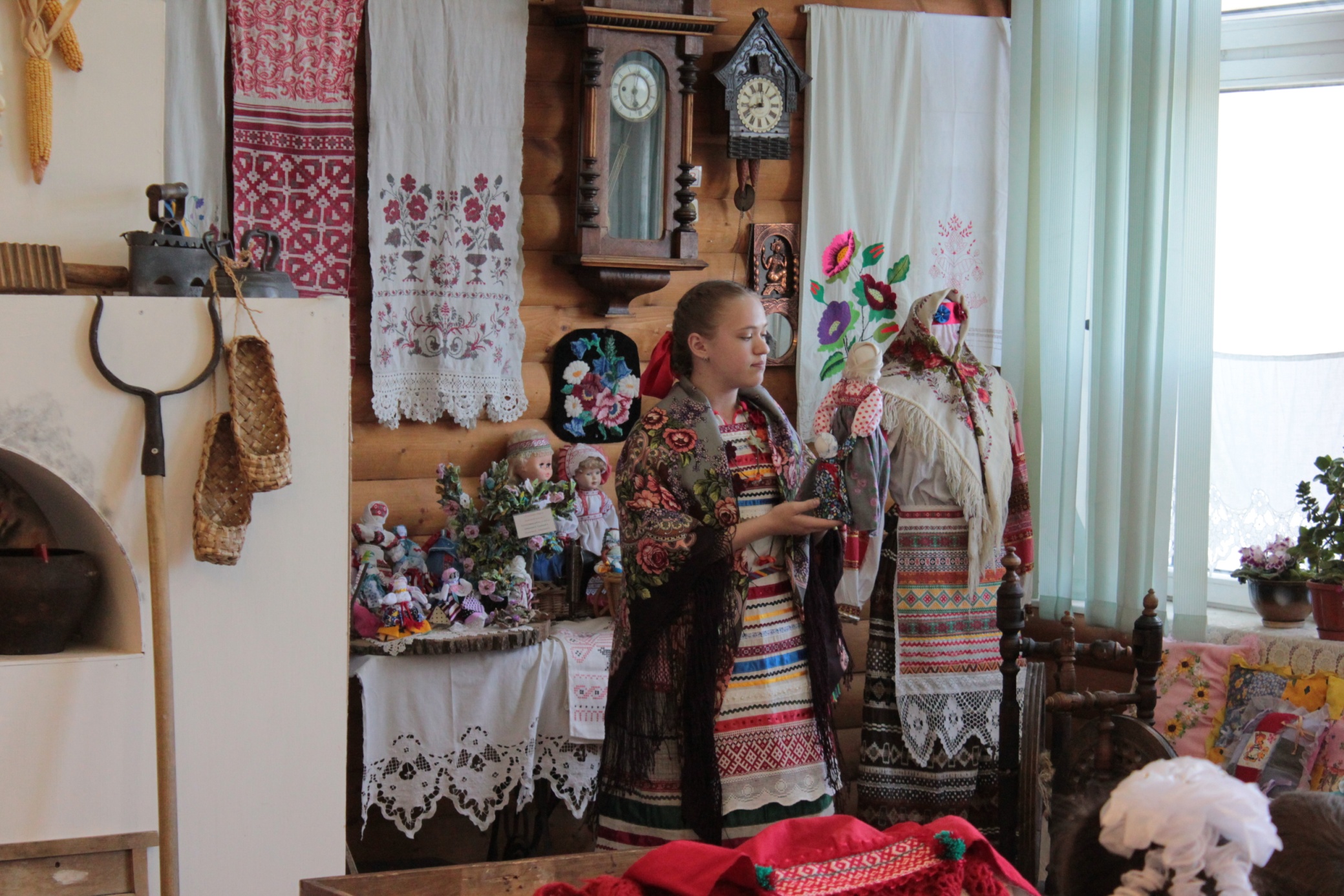 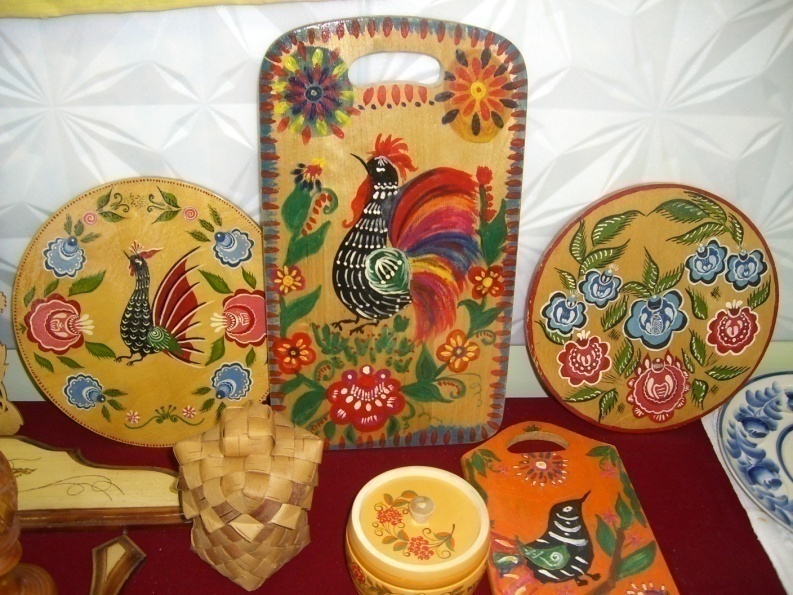 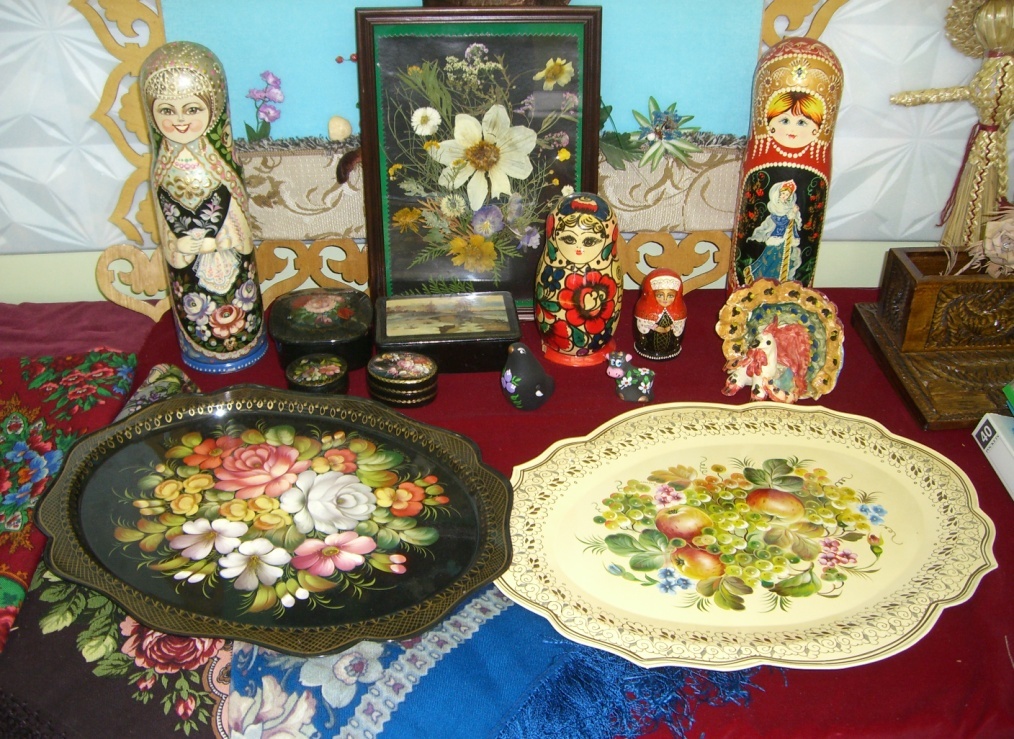 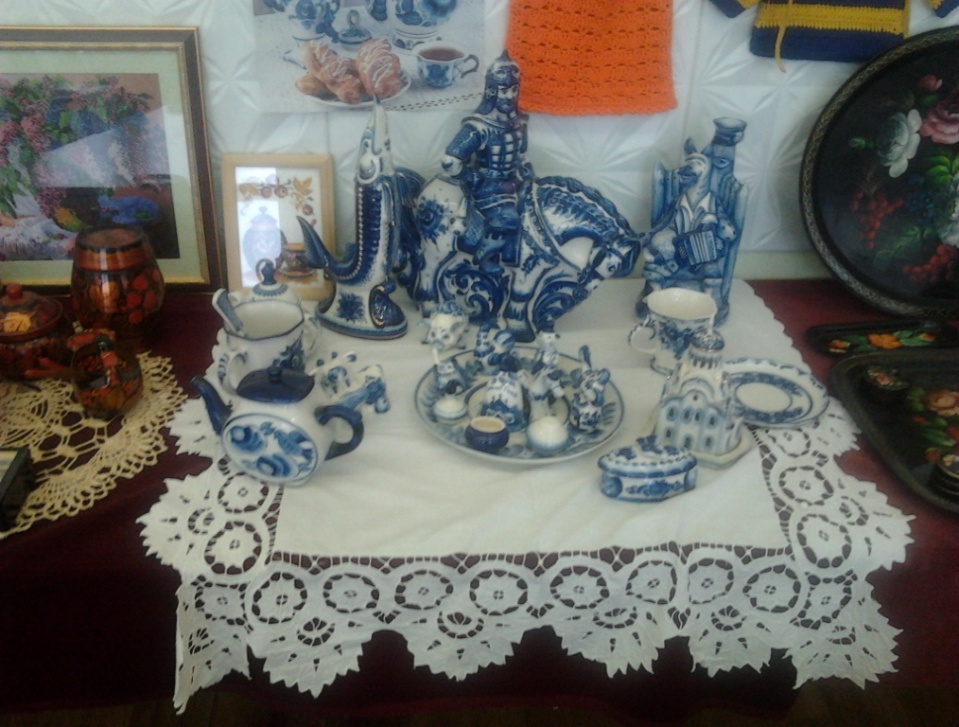 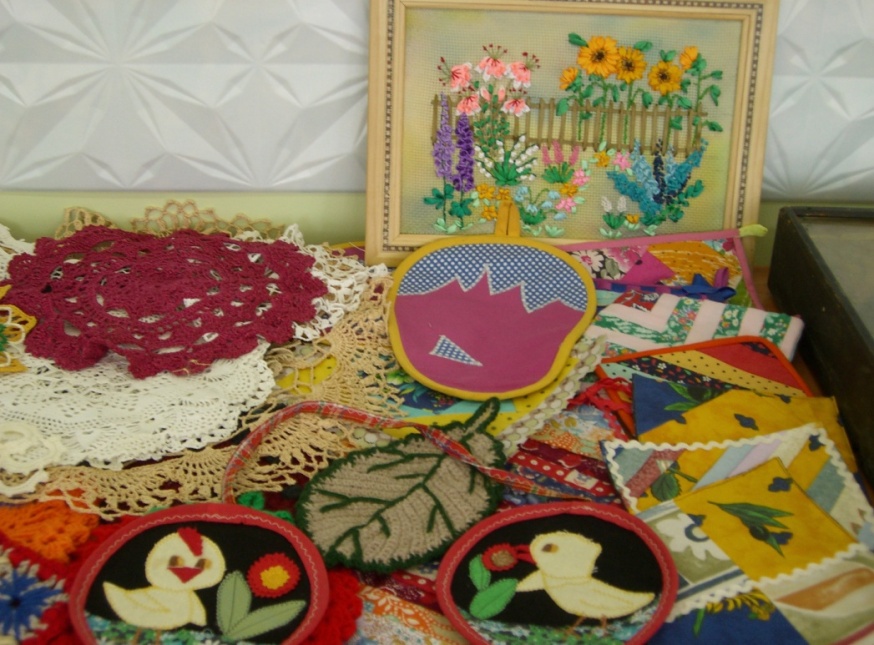 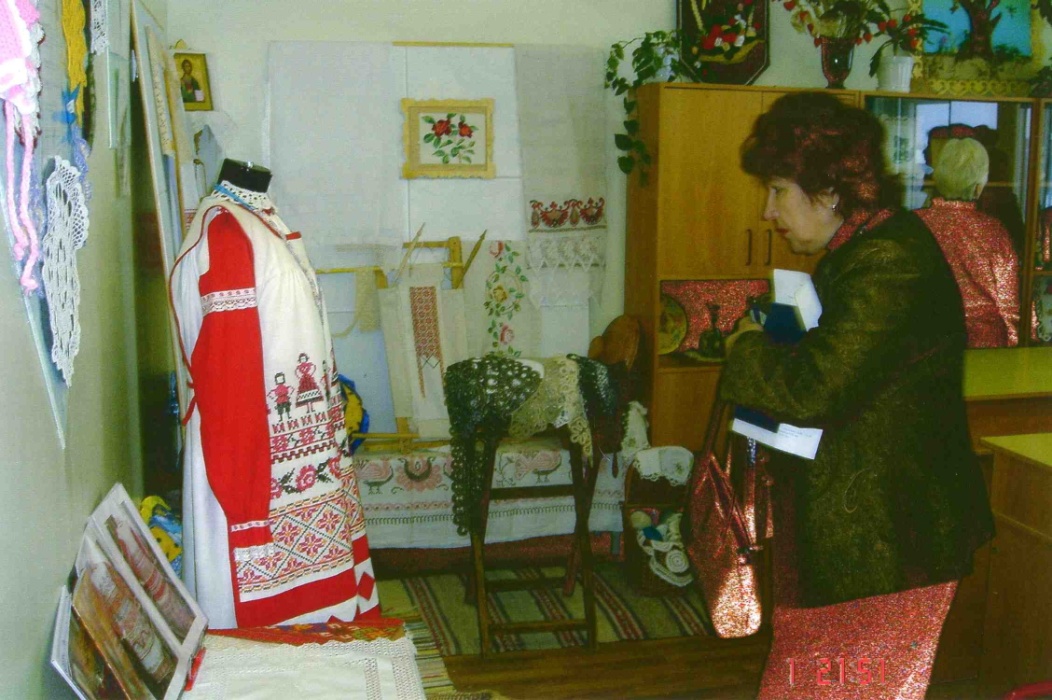 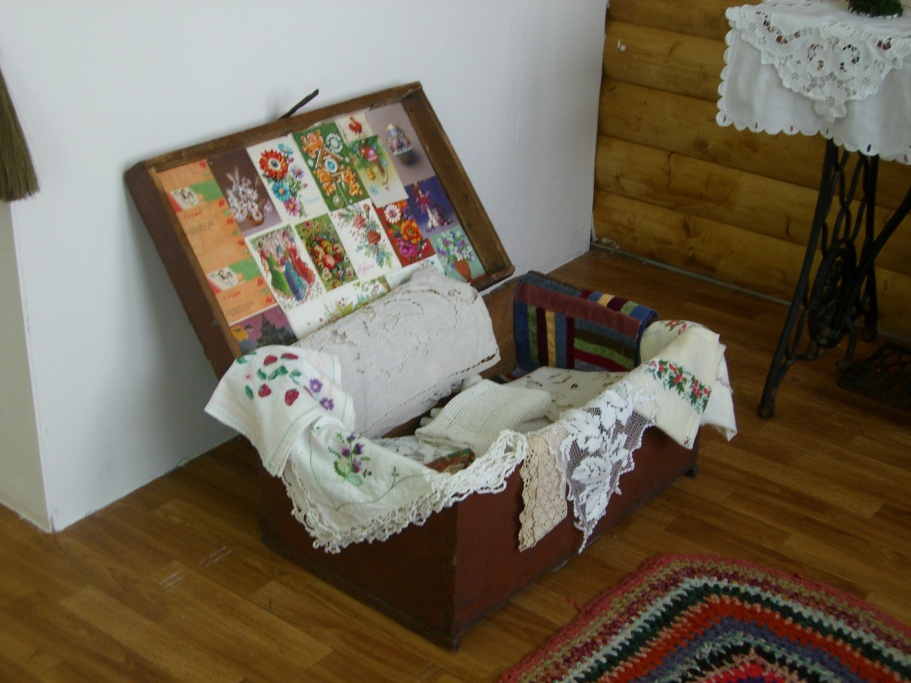 Начало славных дел…
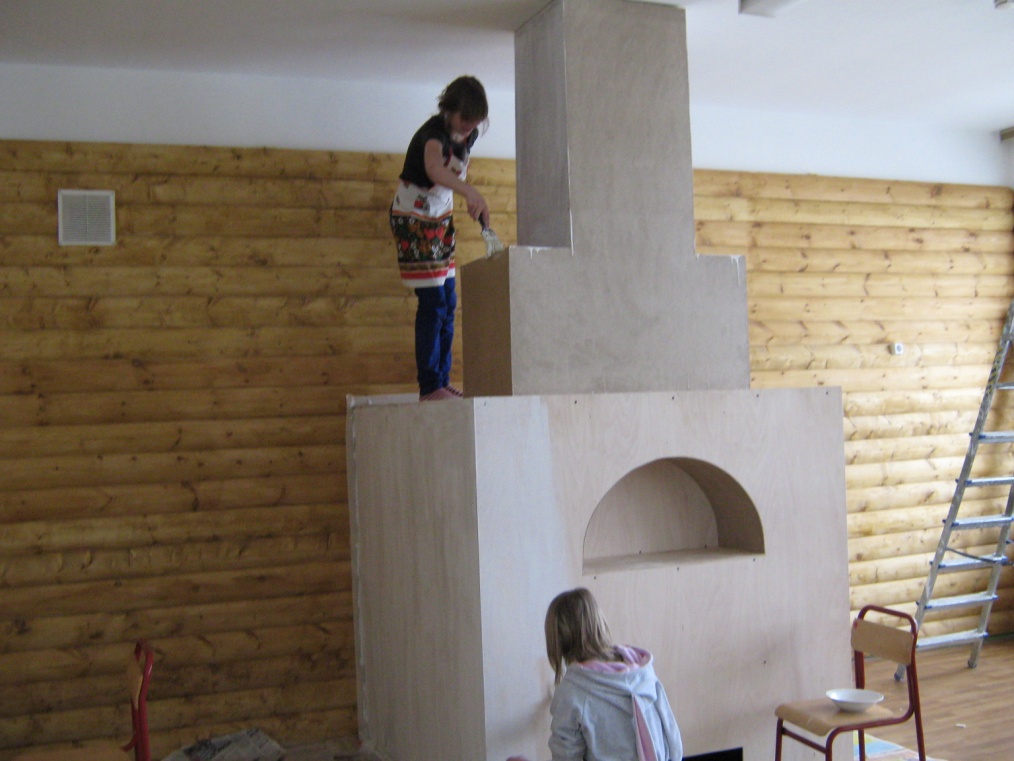 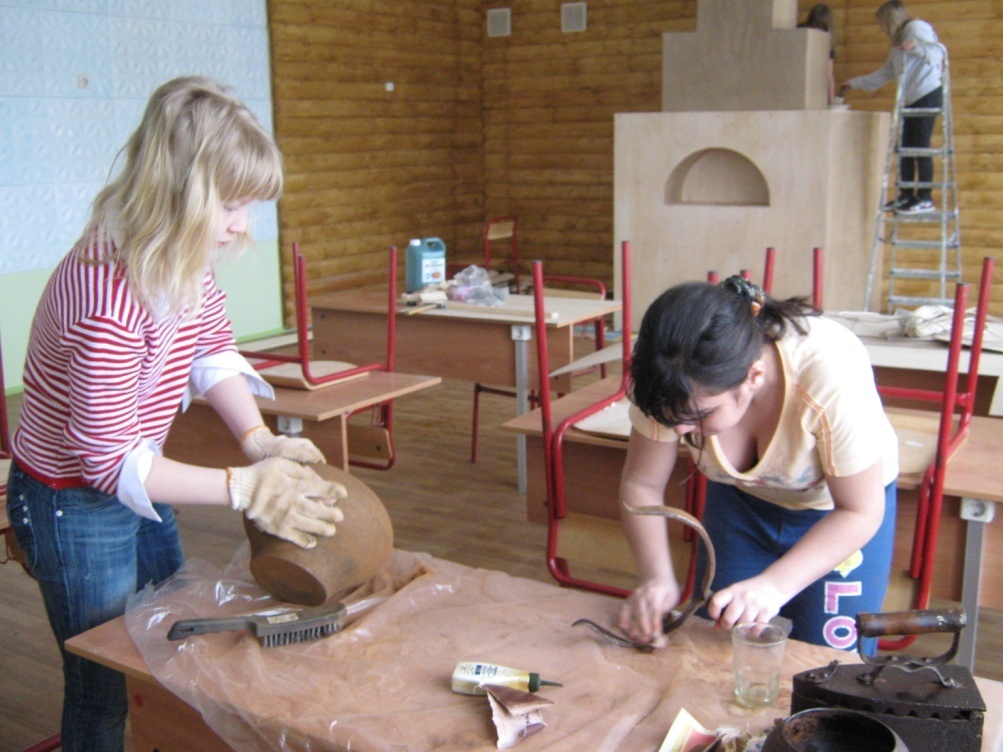 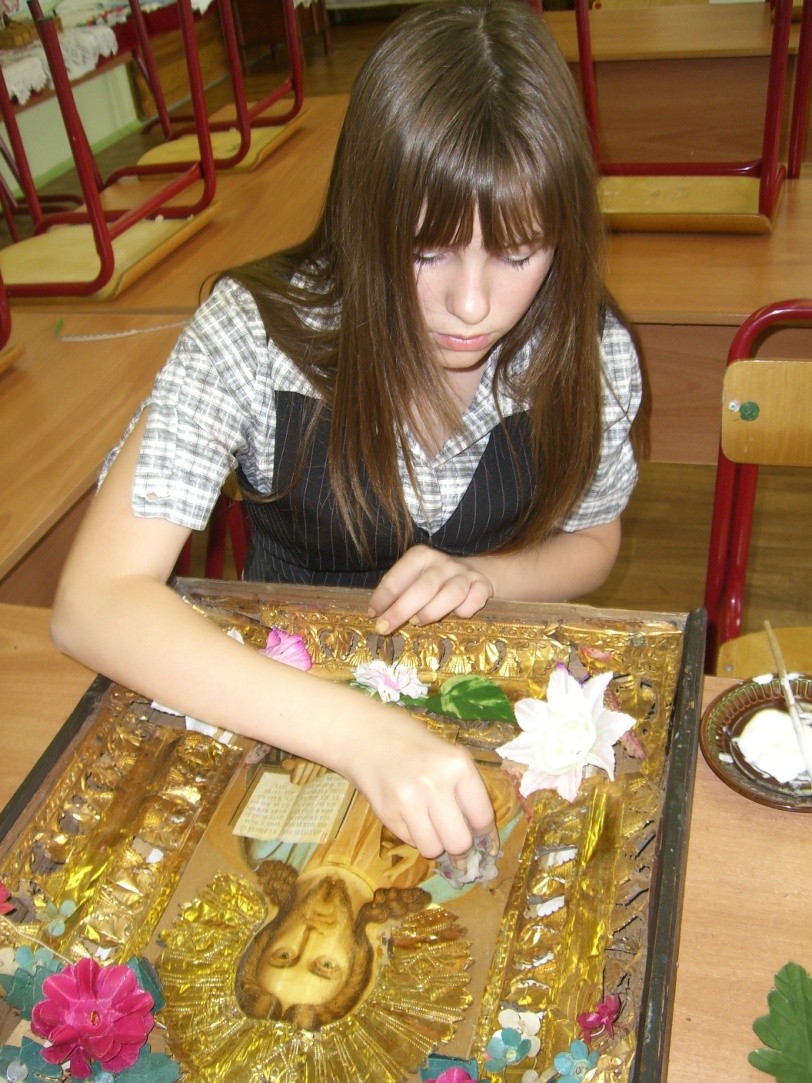 Создание выездных экспозиций
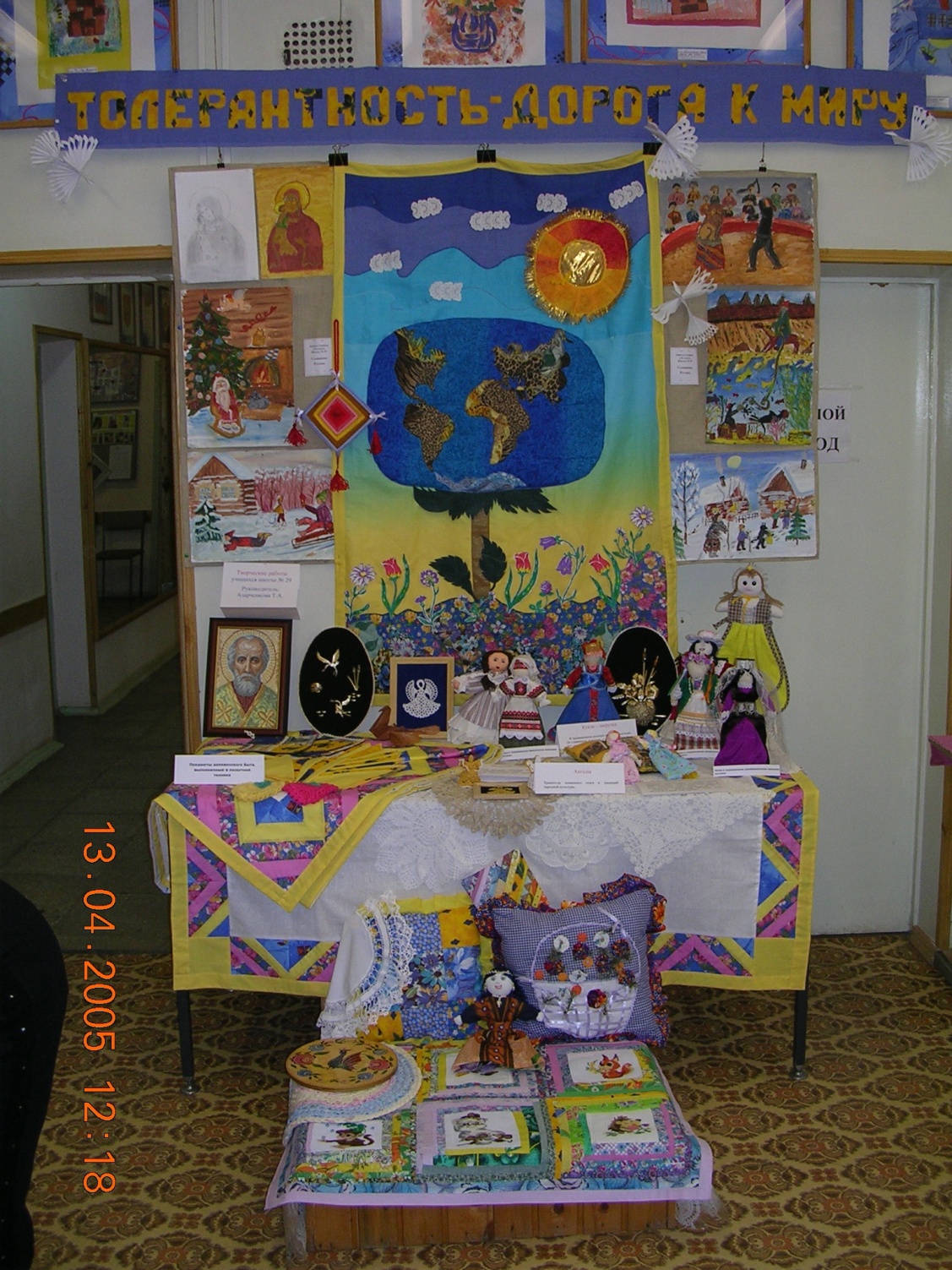 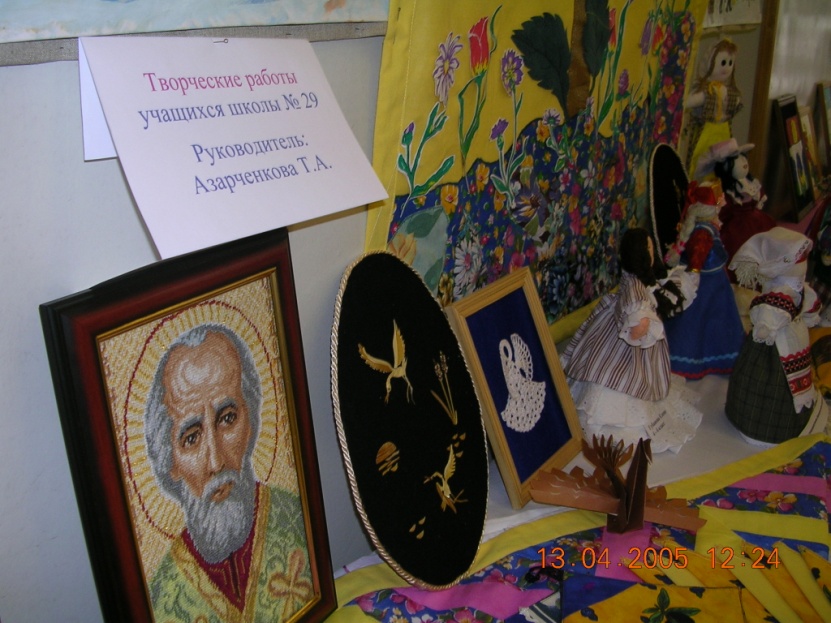 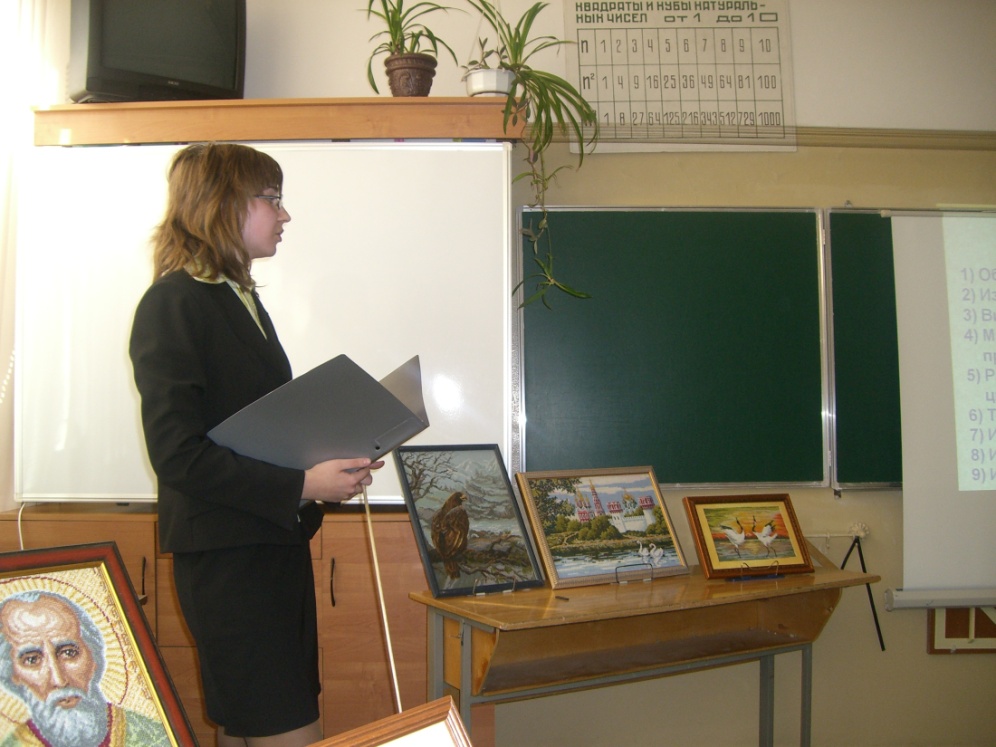 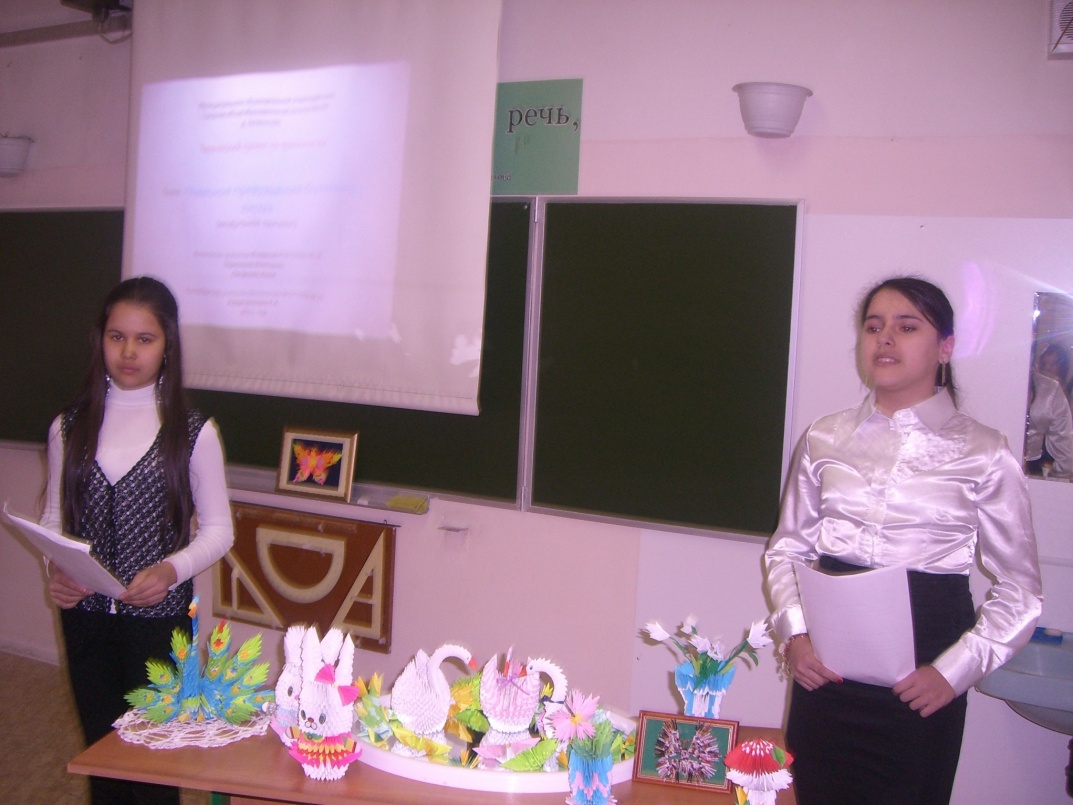 Участие в районной 
научно-практической 
конференции школьников
Научно-практическая конференция «Шаг в науку»
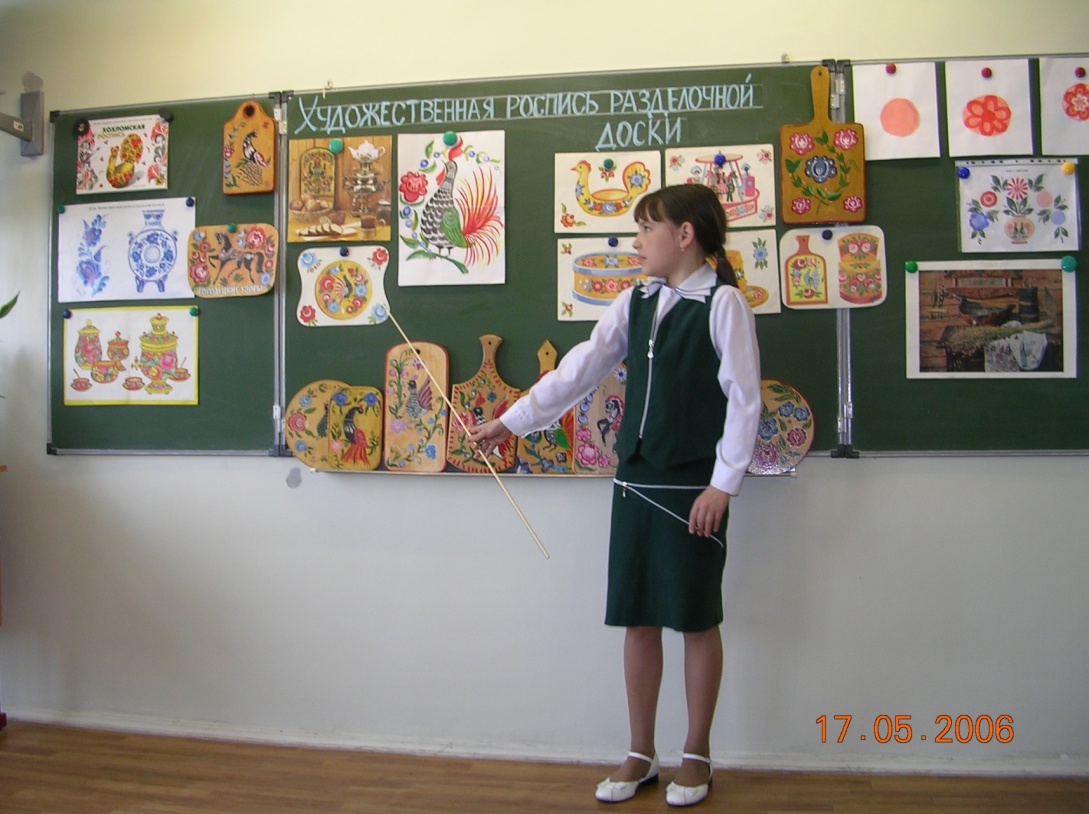 Участие в конкурсах и конференциях
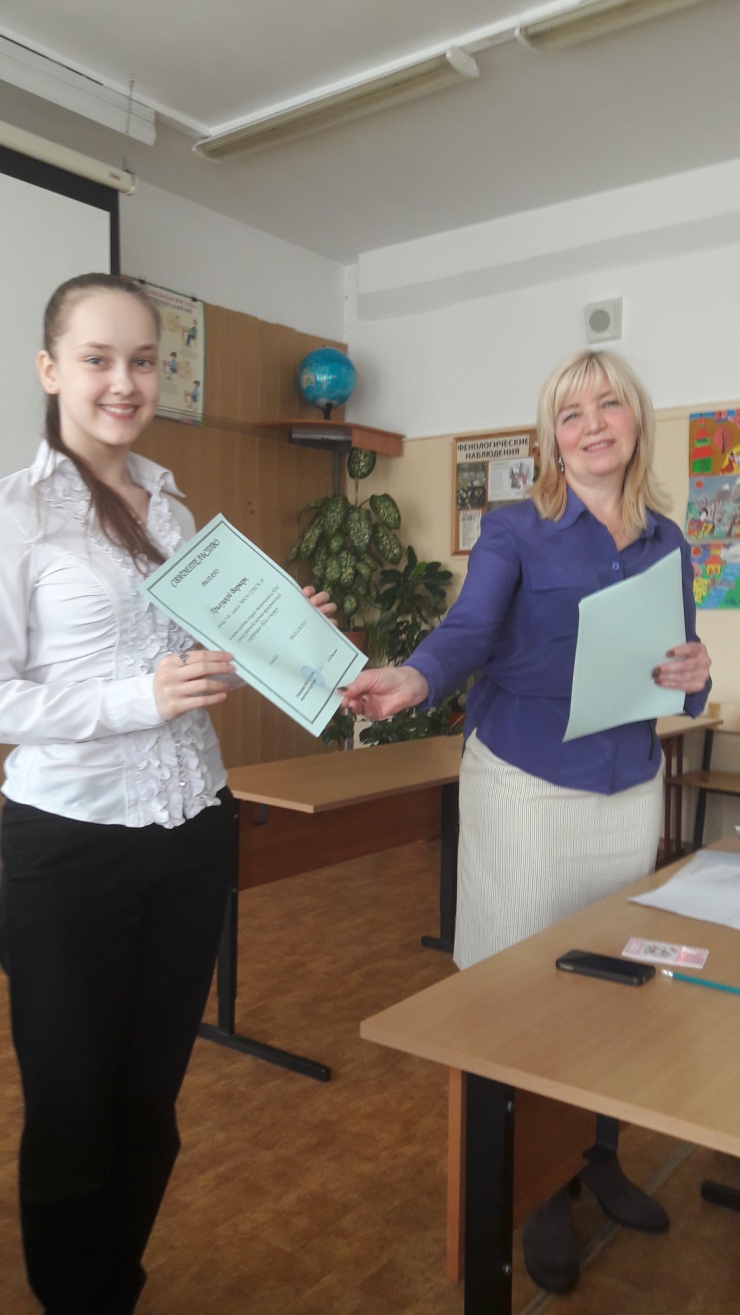 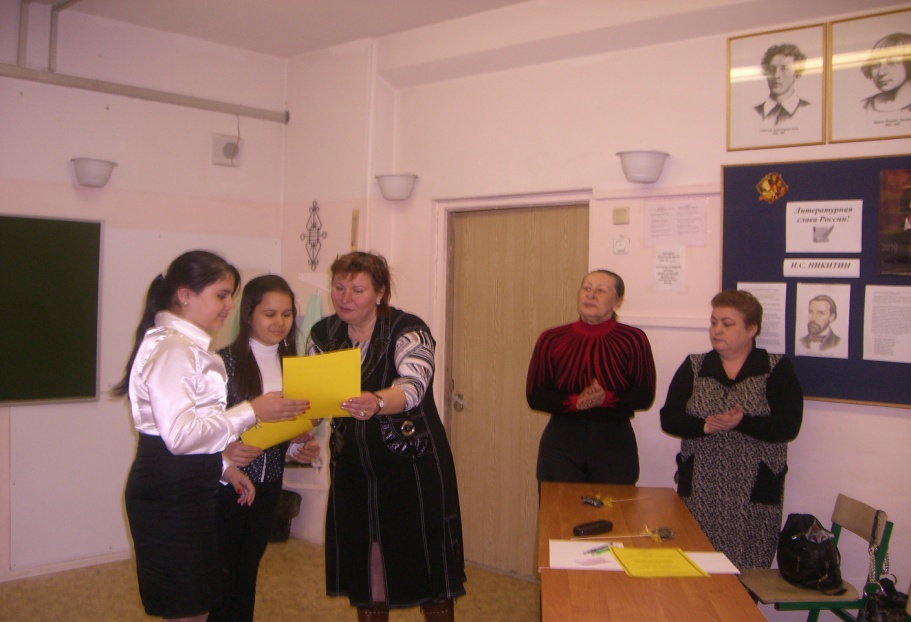 Подготовка экскурсоводов
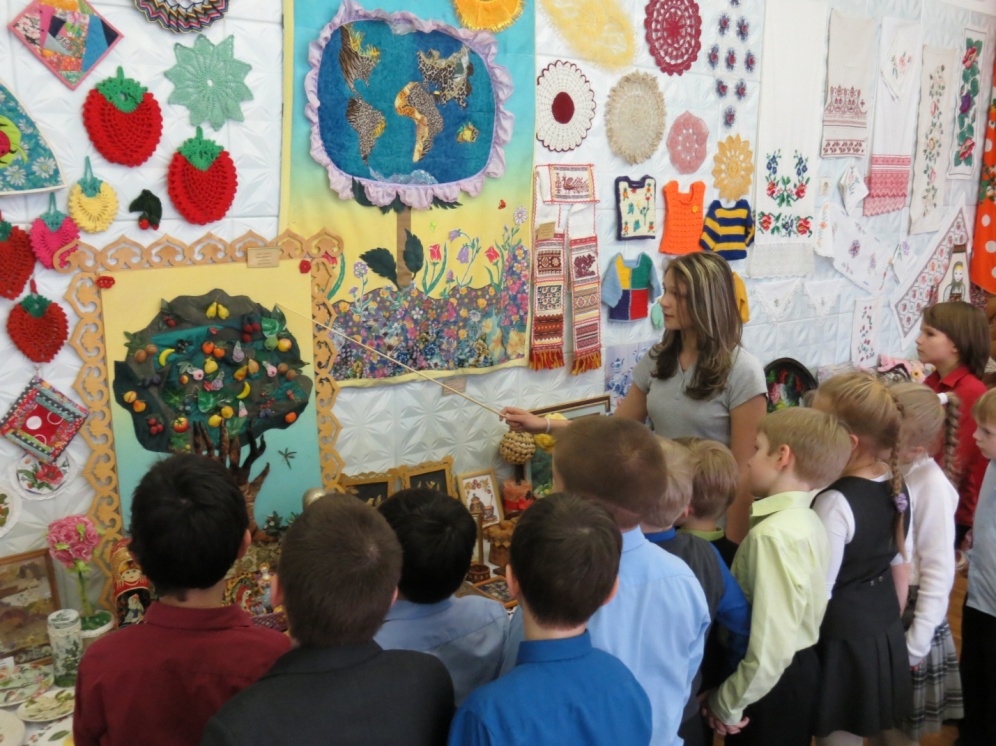 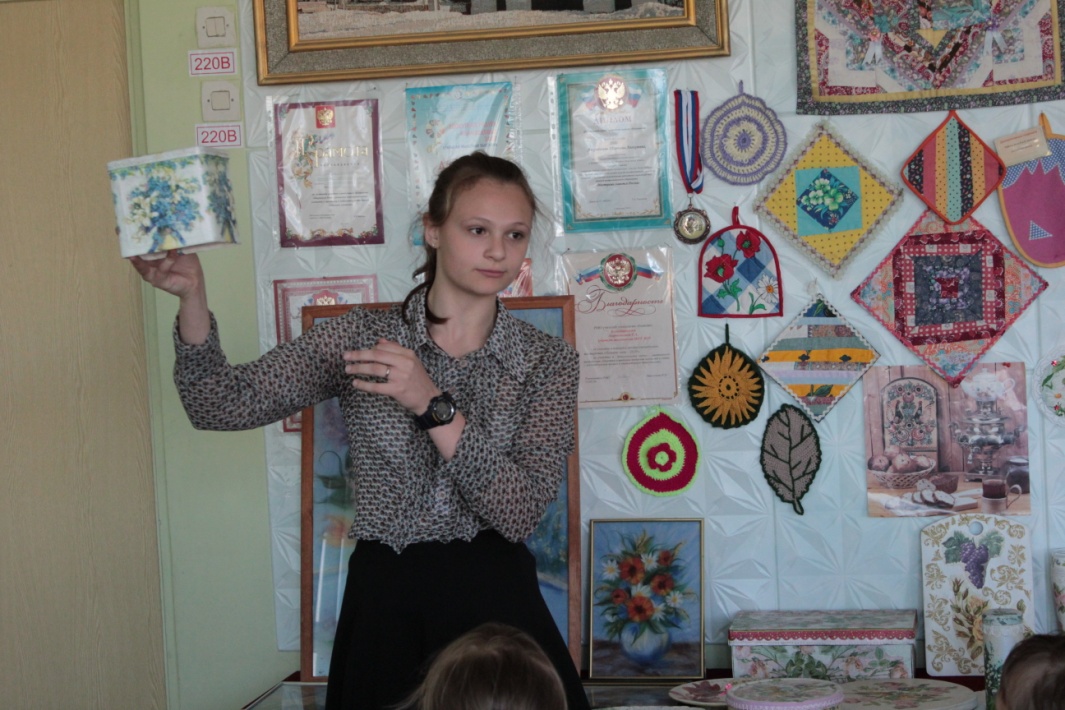 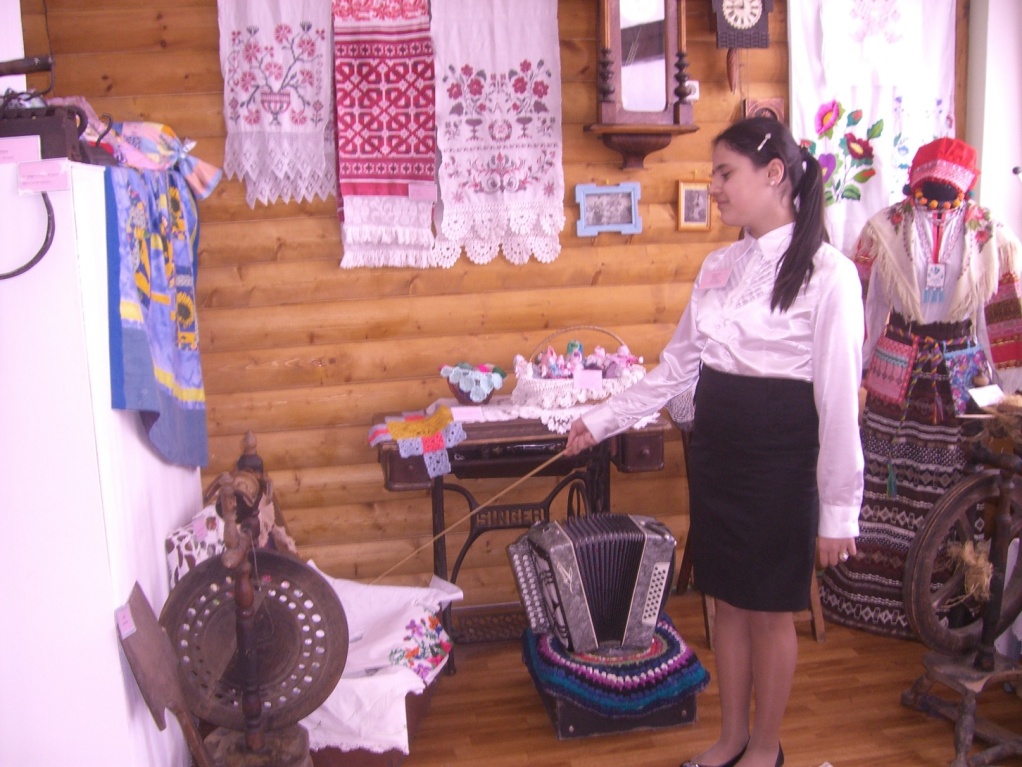 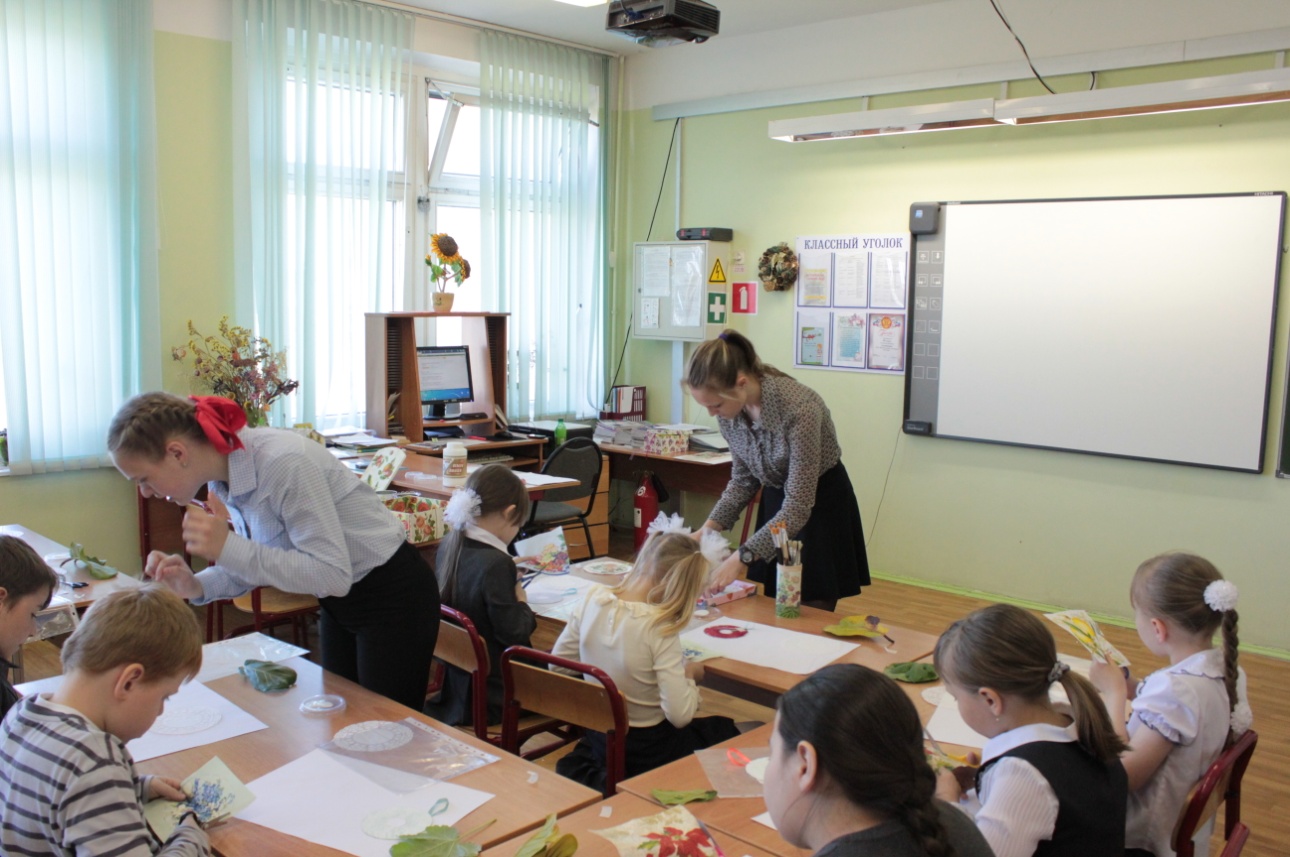 Экскурсионно-массовая работа за пределами музея
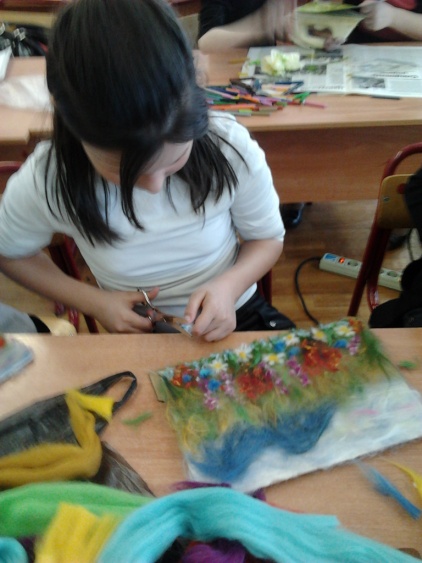 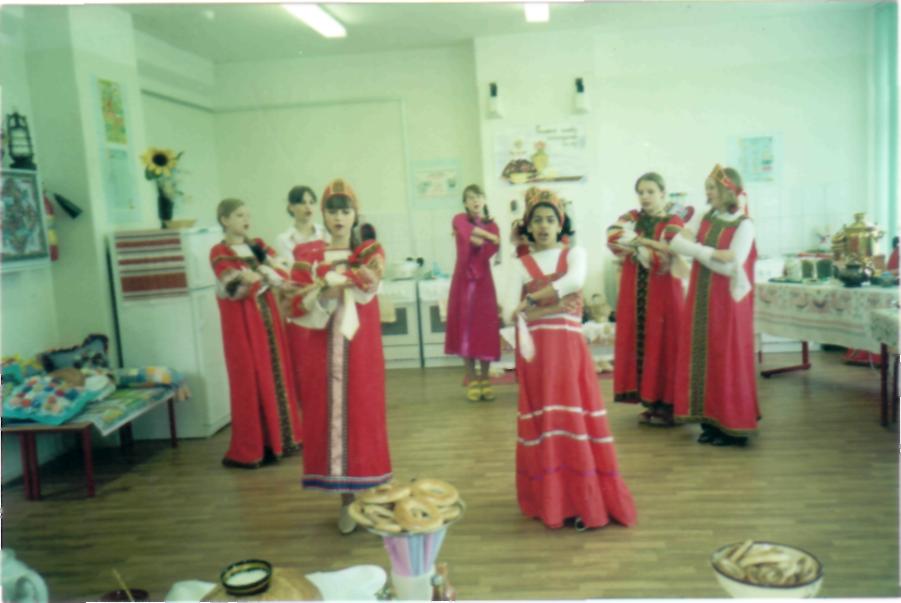 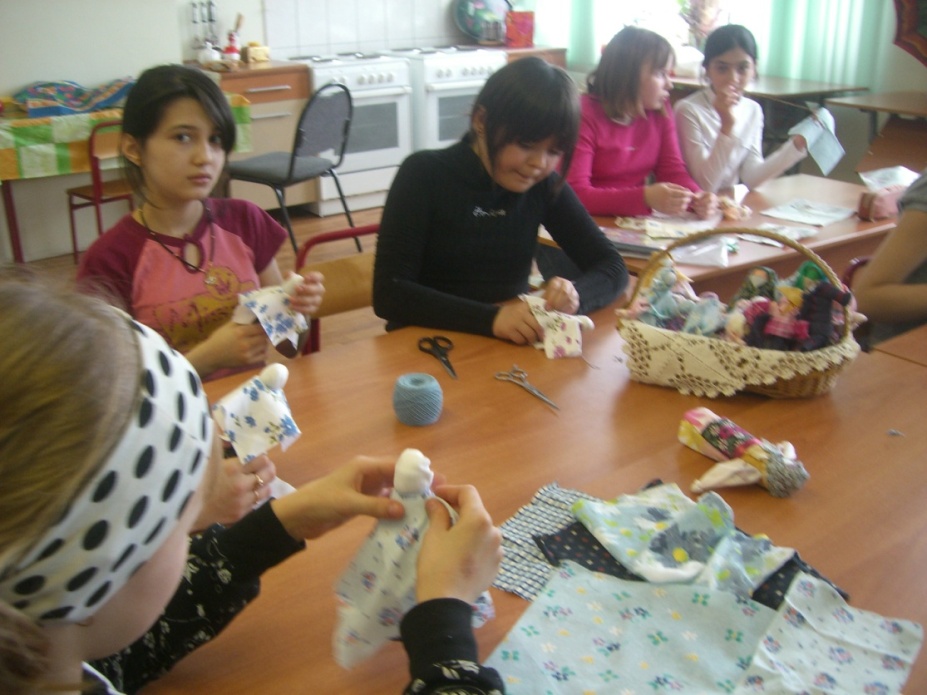 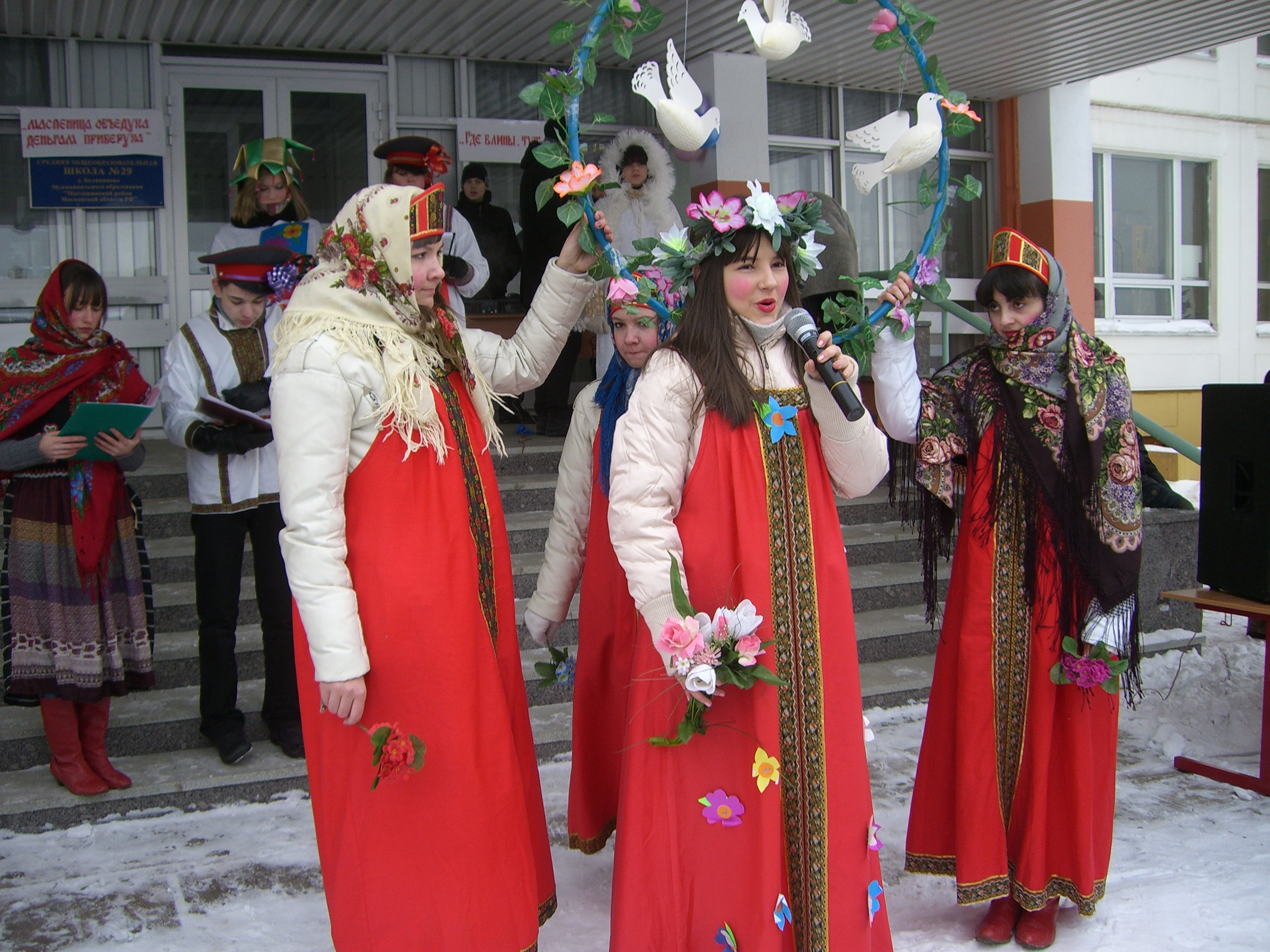 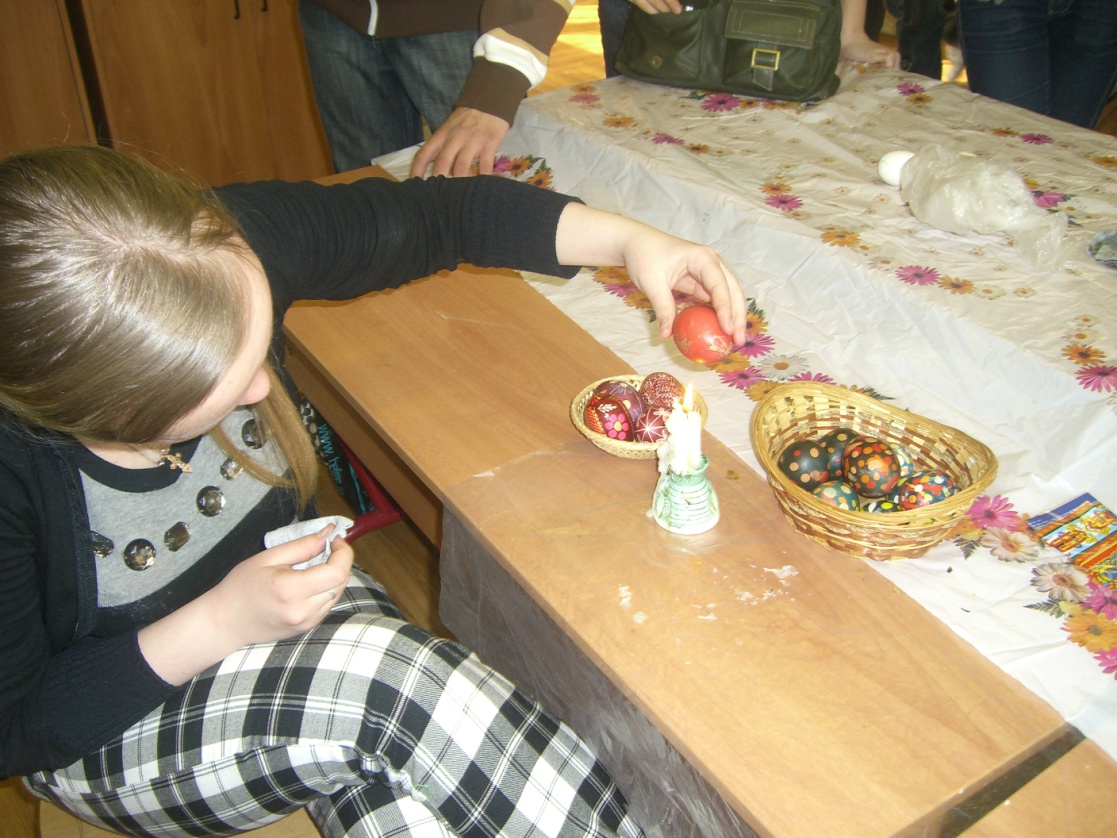 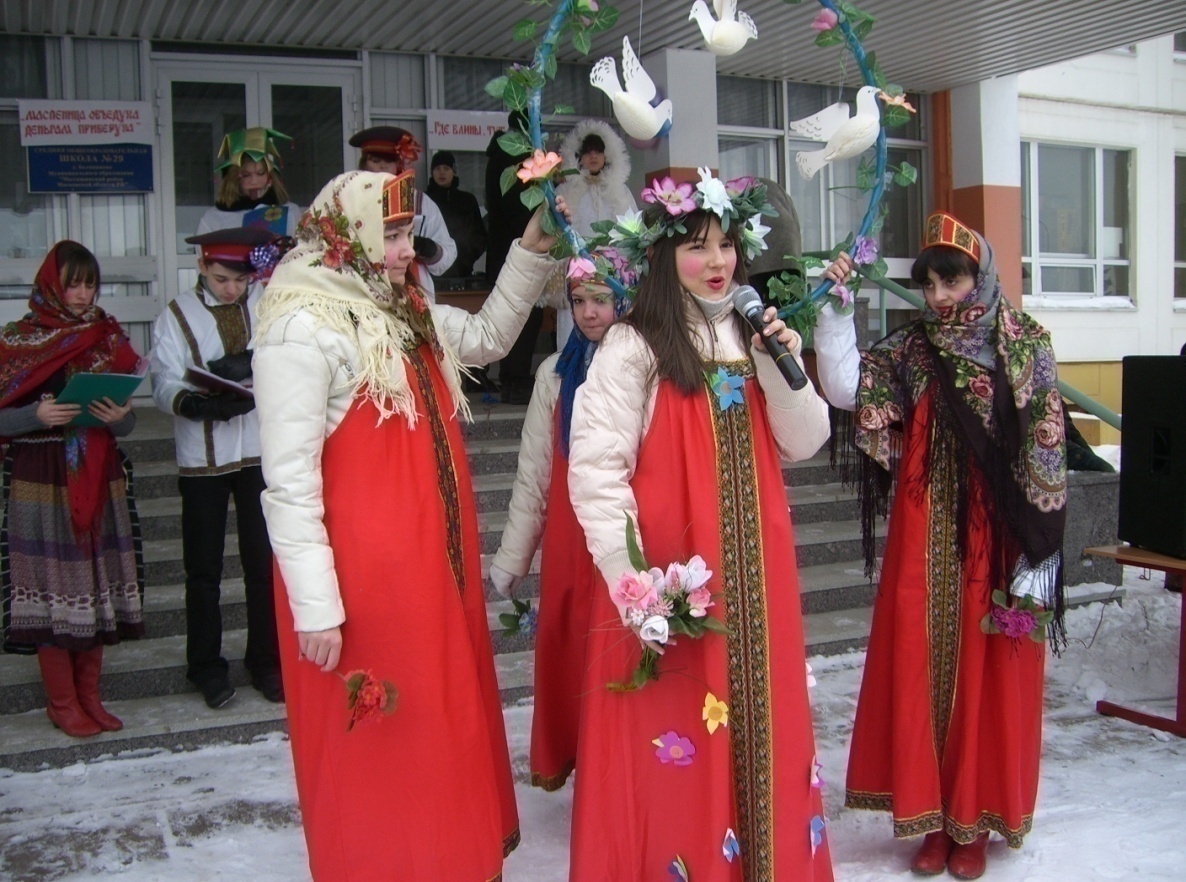 Народные праздники
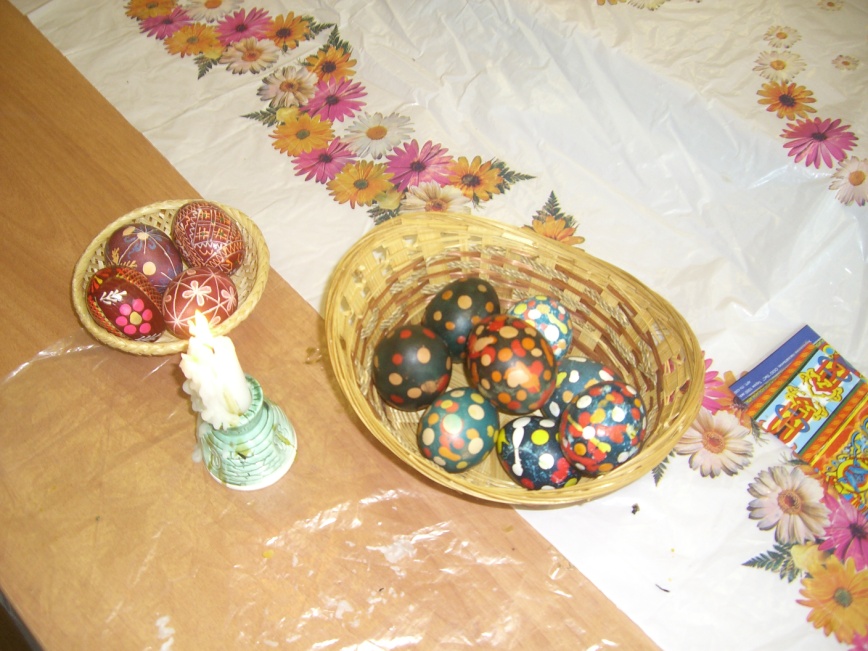 Экспозиция музея представлена тремя большими блоками:
	 
1. Мир русской избы. 
2. Народные промыслы.
3. Выставка работ учащихся «Вдохновение и творчество»
Мир русской избы
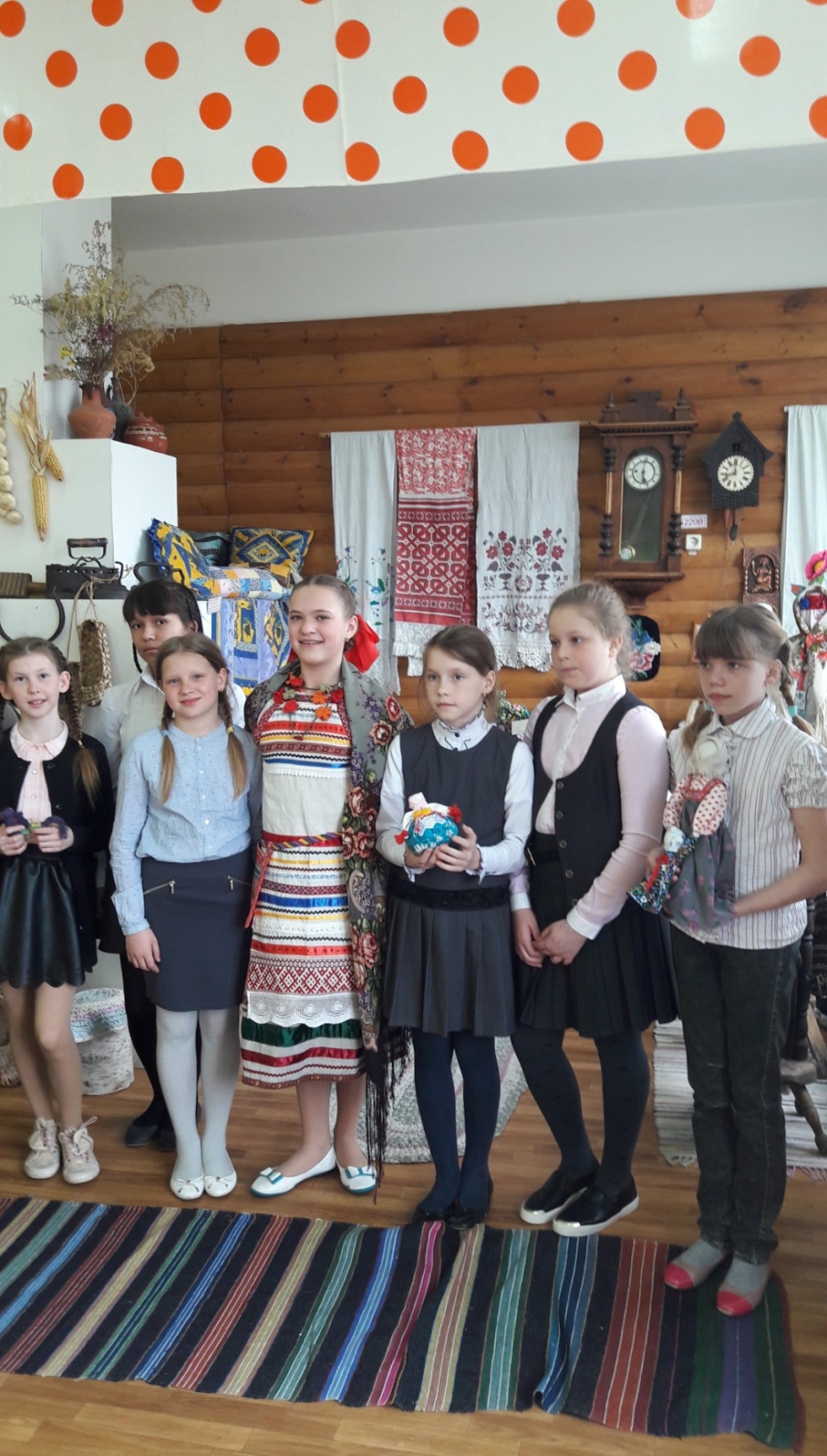 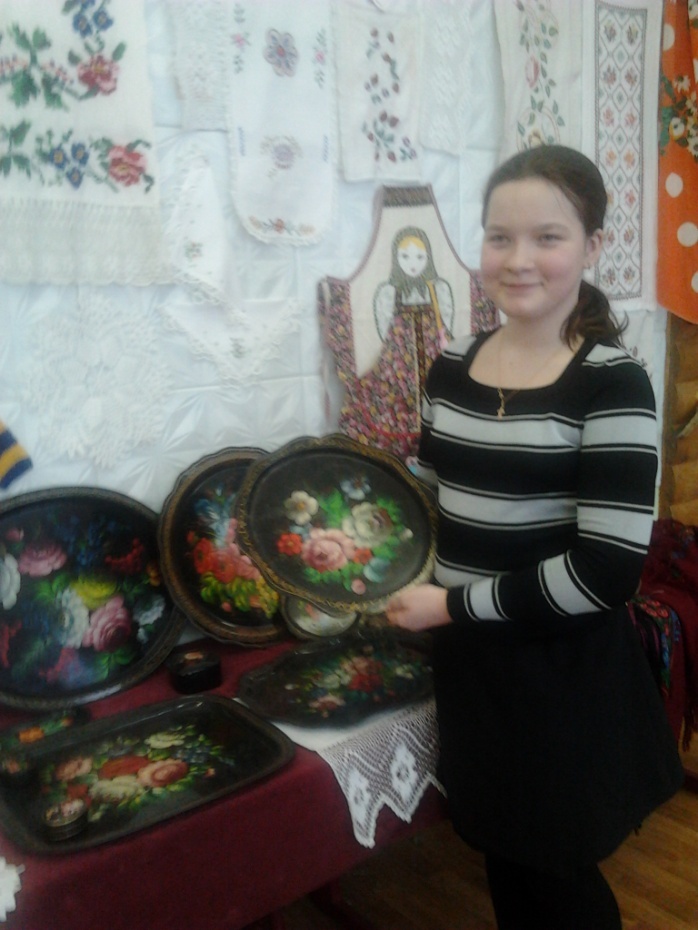 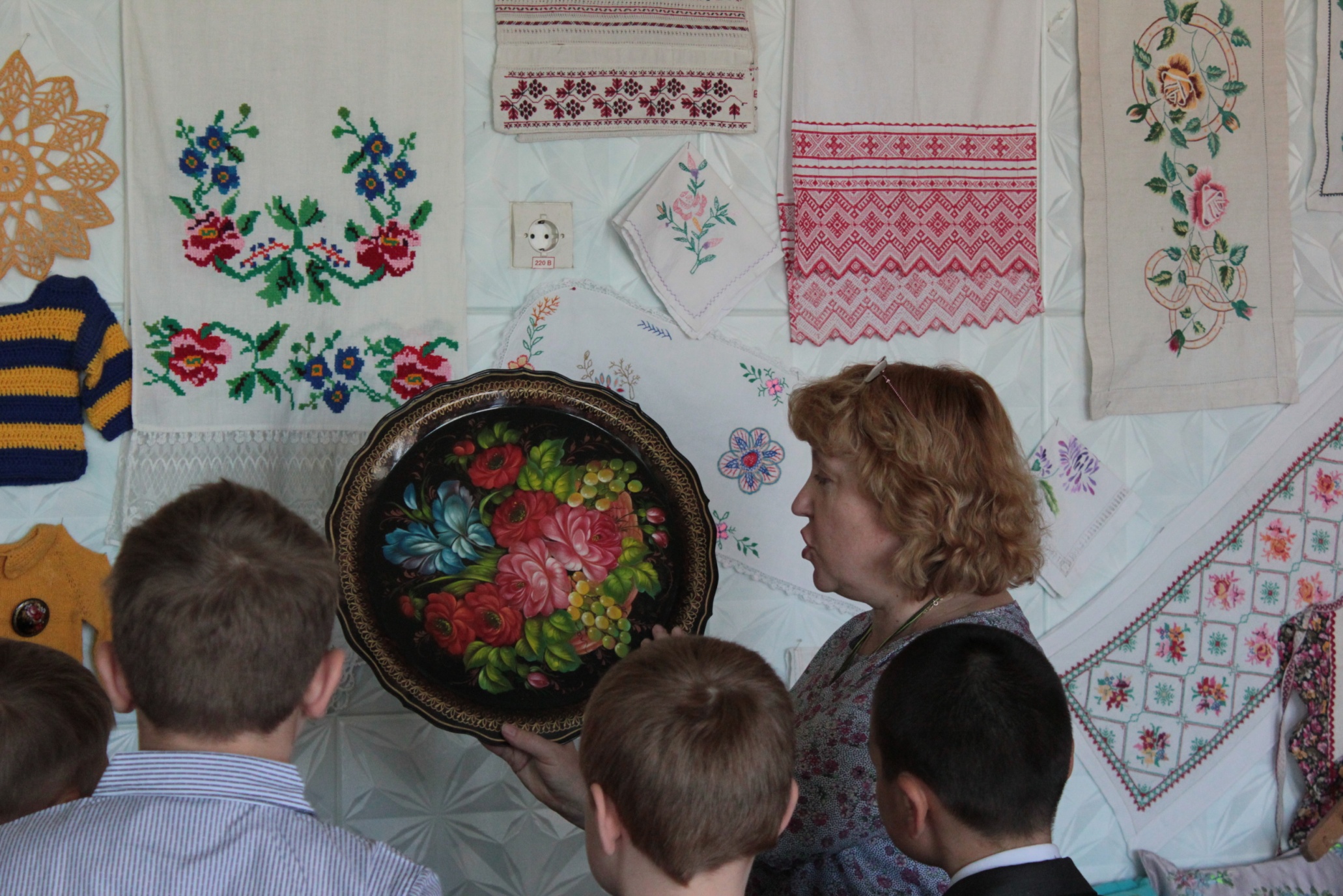 Вдохновение и творчество
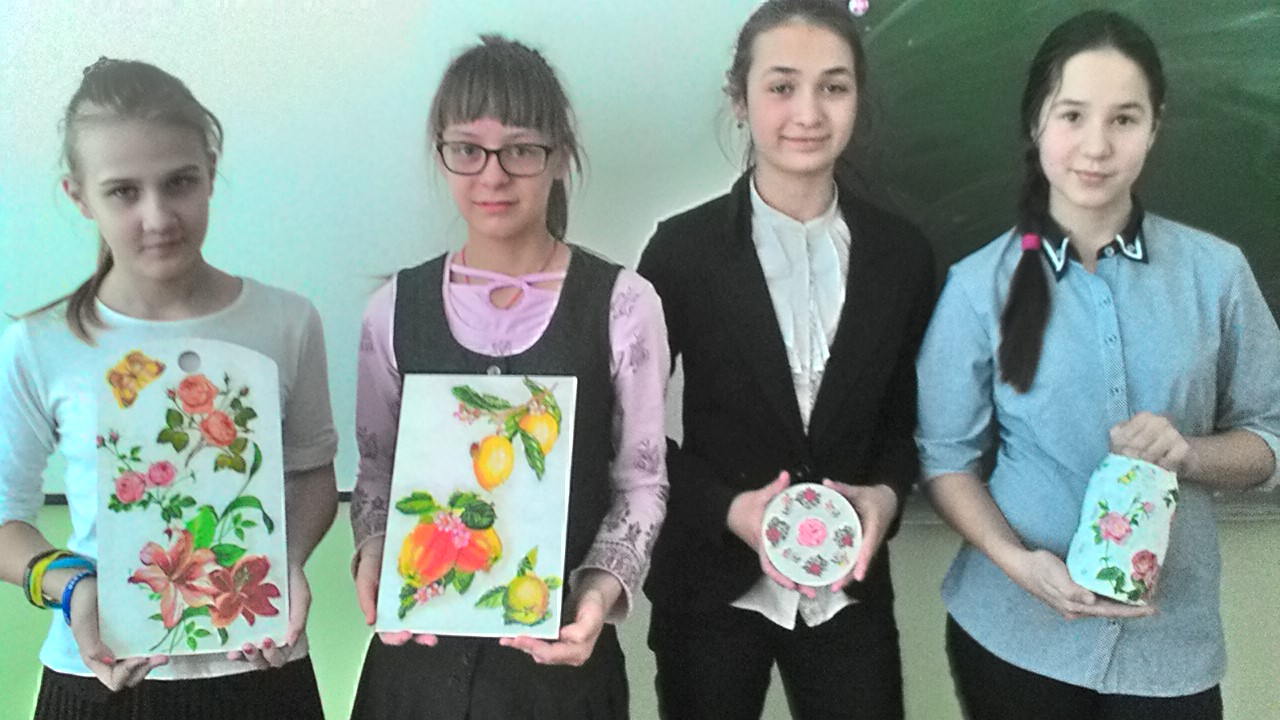 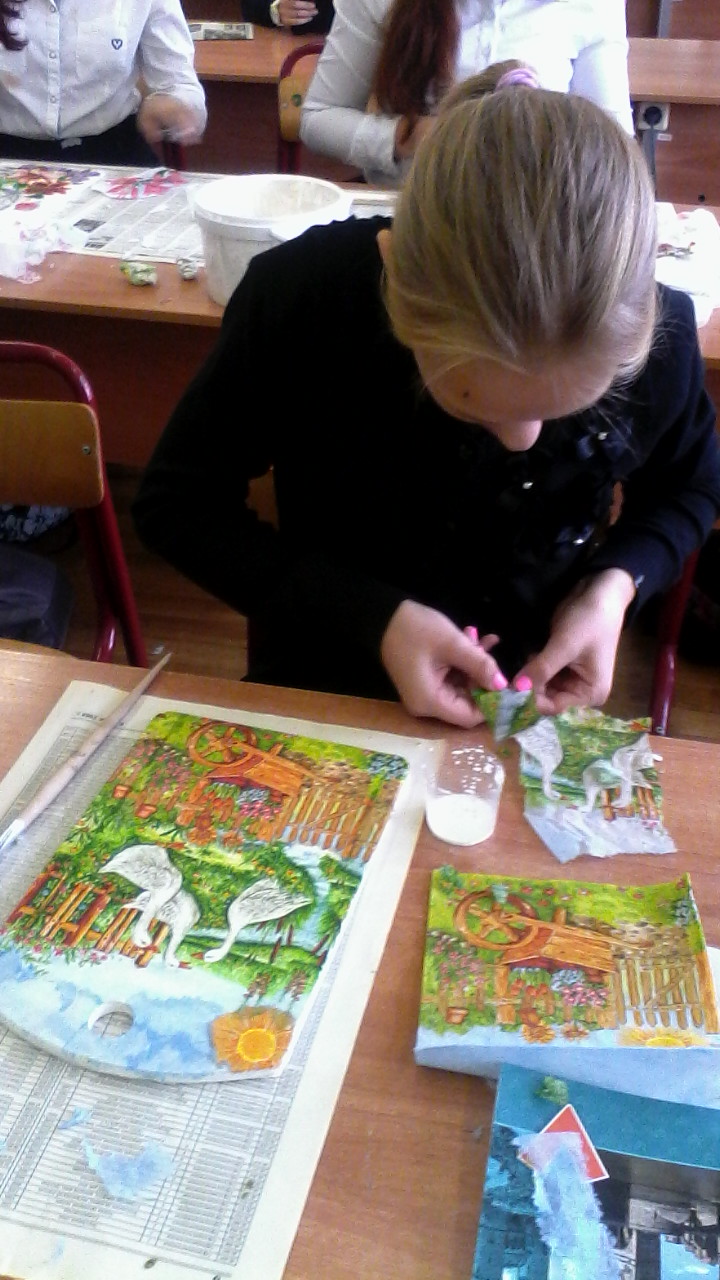 Мастер-классы в школах района
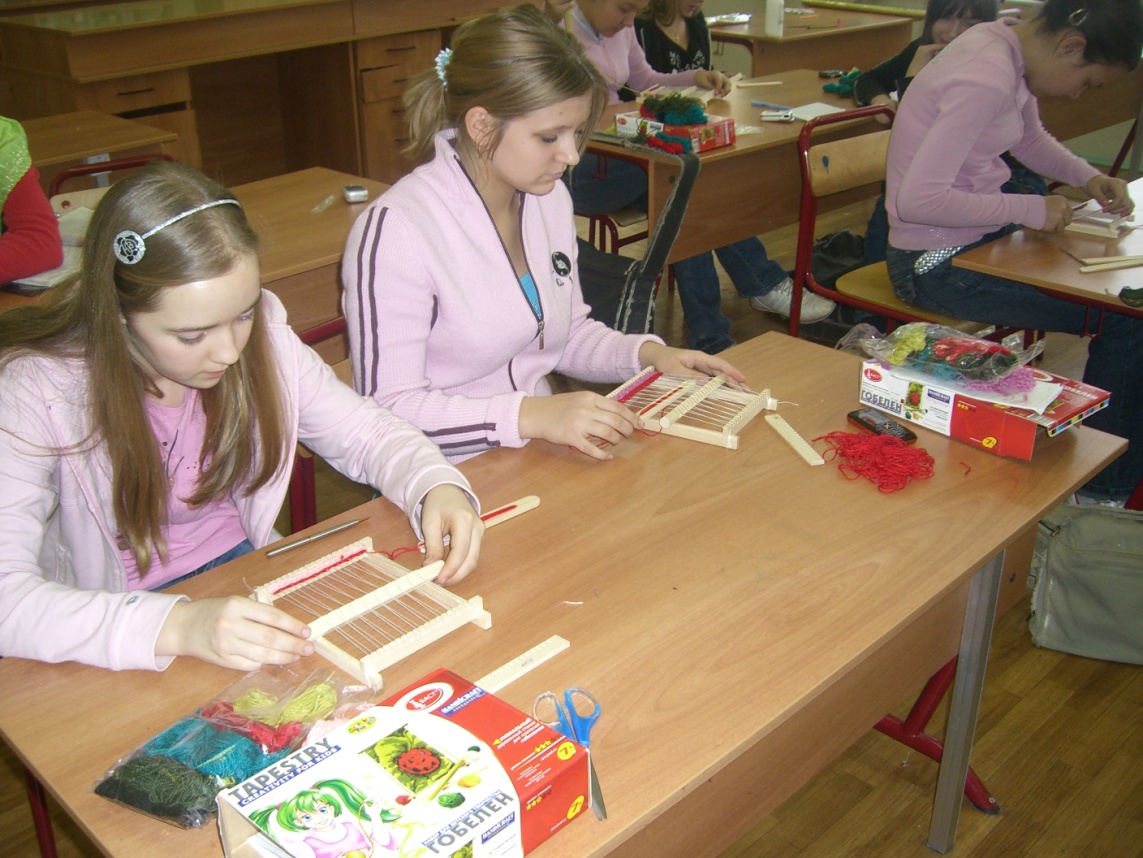 Экскурсия по музею
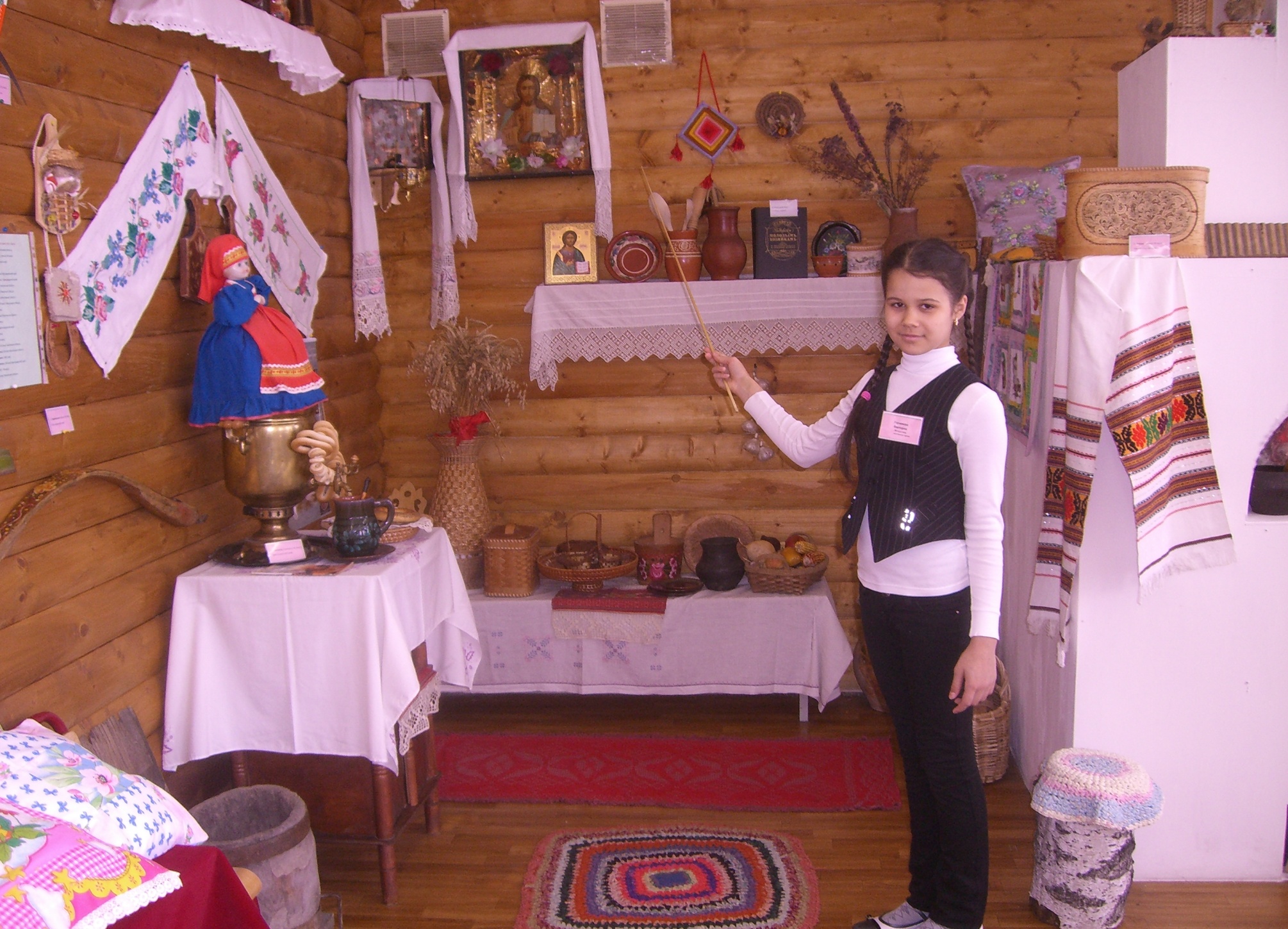 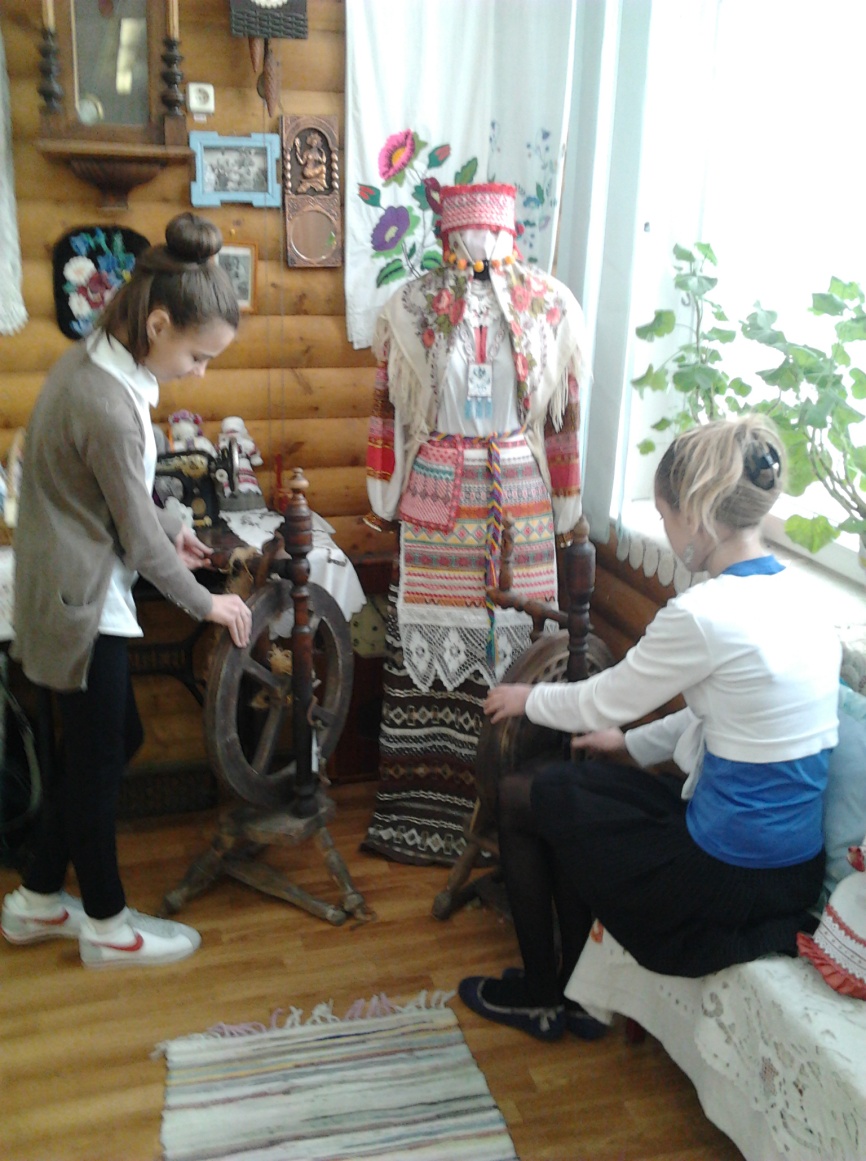 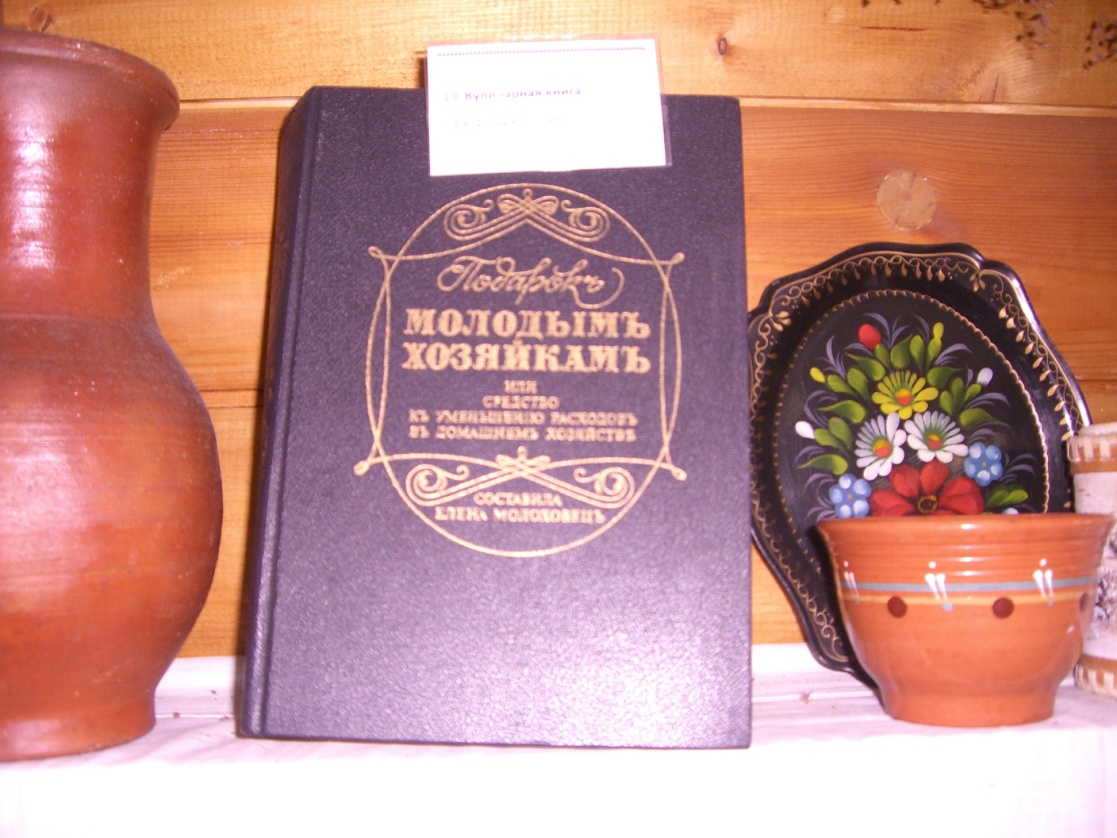 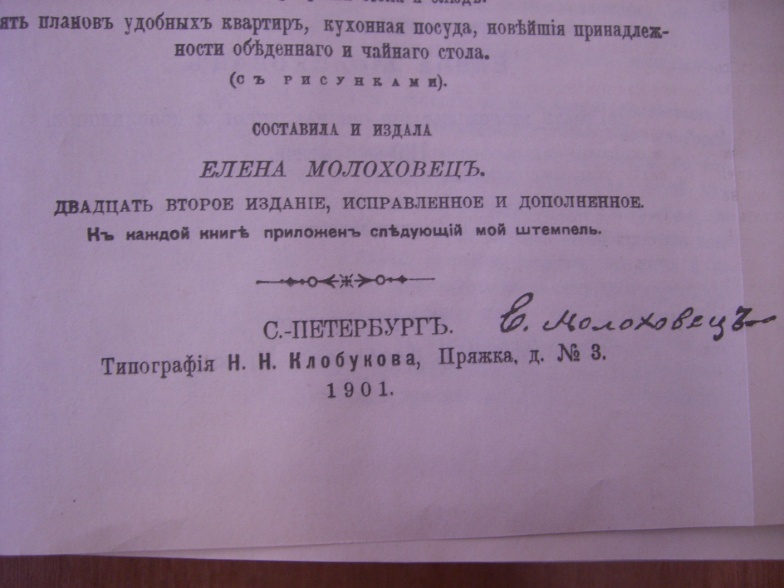 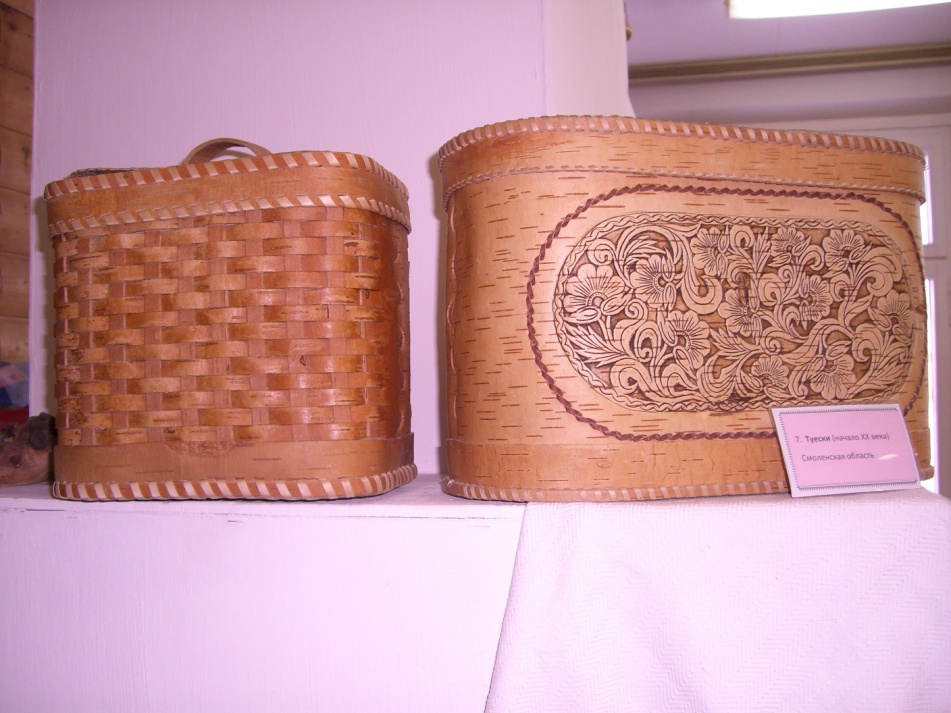 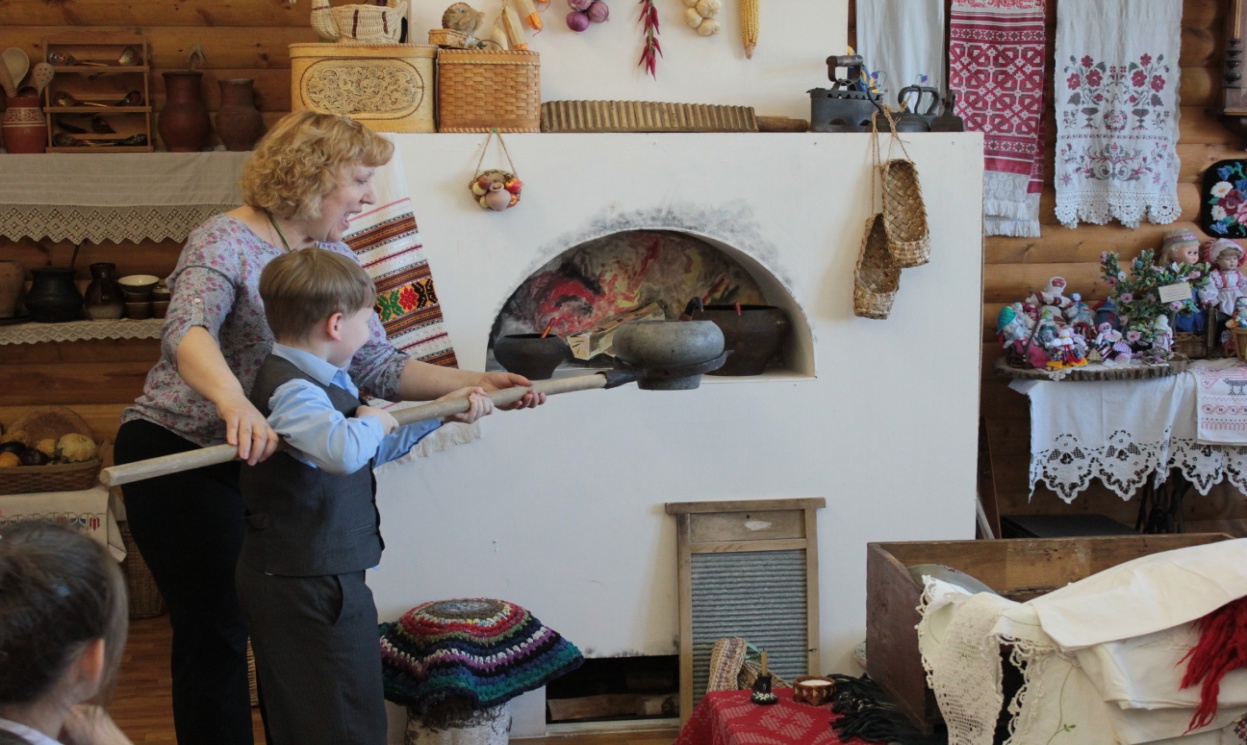 Как это делали              наши предки…
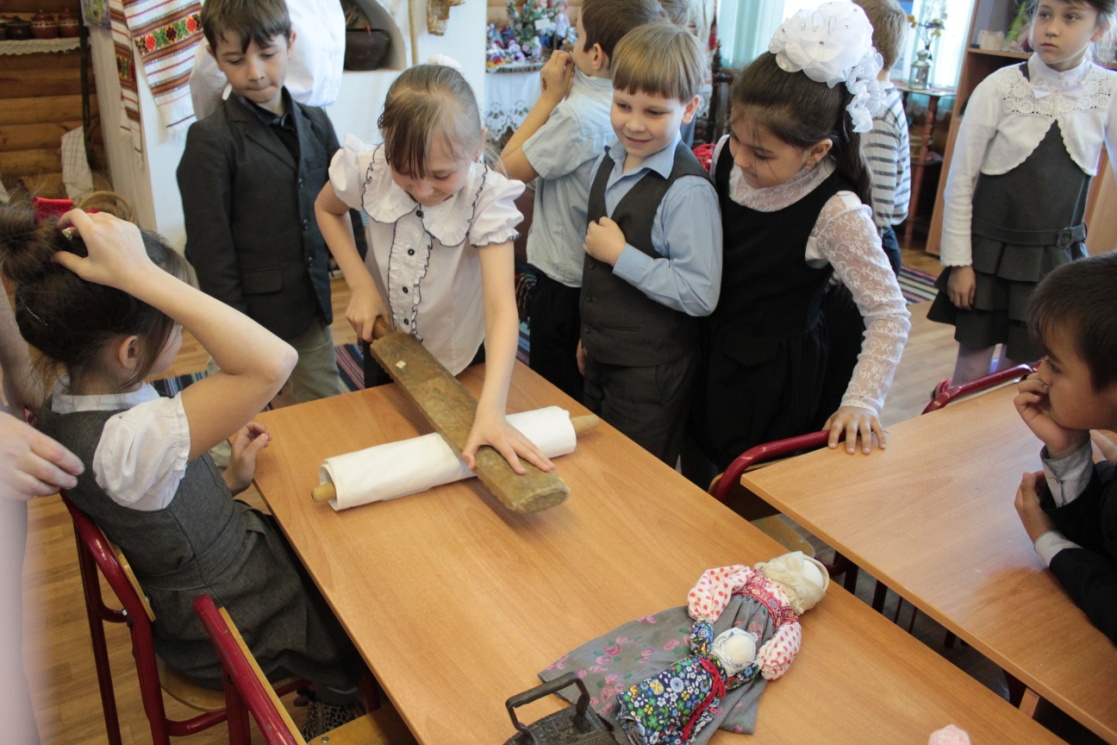 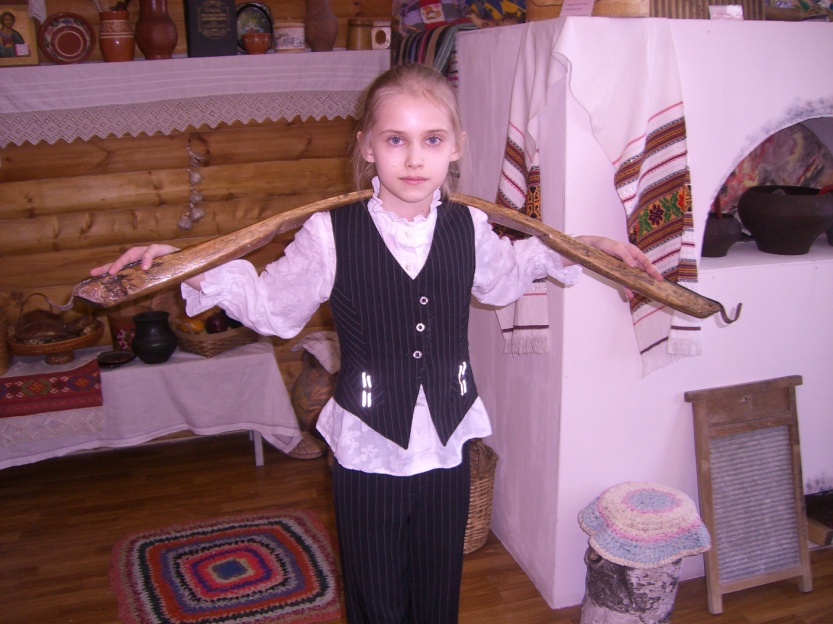 Коллекция рушников
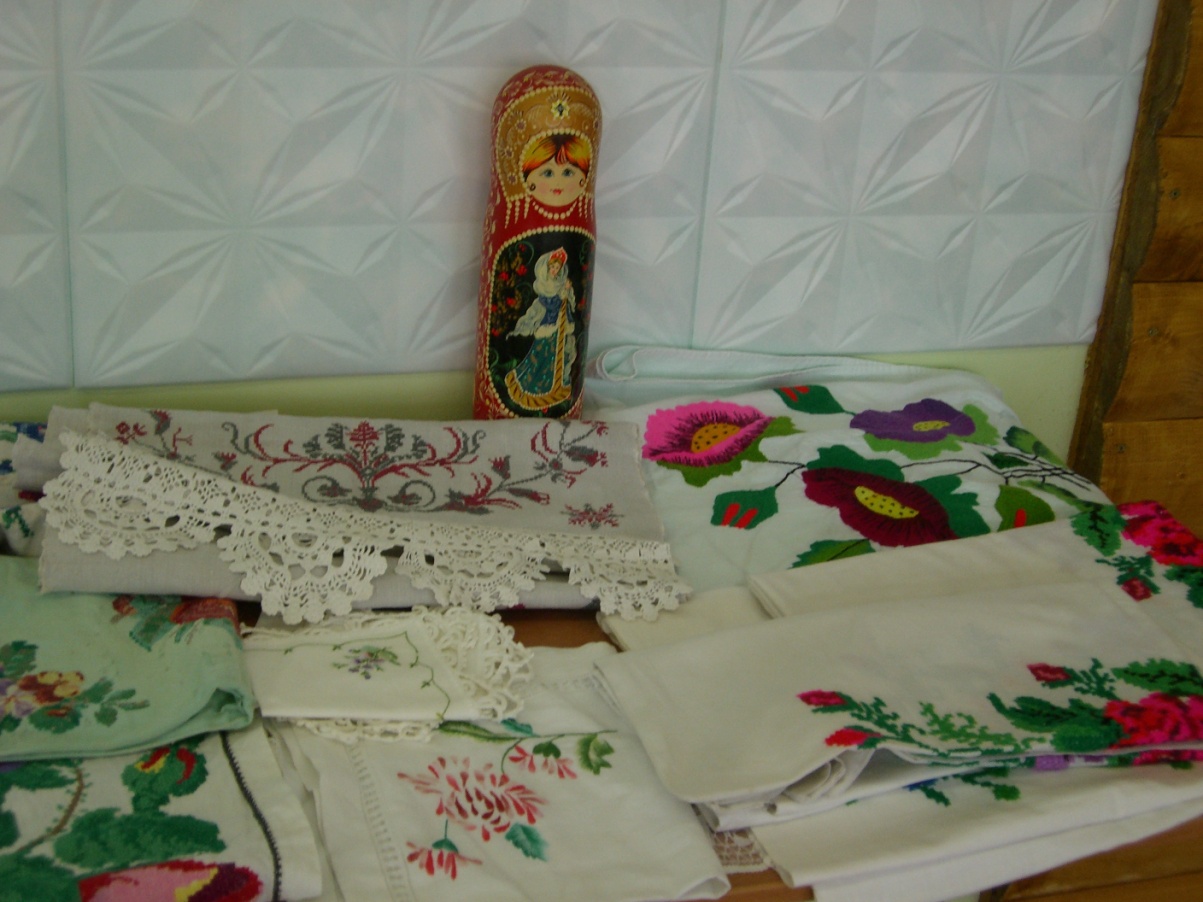 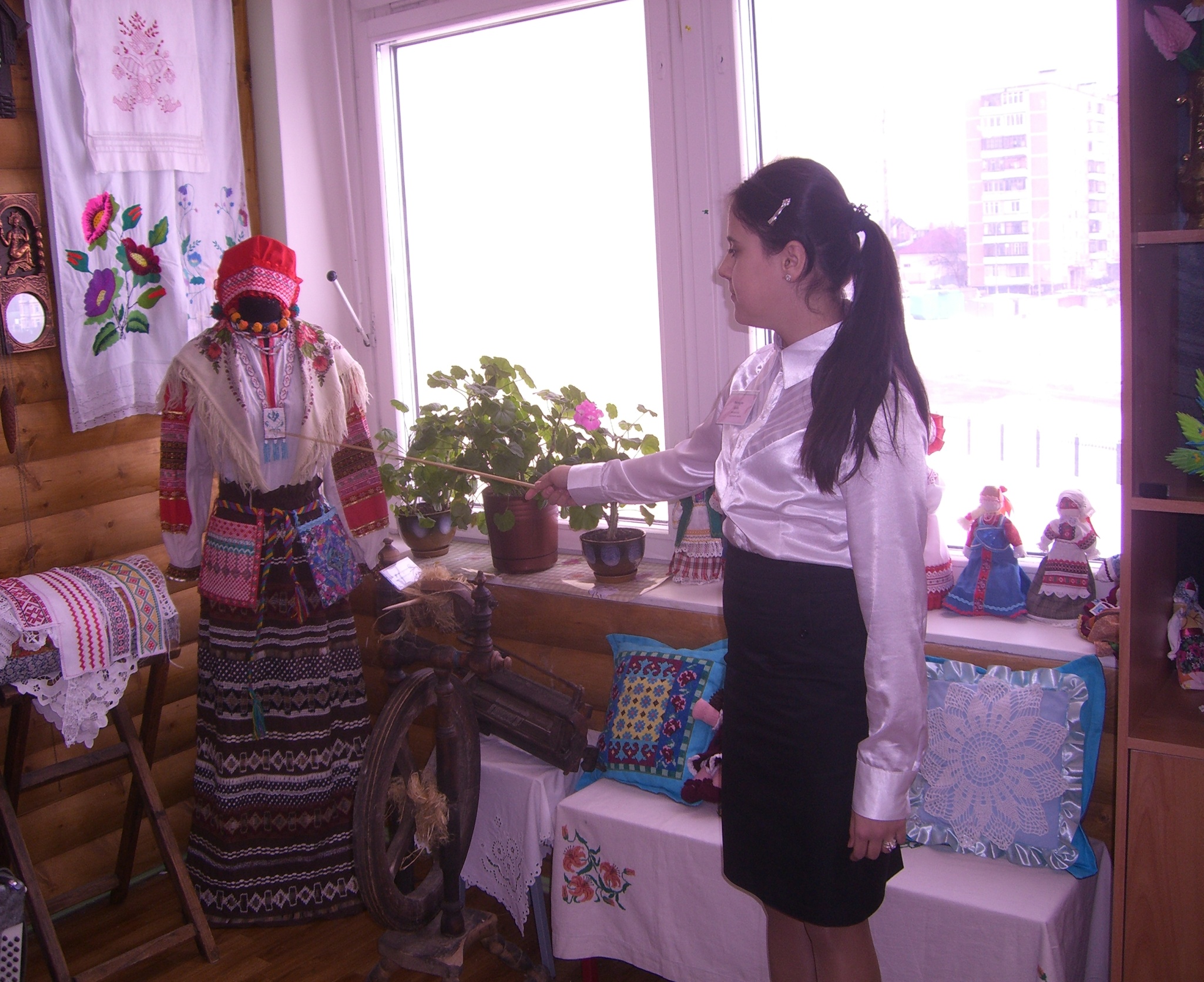 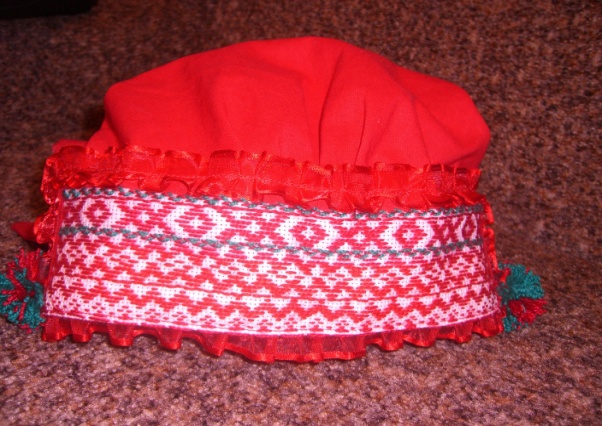 костюм
Головной убор « сорока»
Карман « лакомка»
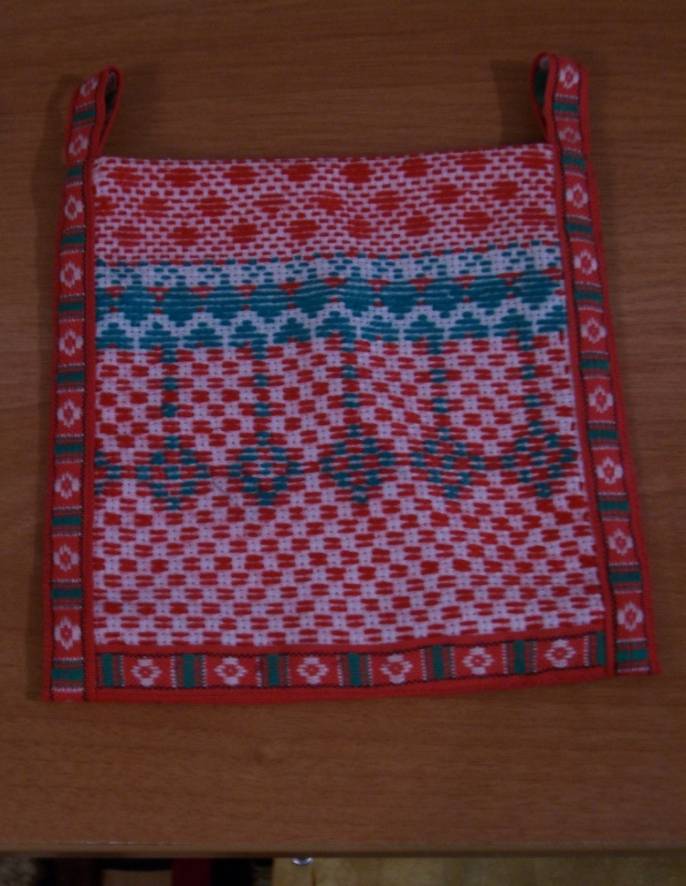 Создание образа народной куклы
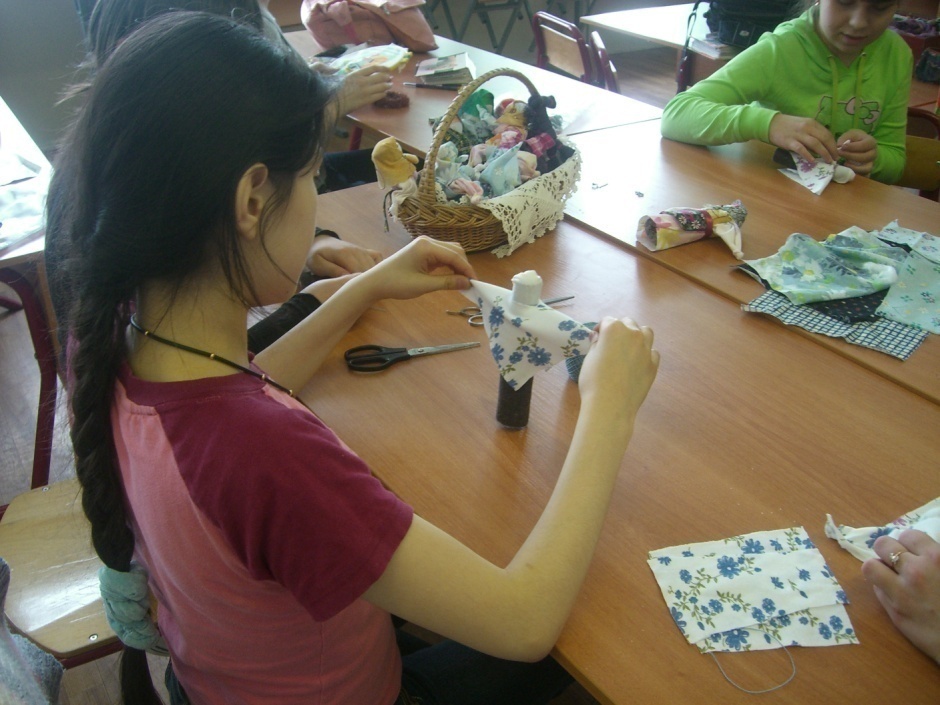 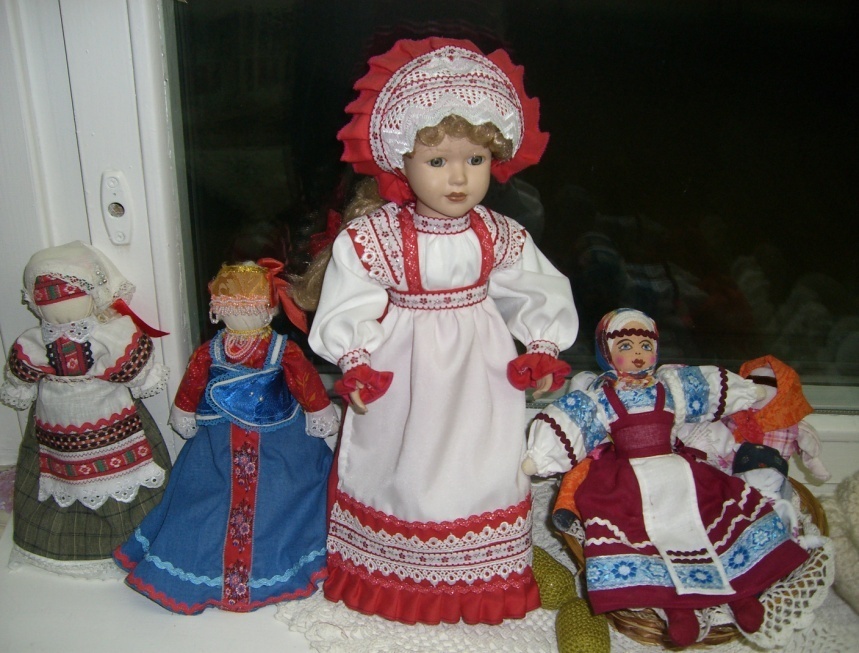 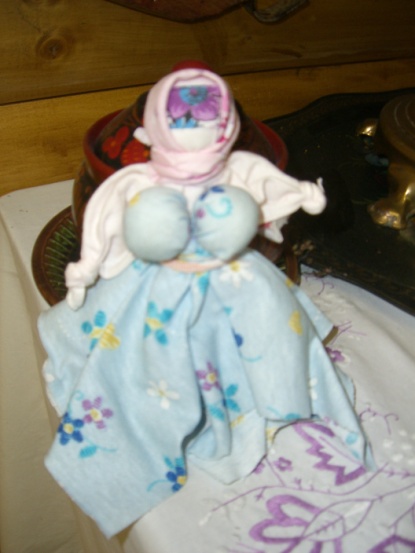 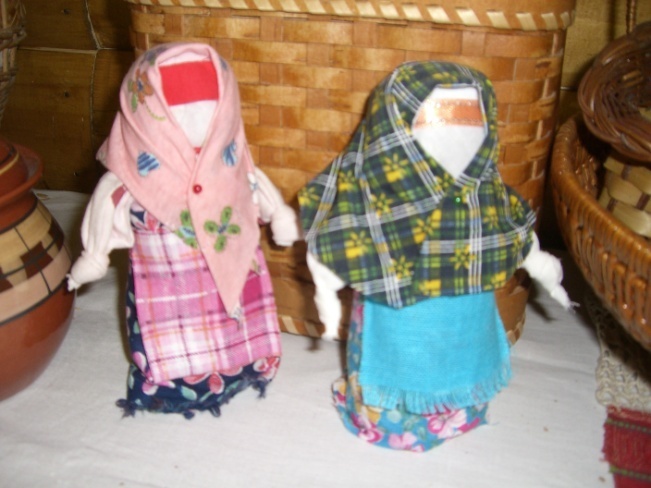 Народные ремесла
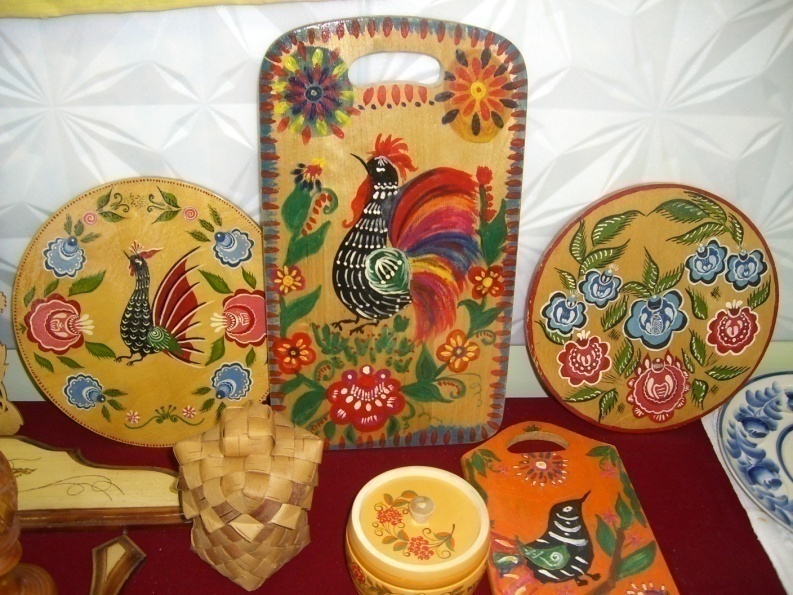 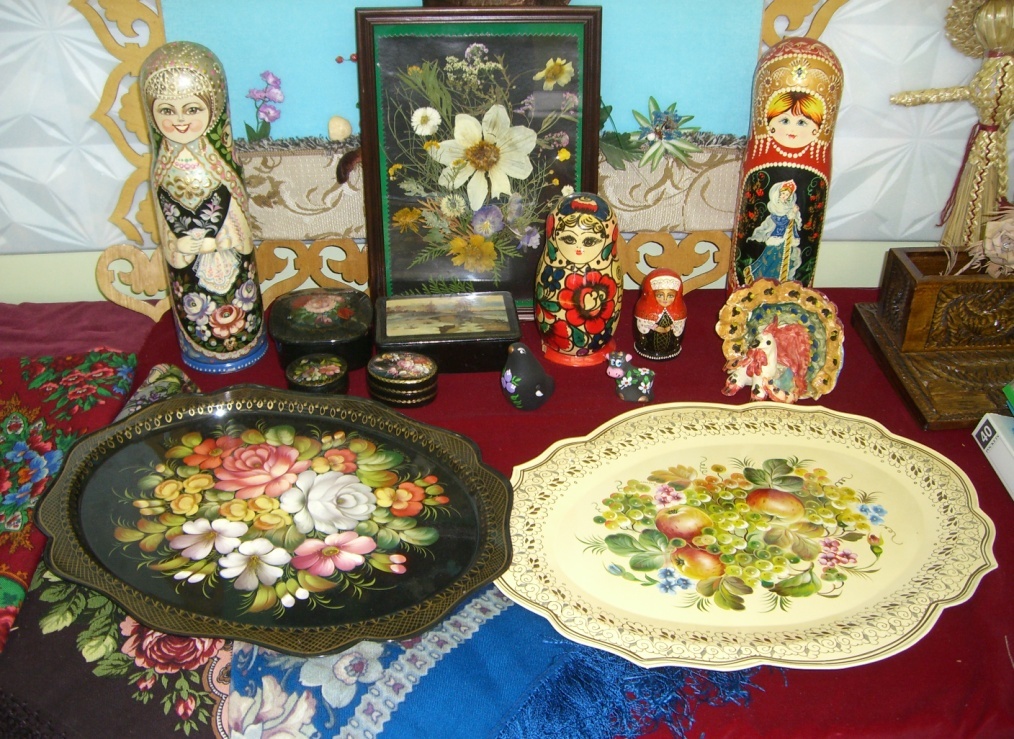 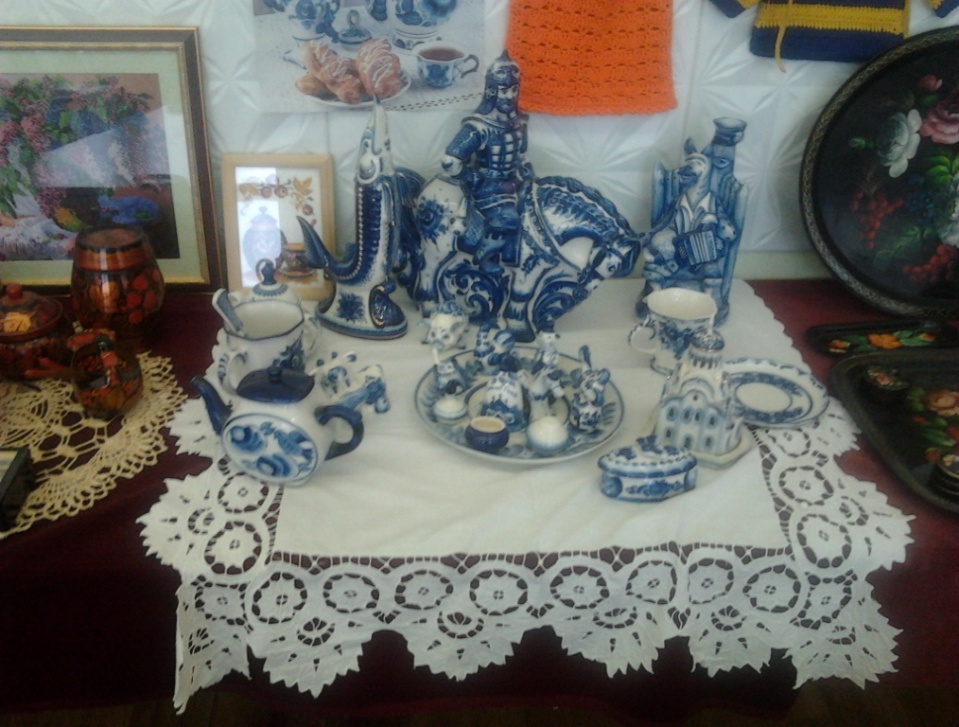 Творческая экспозиция  «Из бабушкиного сундука»
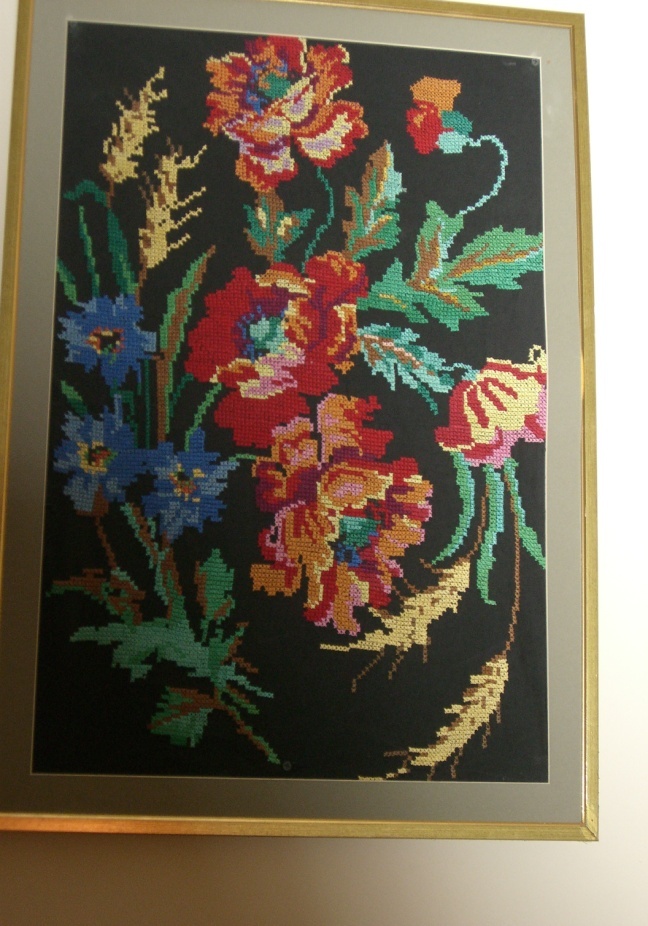 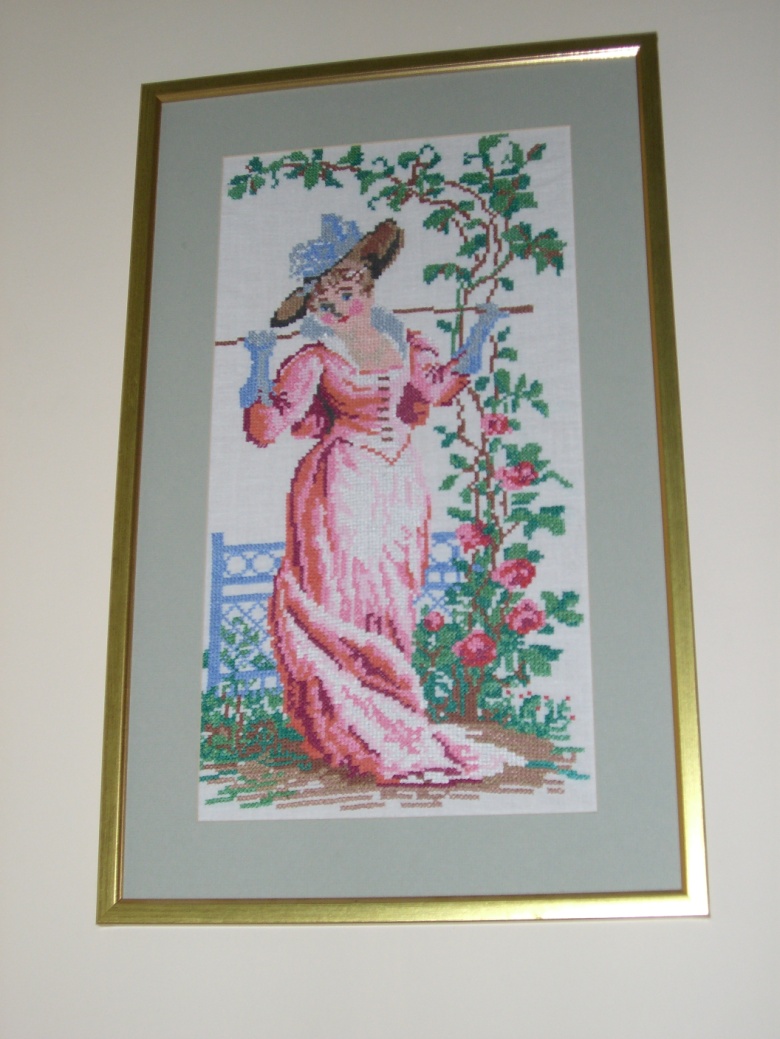 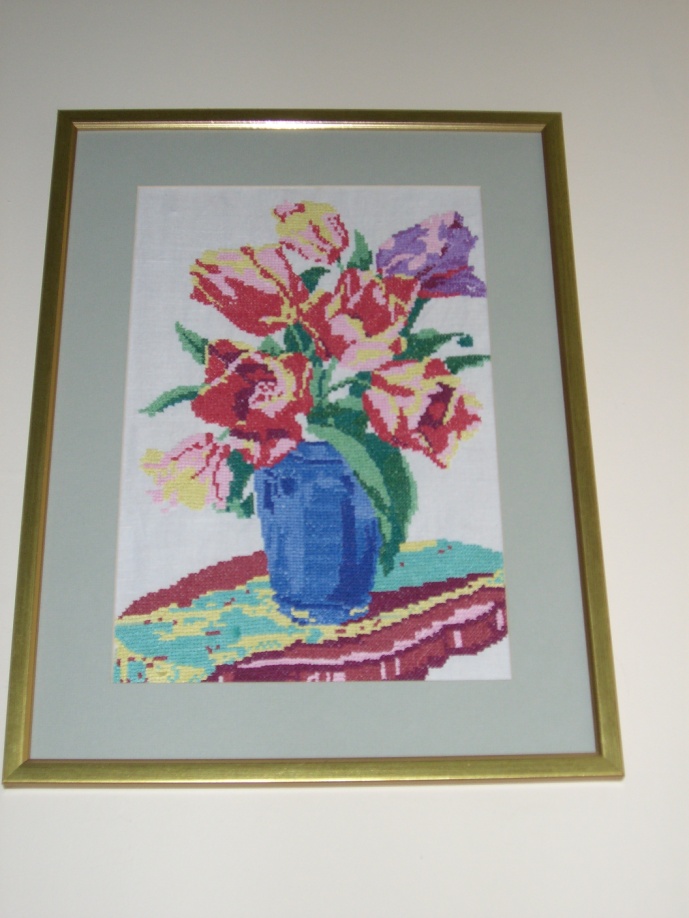 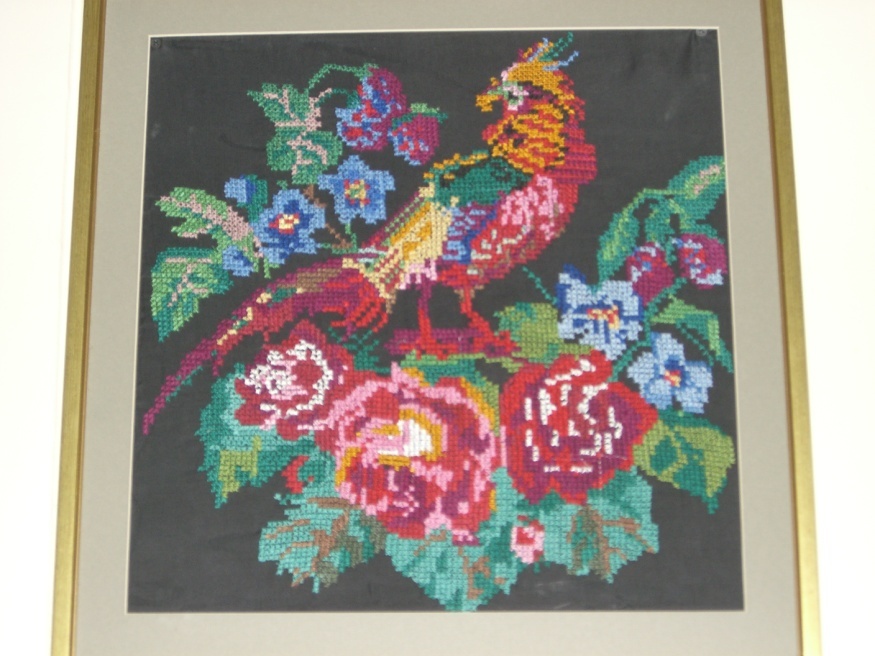 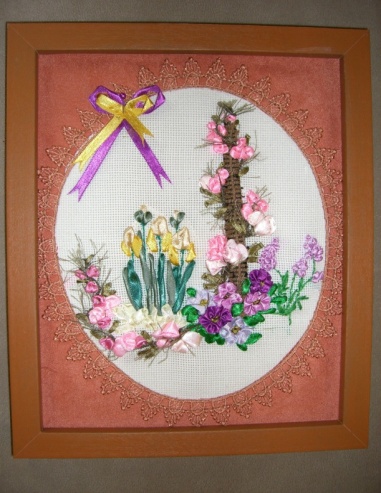 « Вдохновение и творчество»Вышивка шелковыми лентами
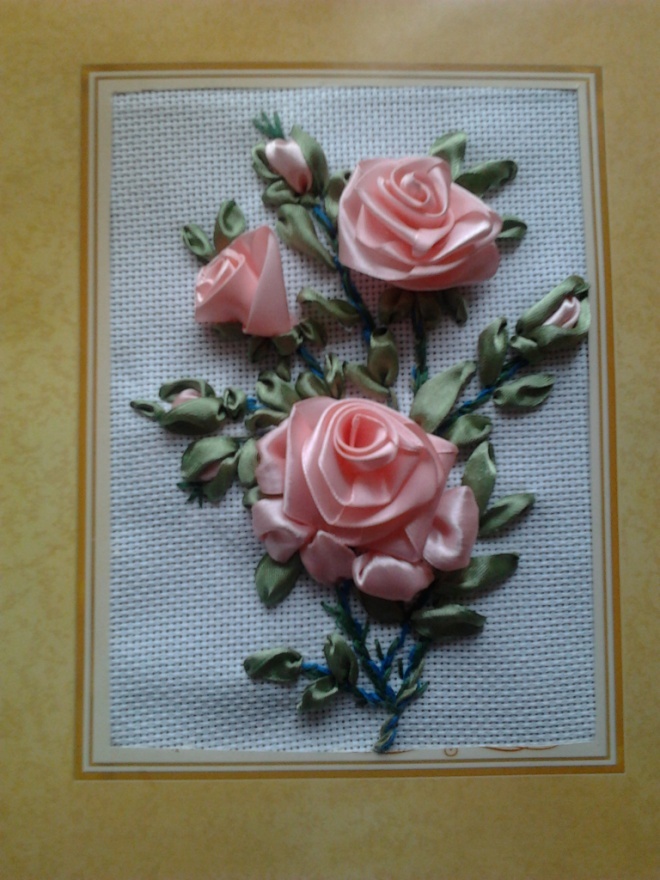 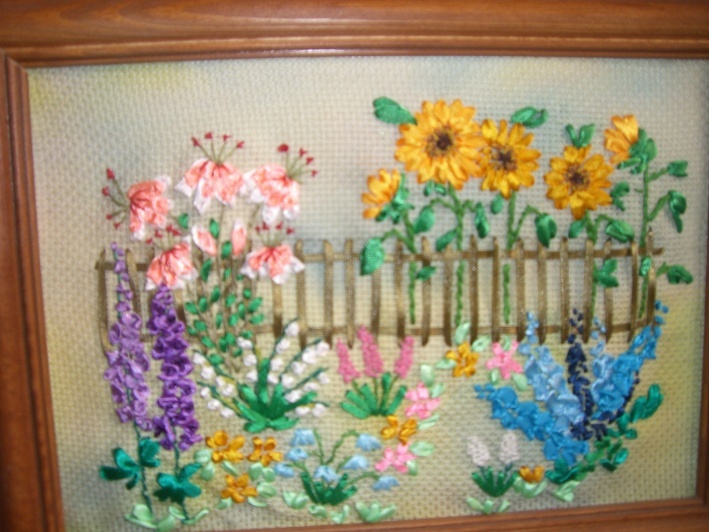 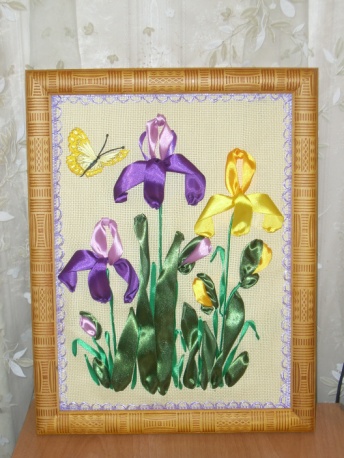 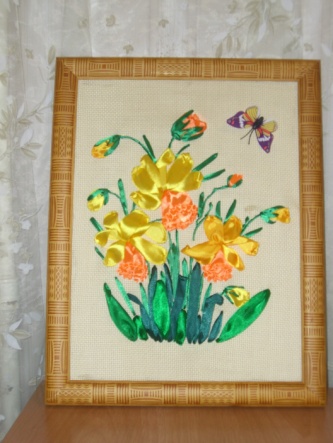 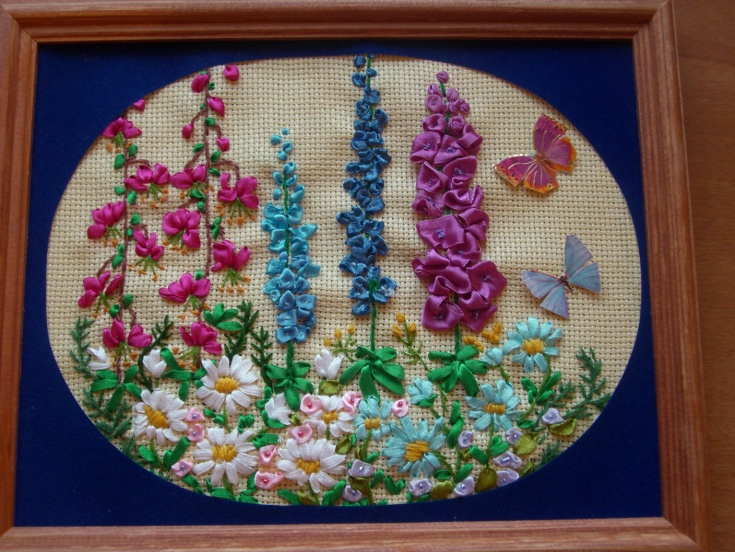 Шерстяная акварель
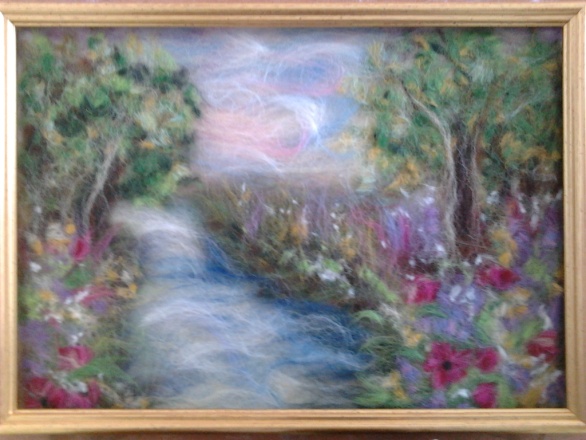 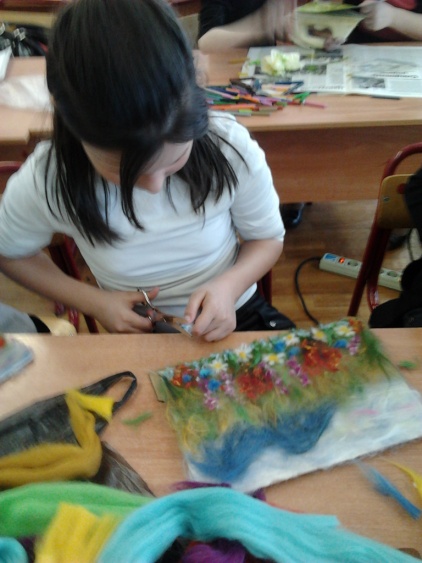 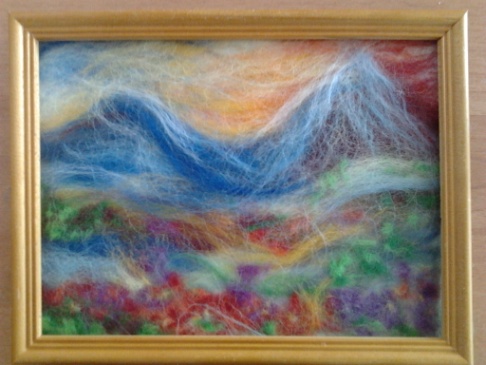 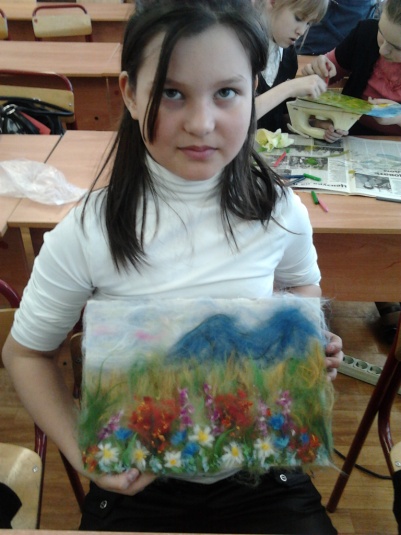 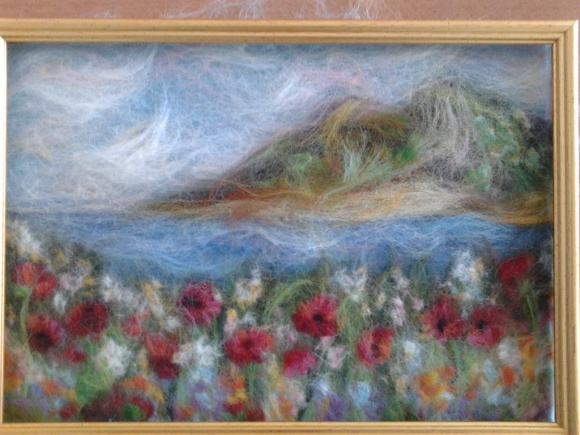 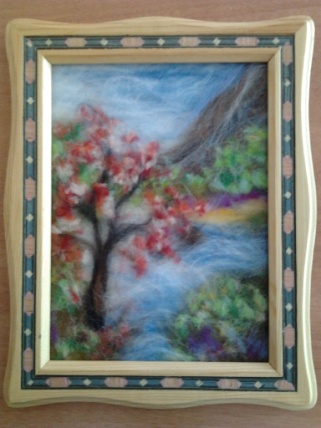 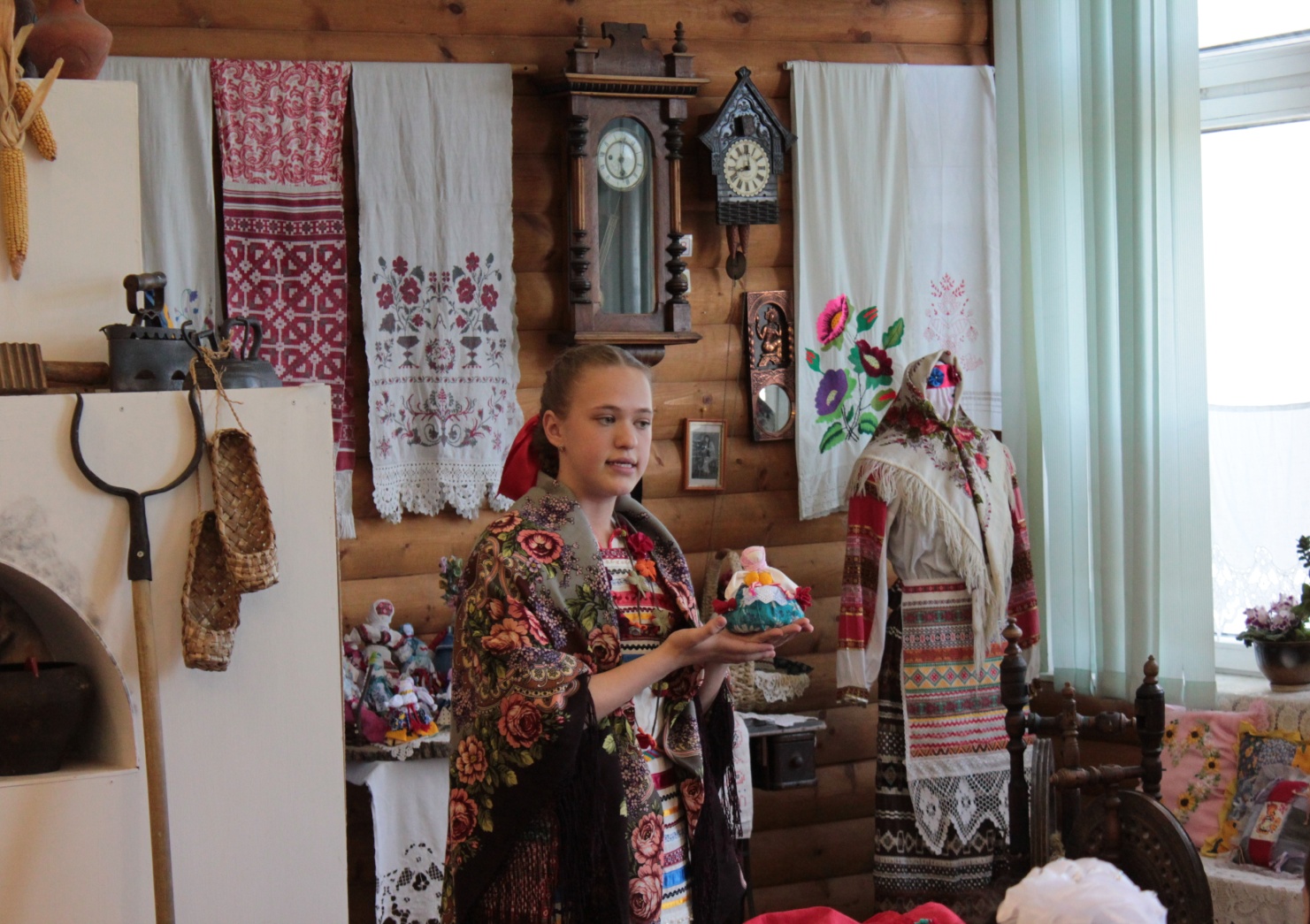 Мы всегда рады гостям!Мы готовы познакомить всех с нашими экспонатами за пределами музея!
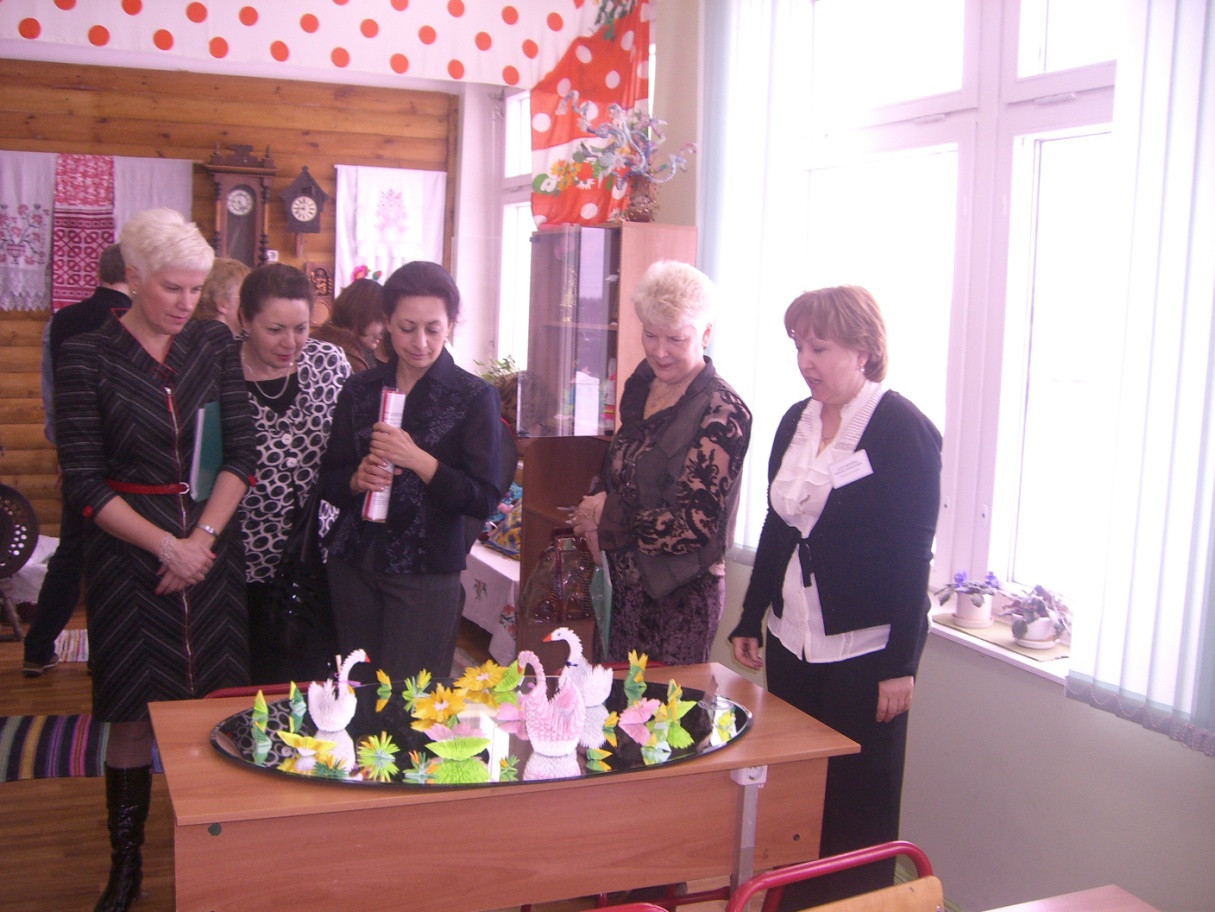